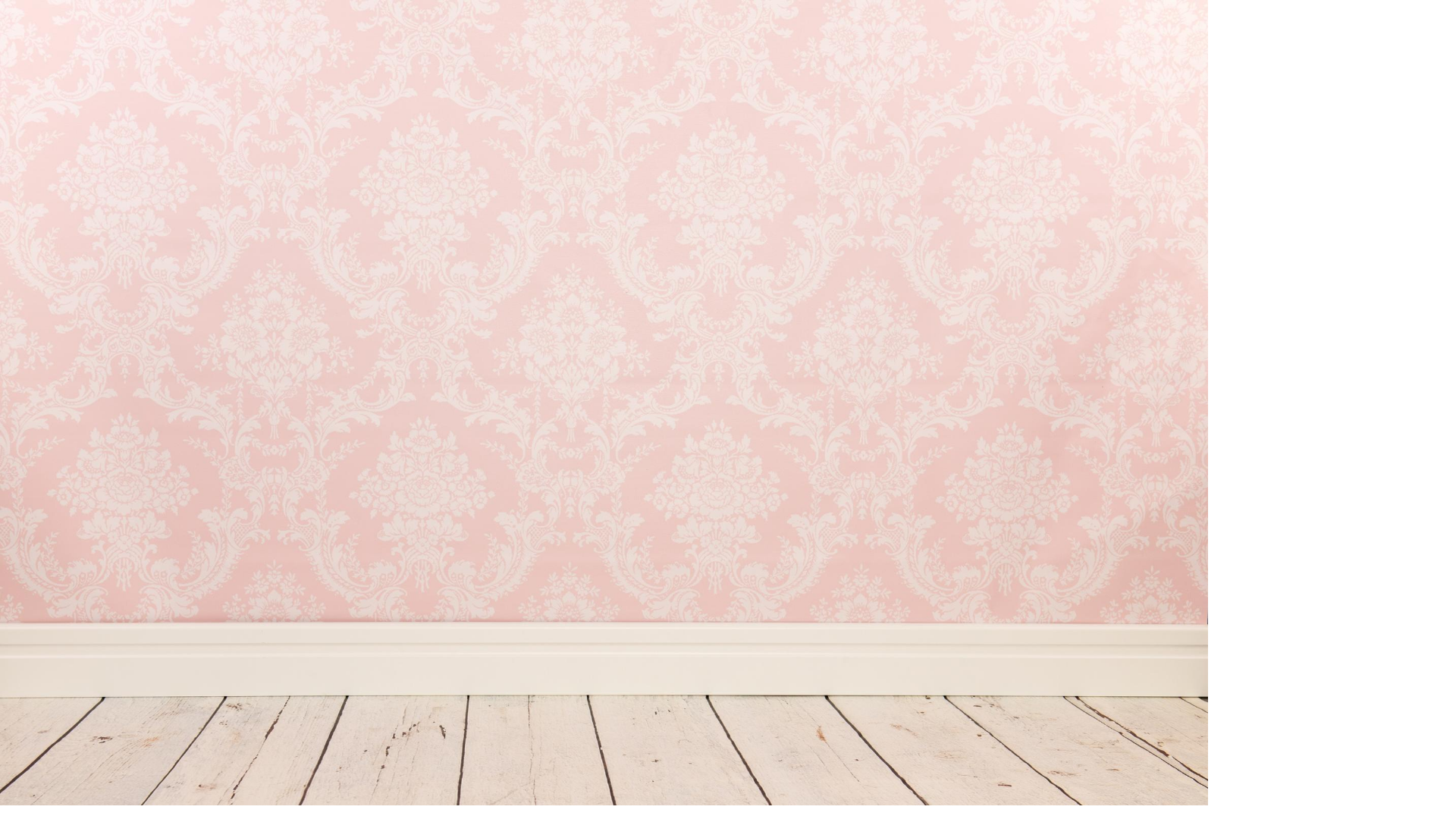 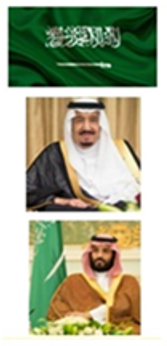 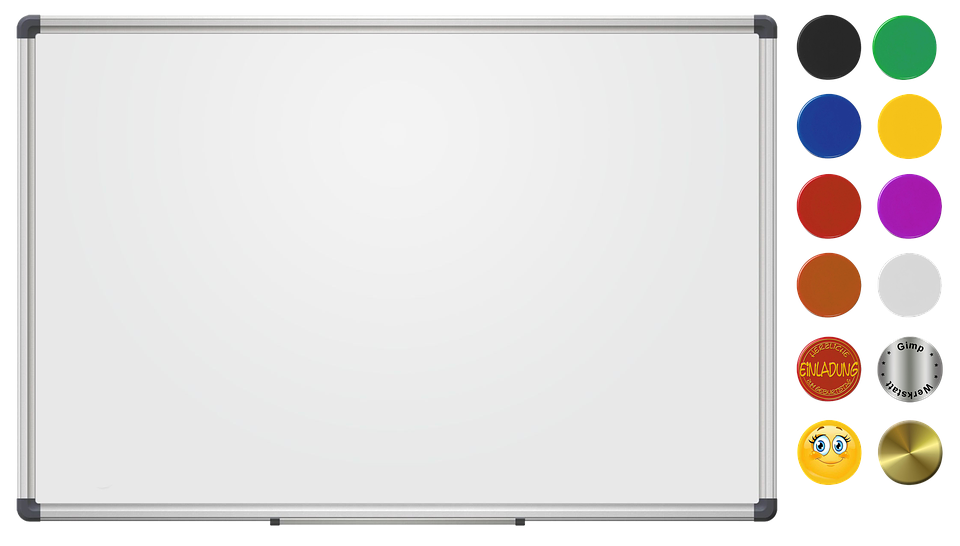 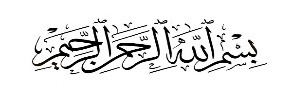 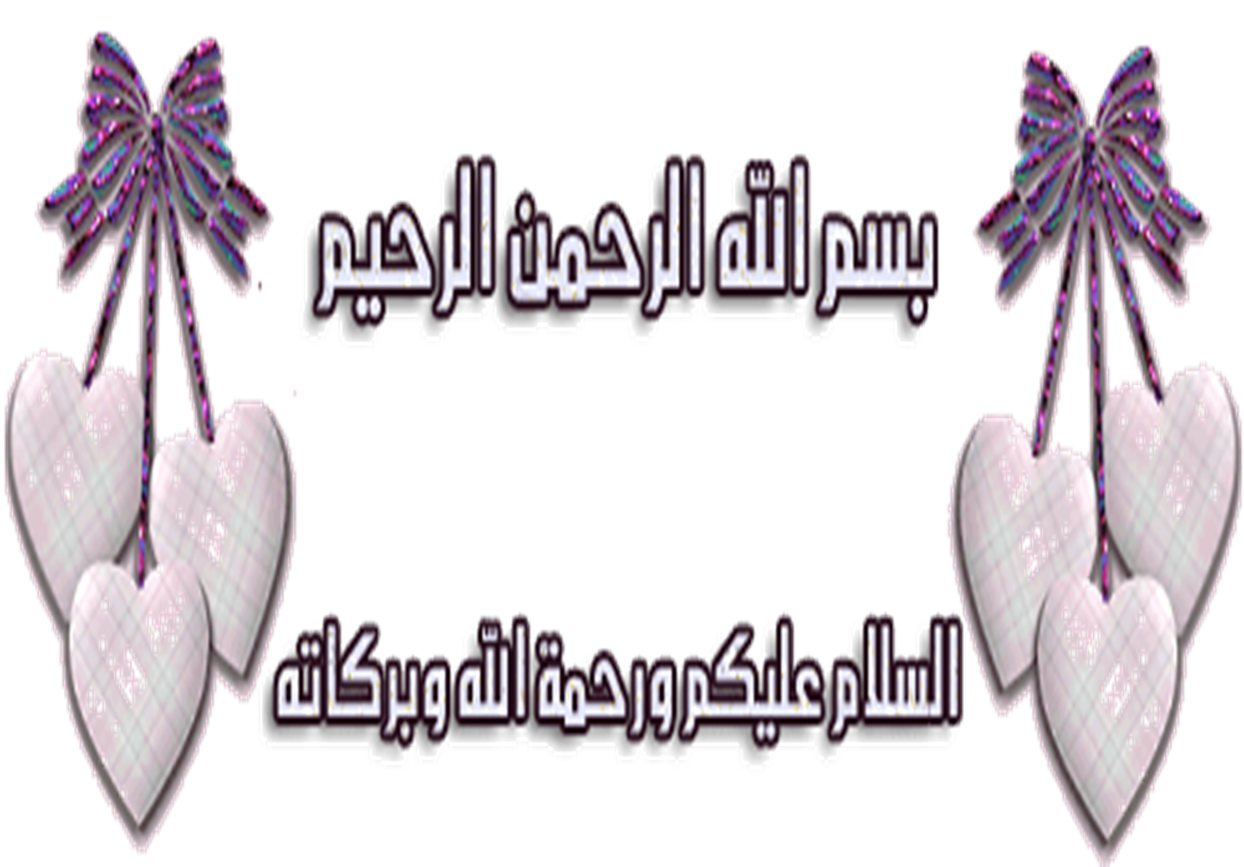 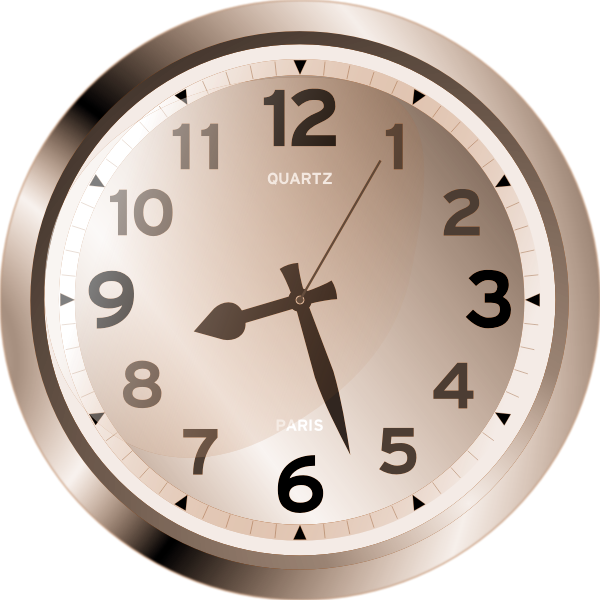 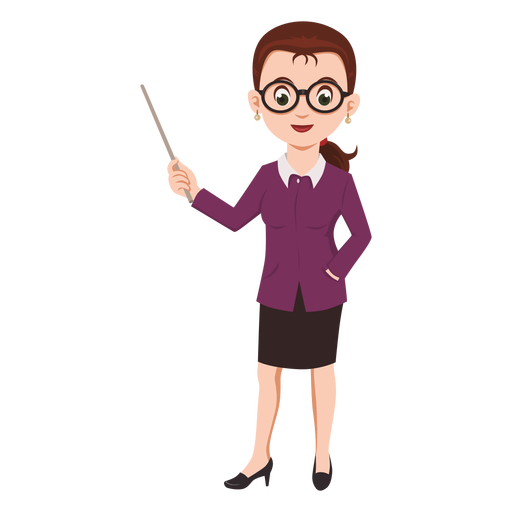 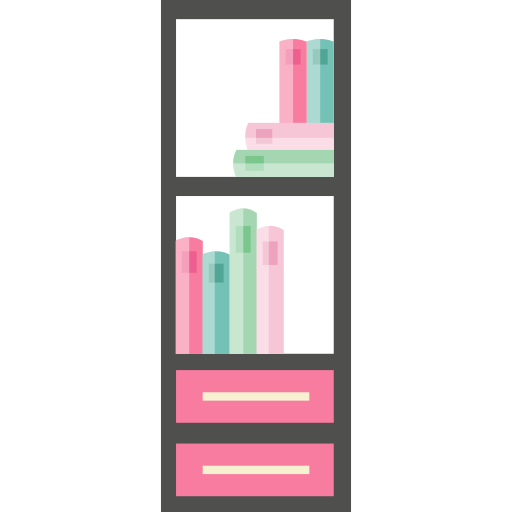 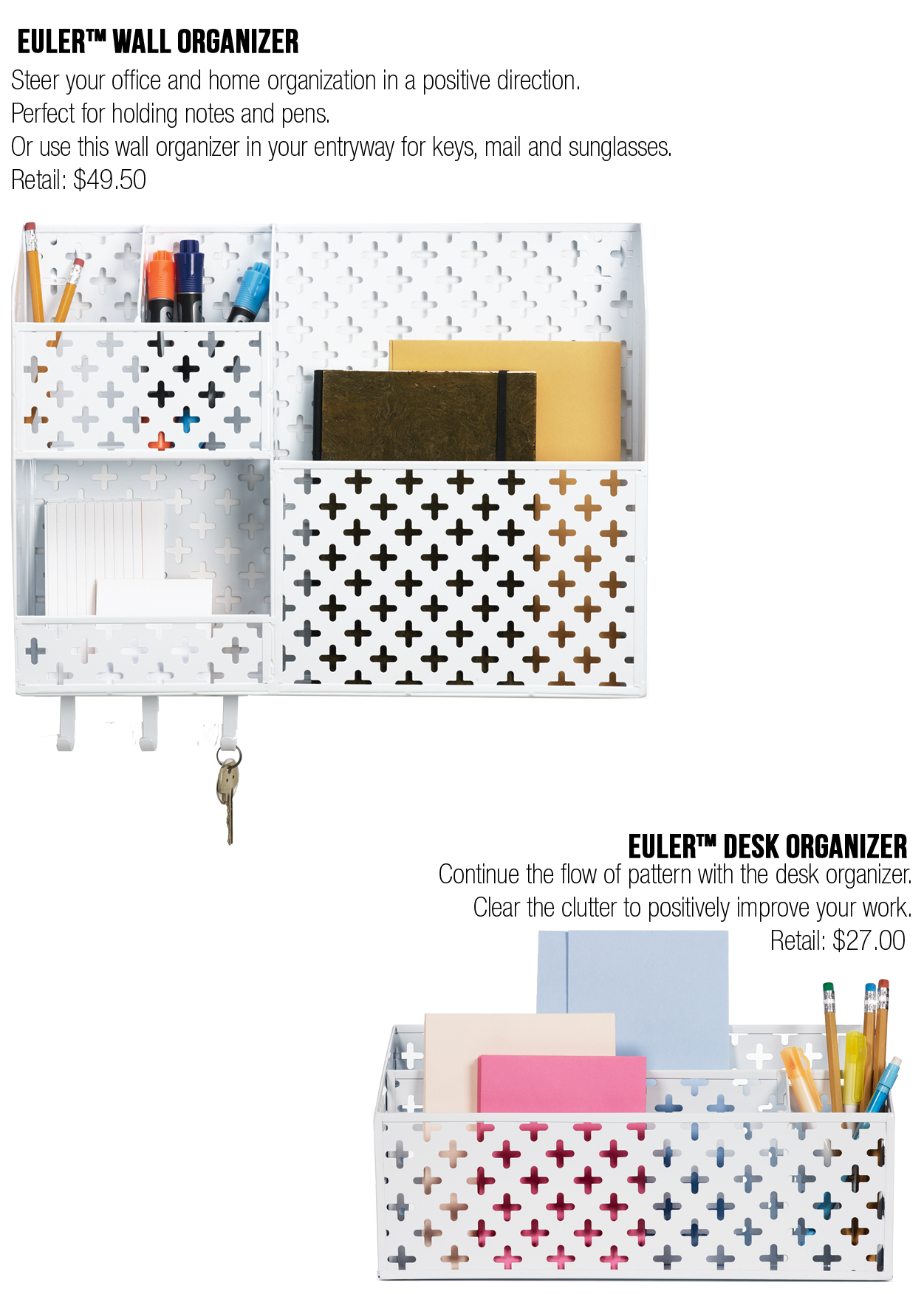 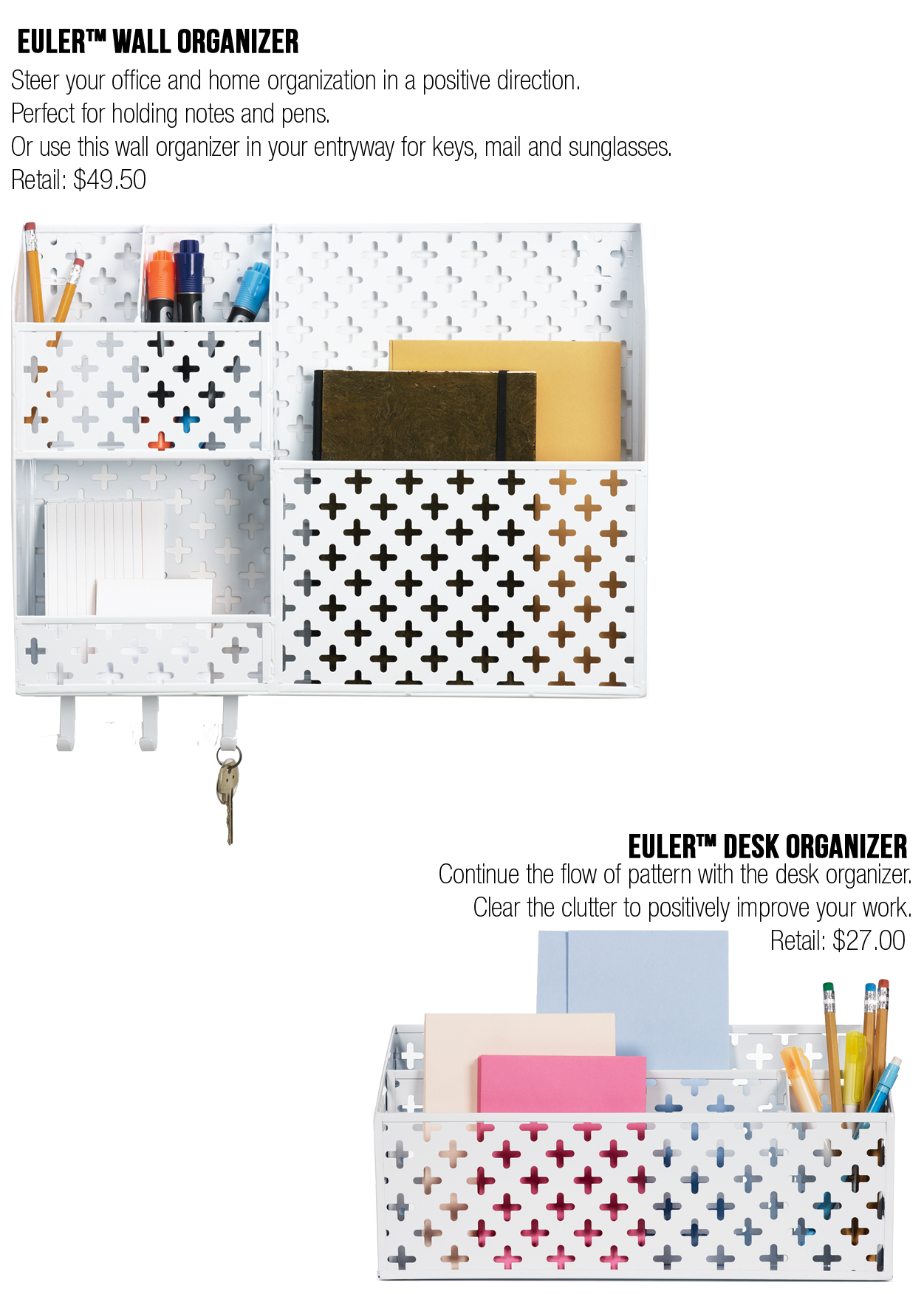 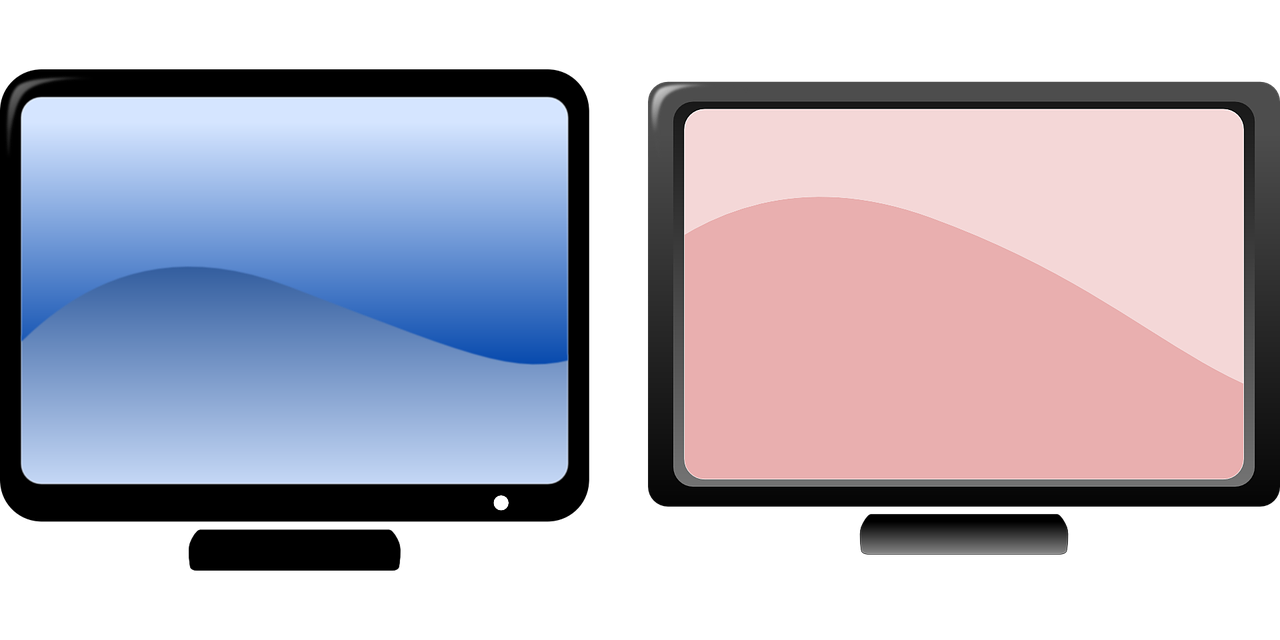 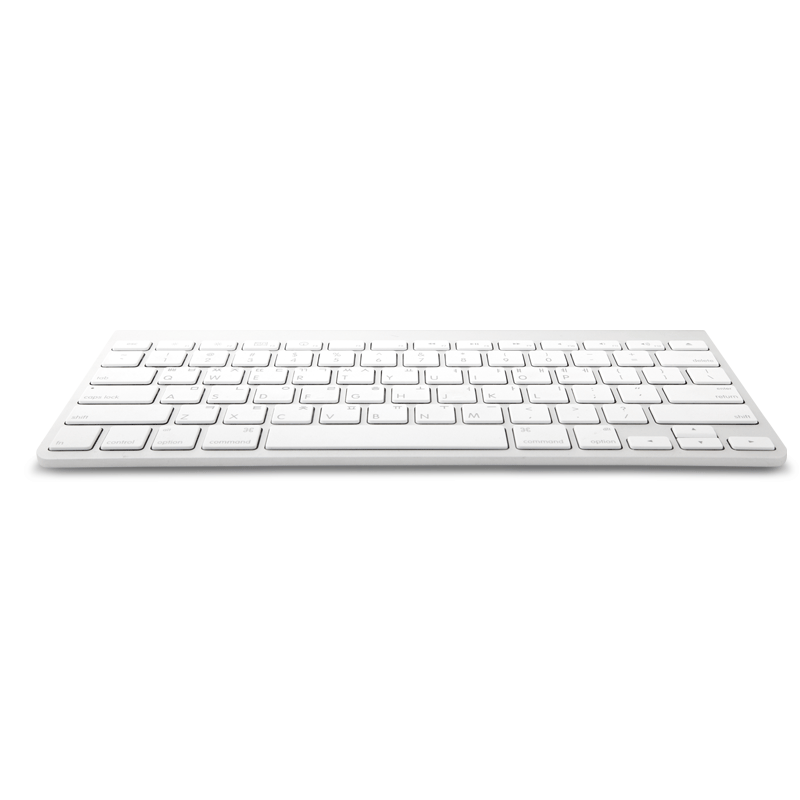 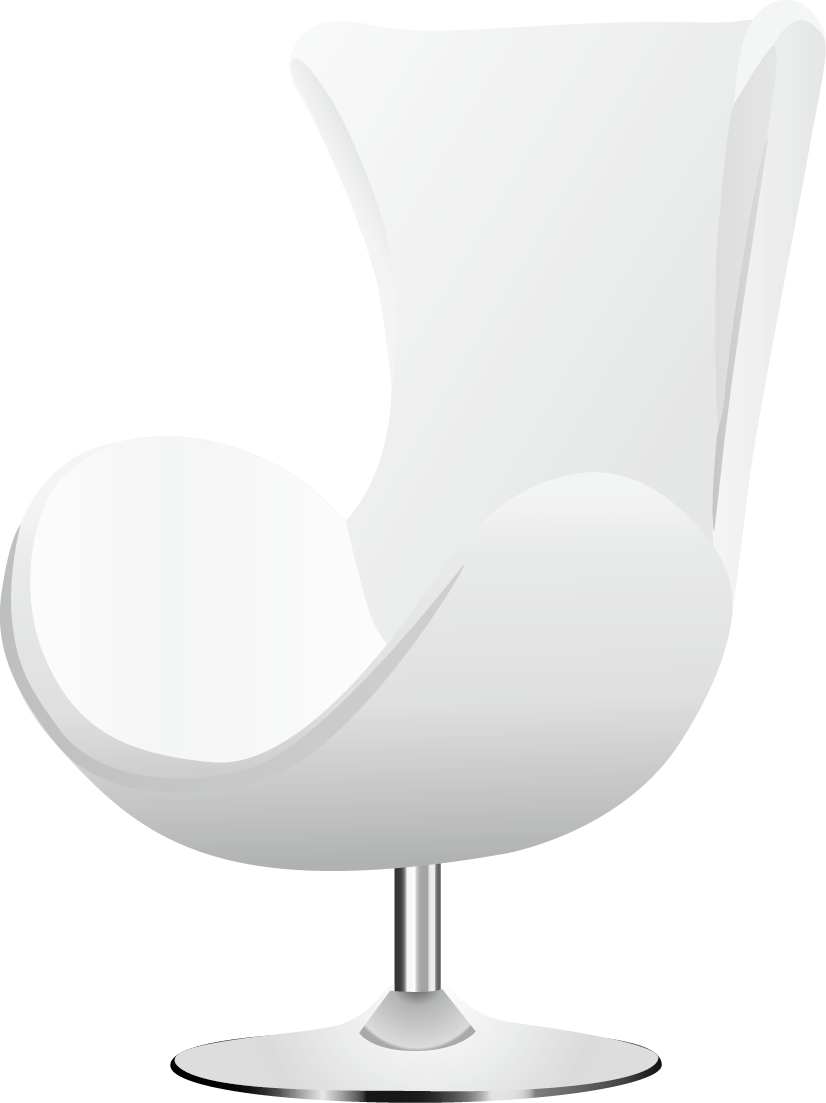 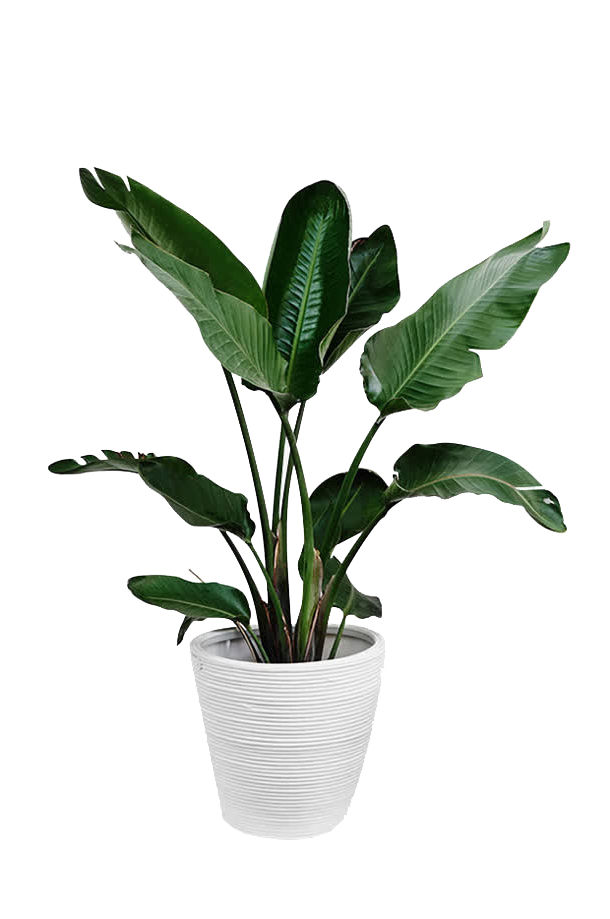 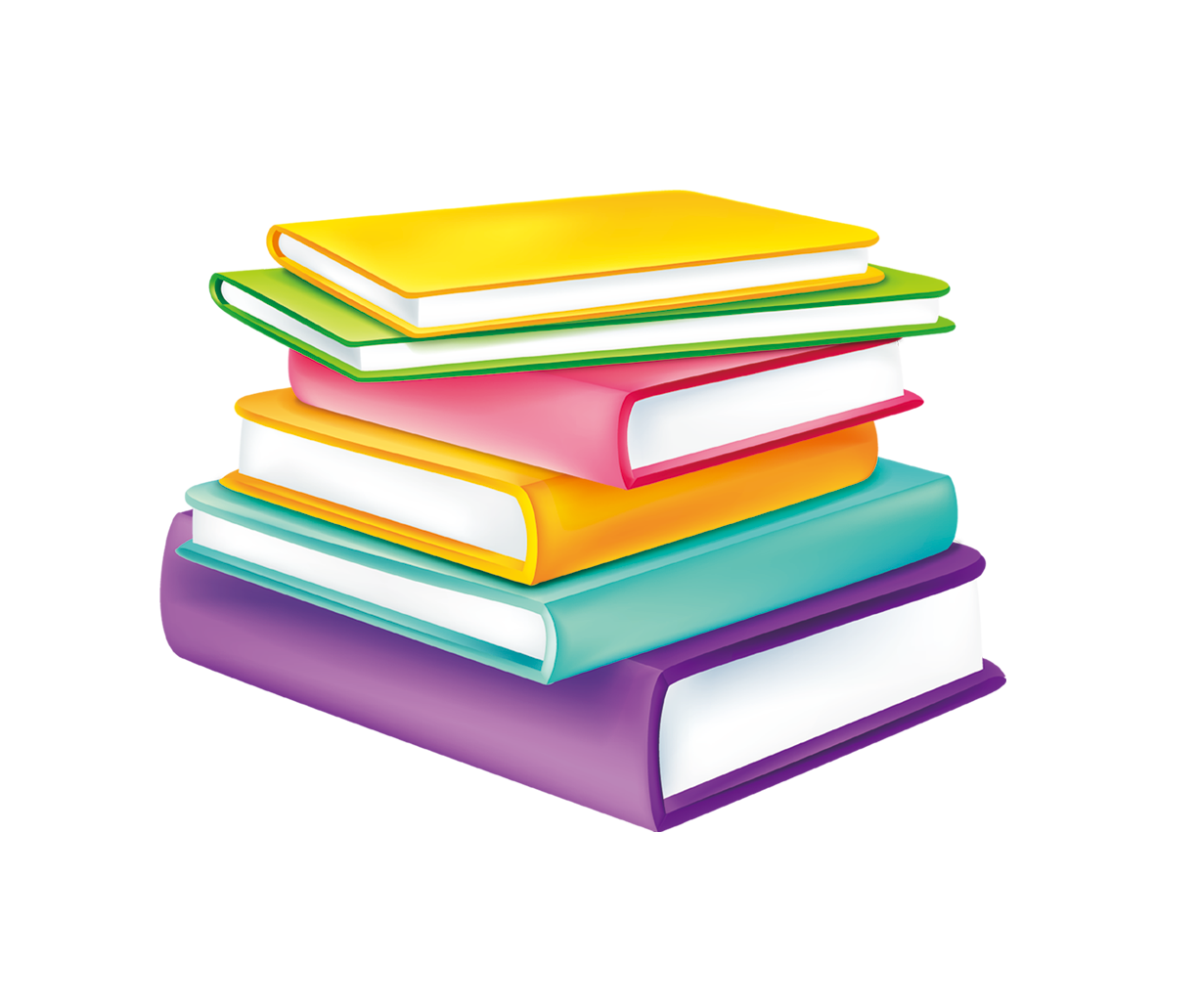 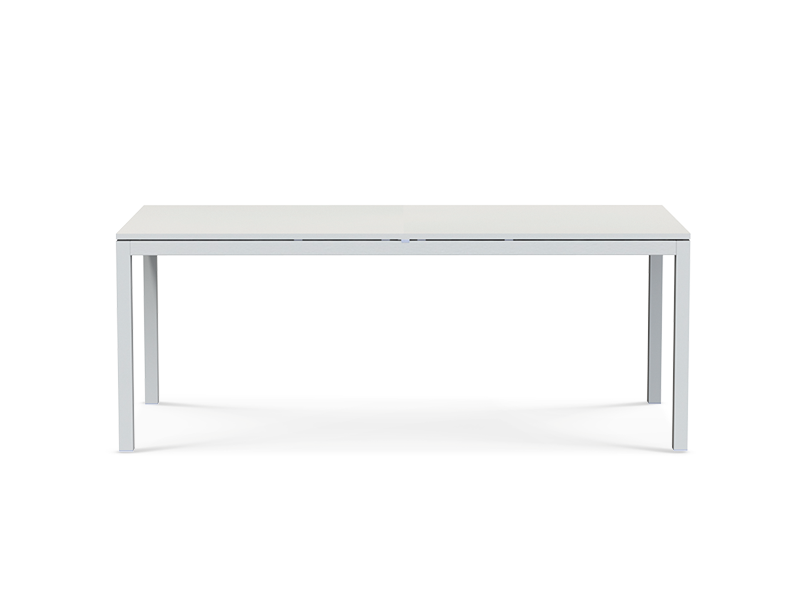 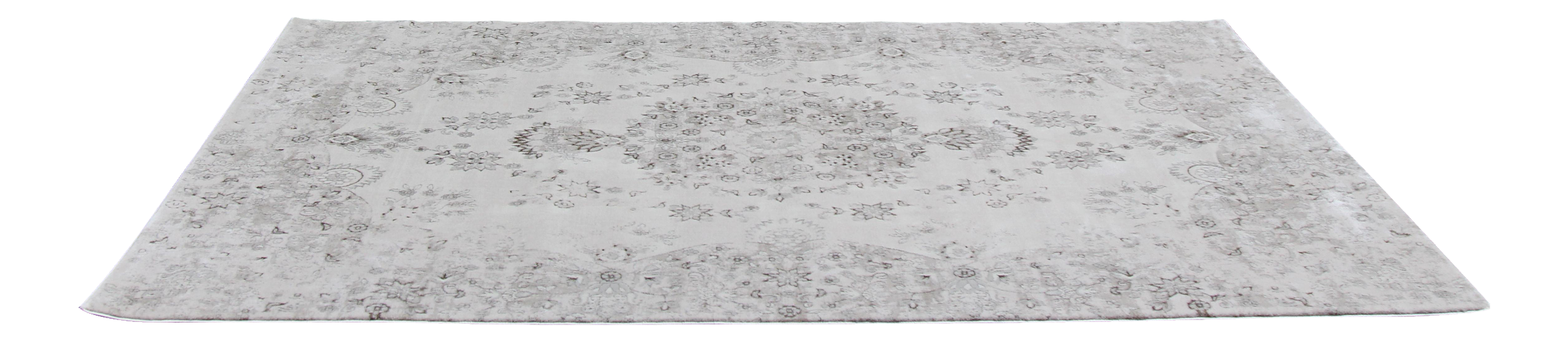 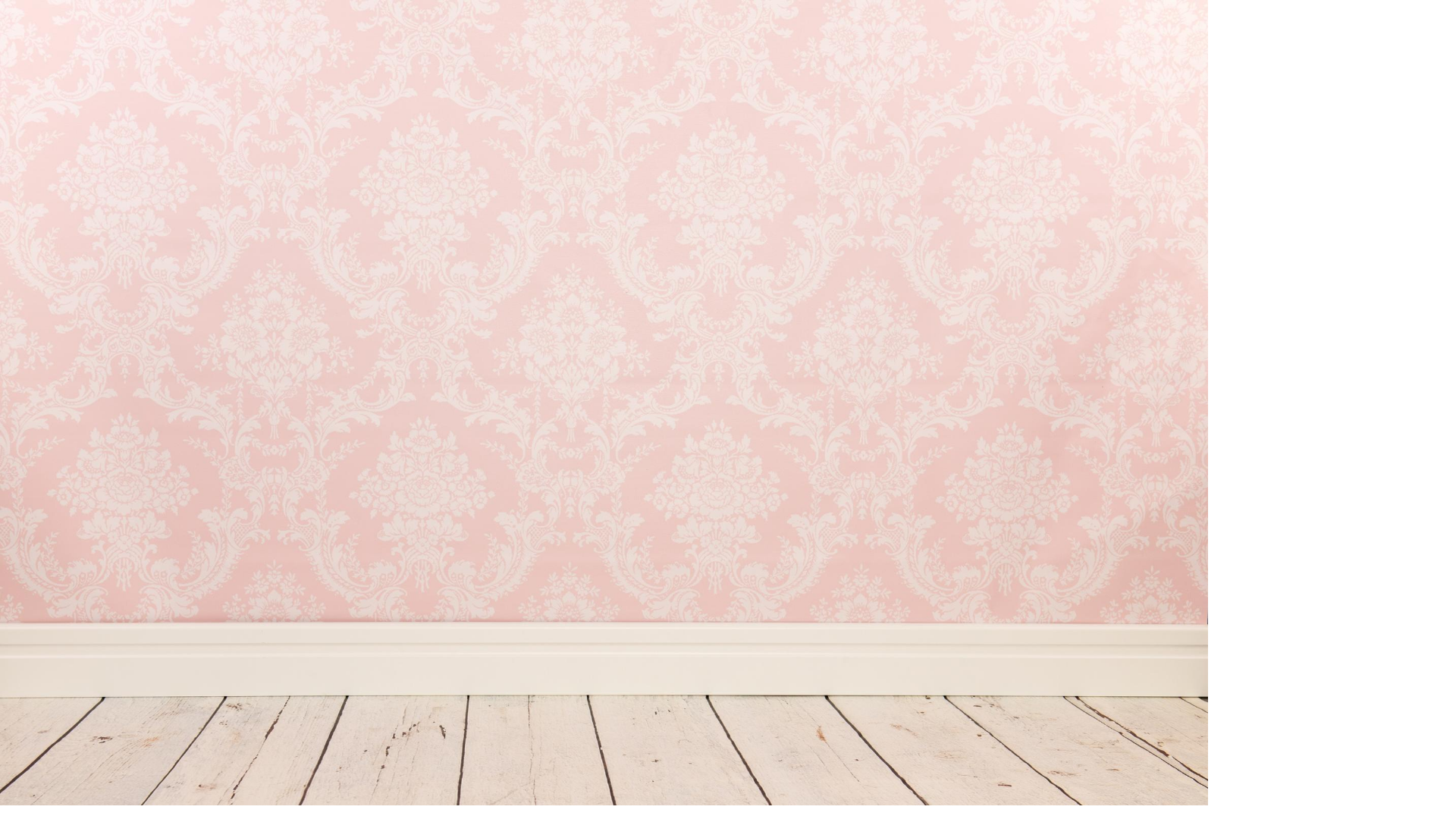 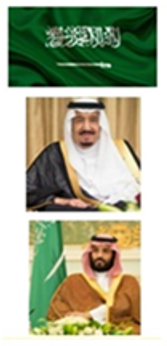 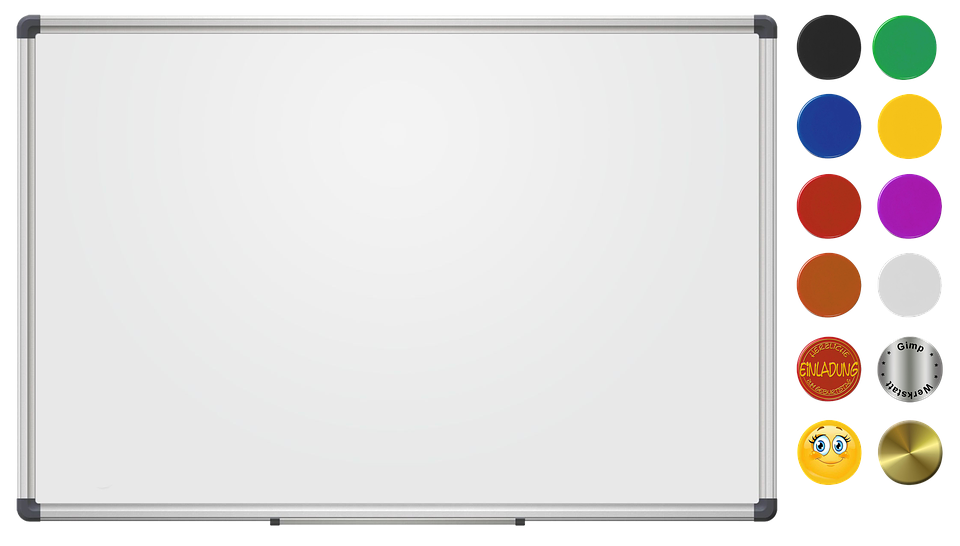 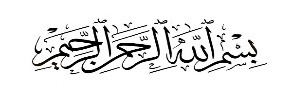 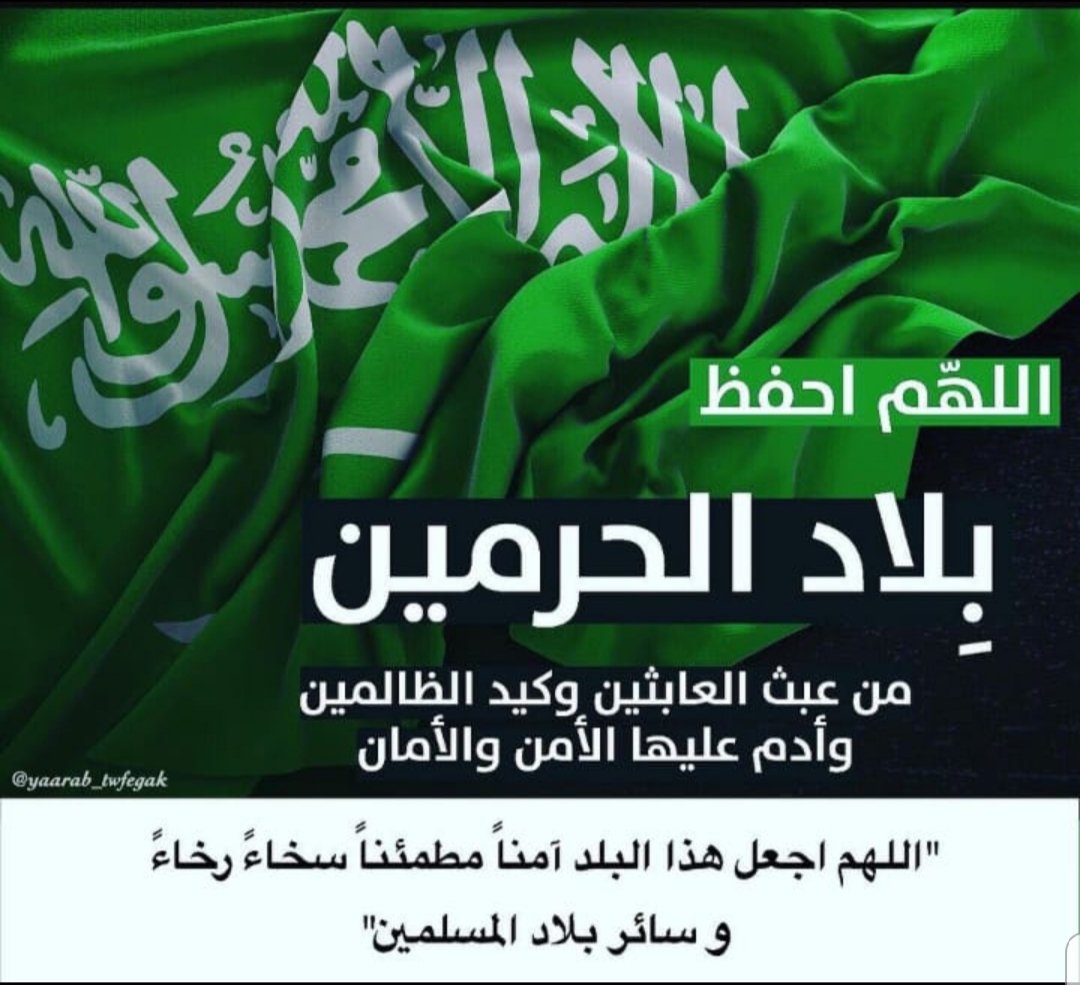 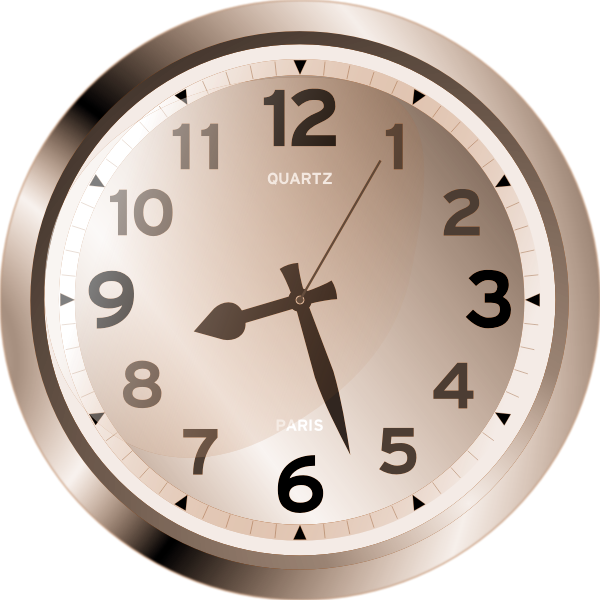 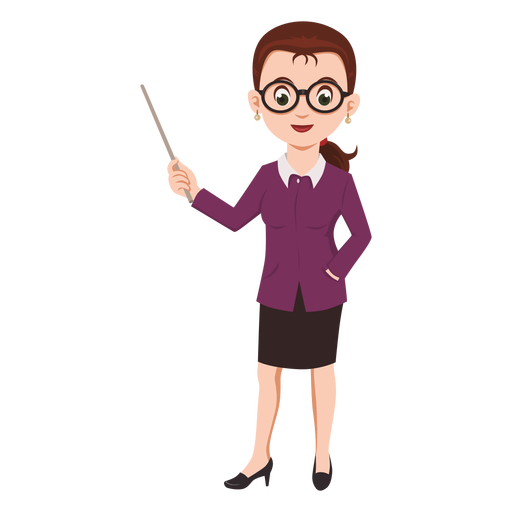 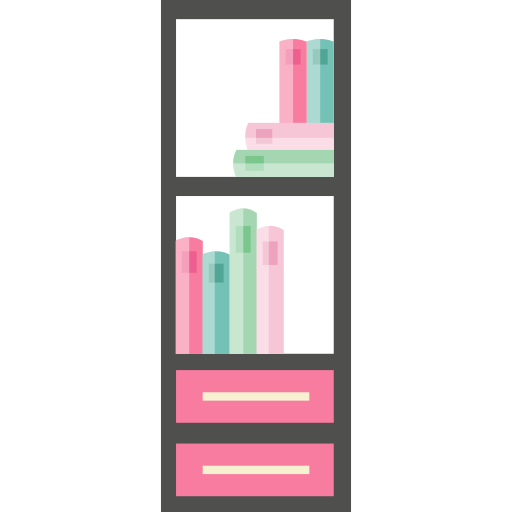 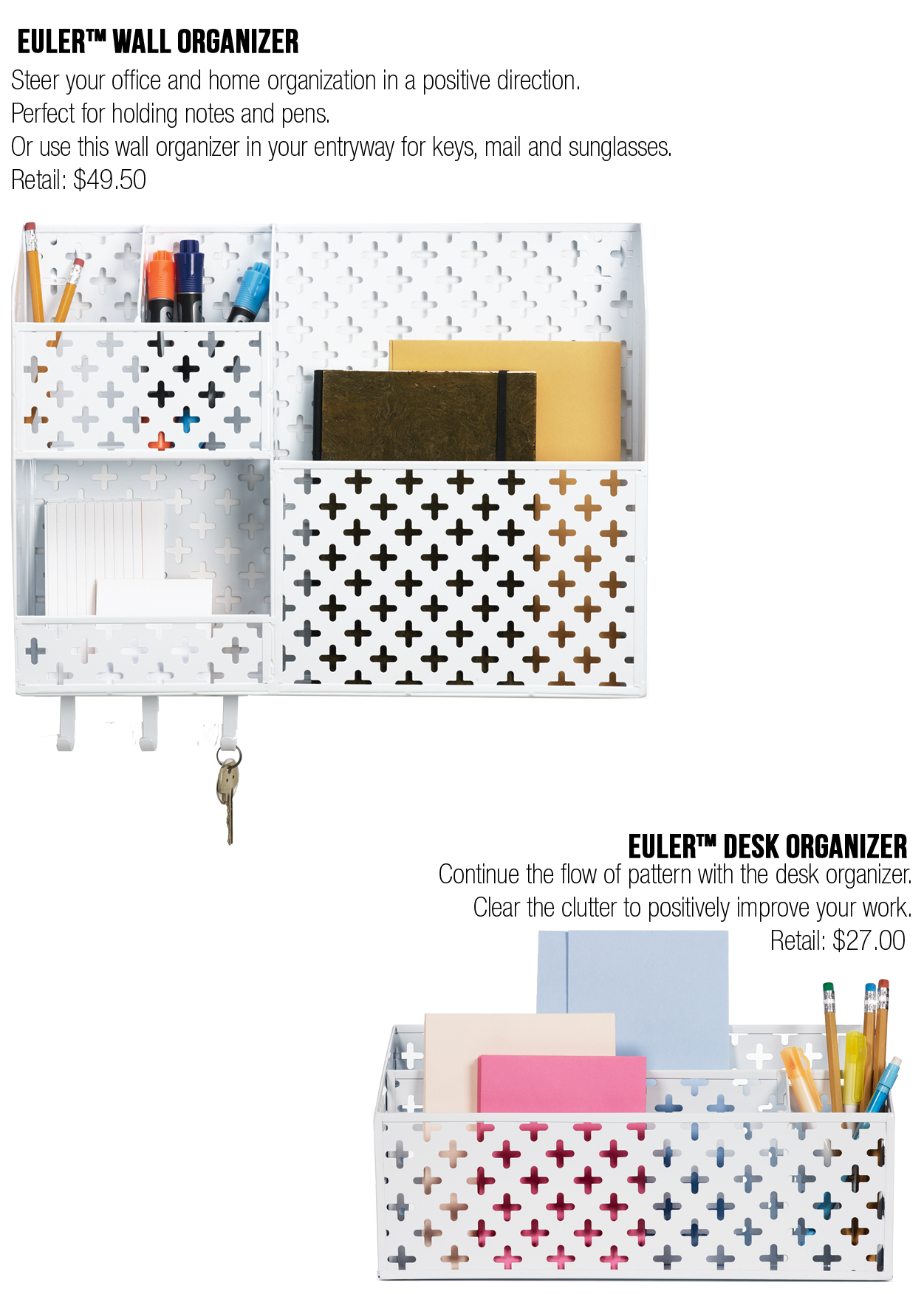 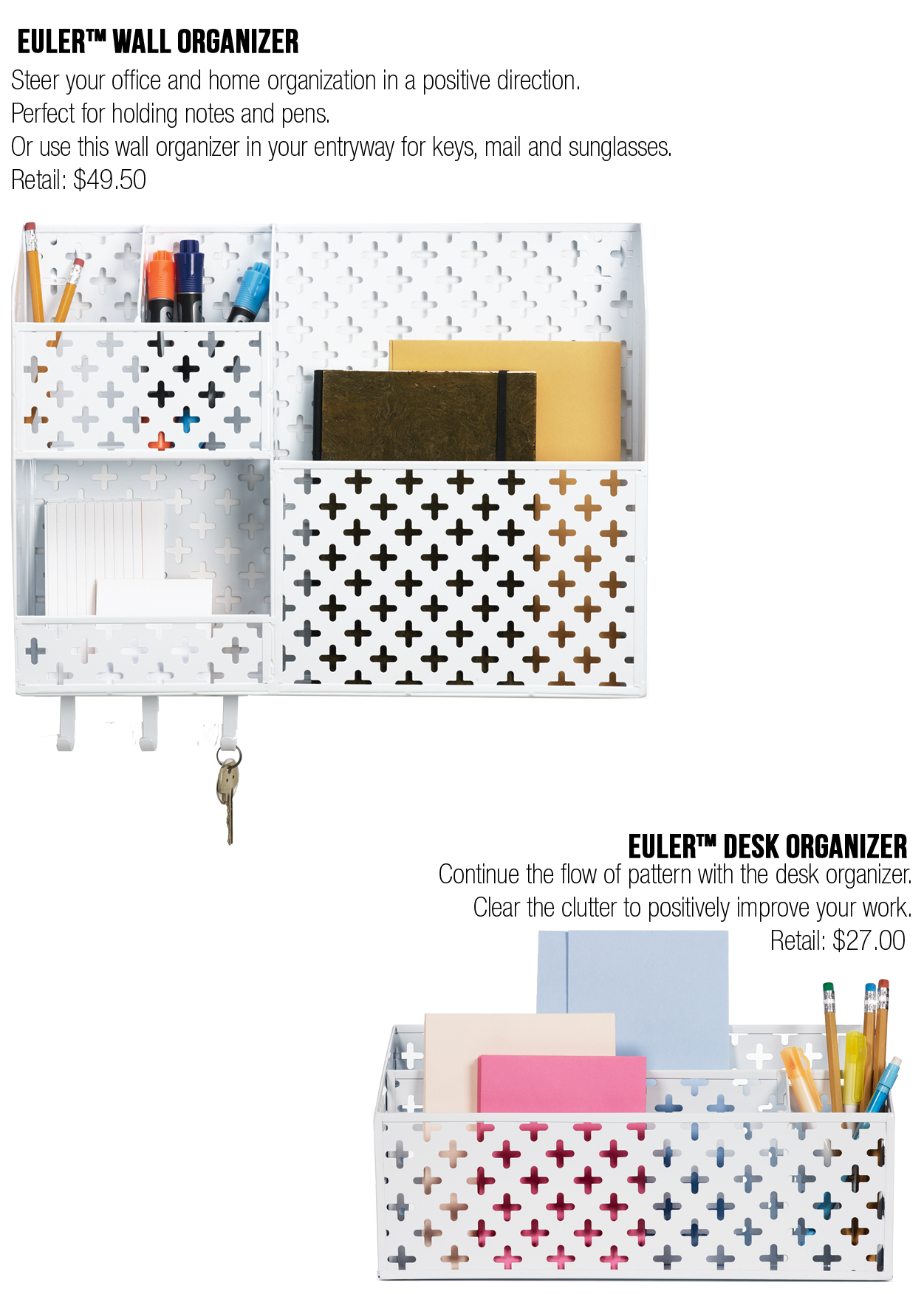 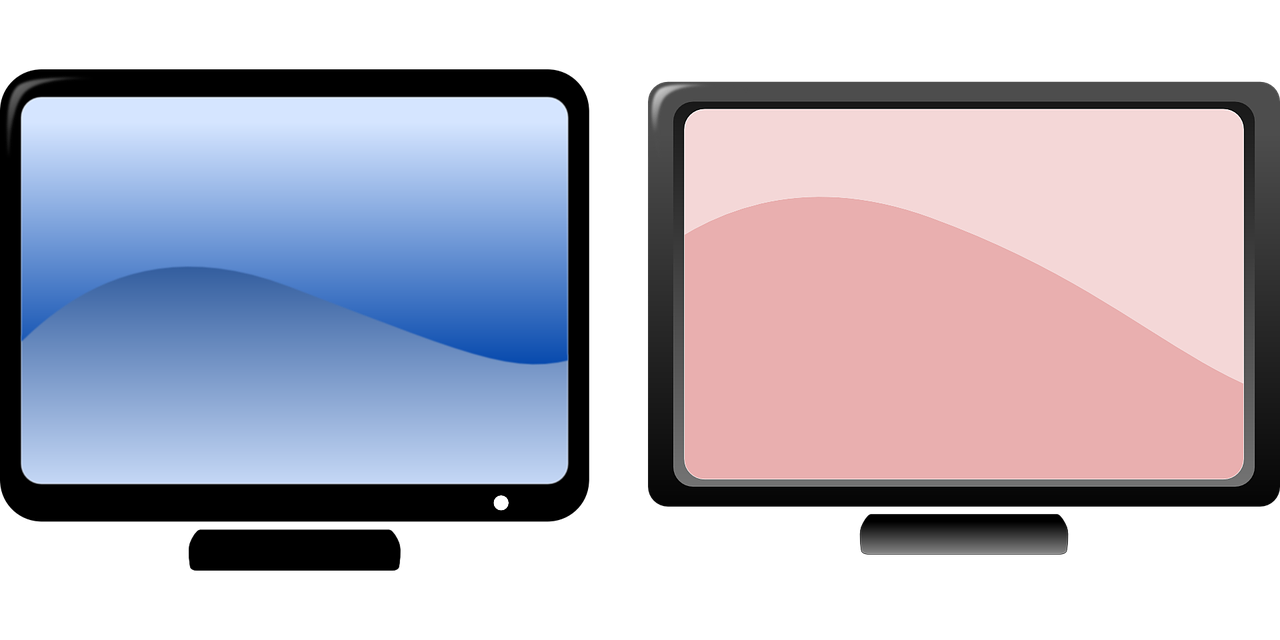 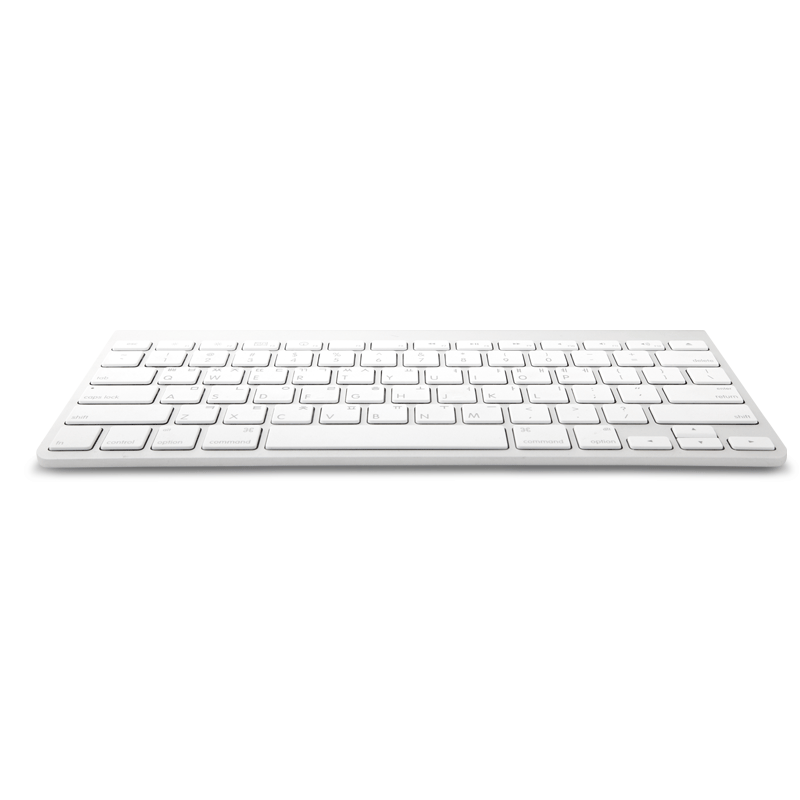 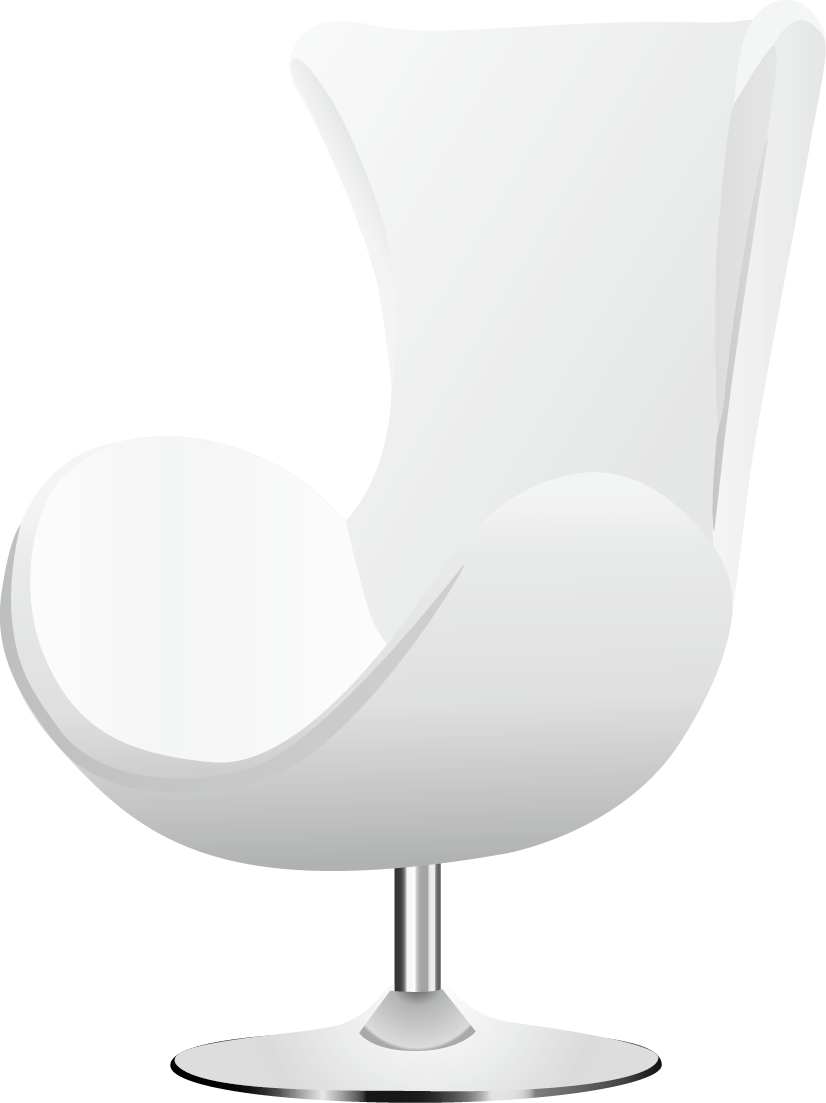 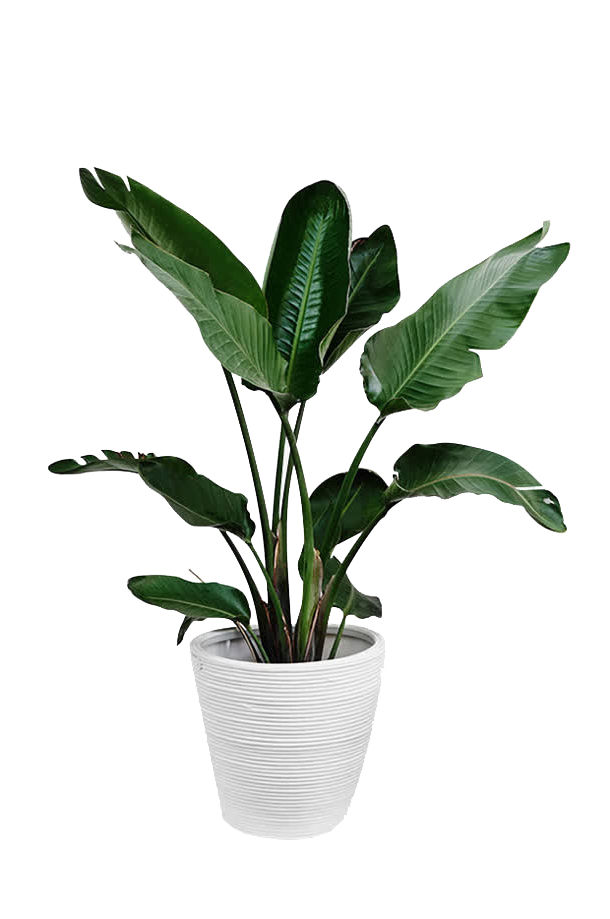 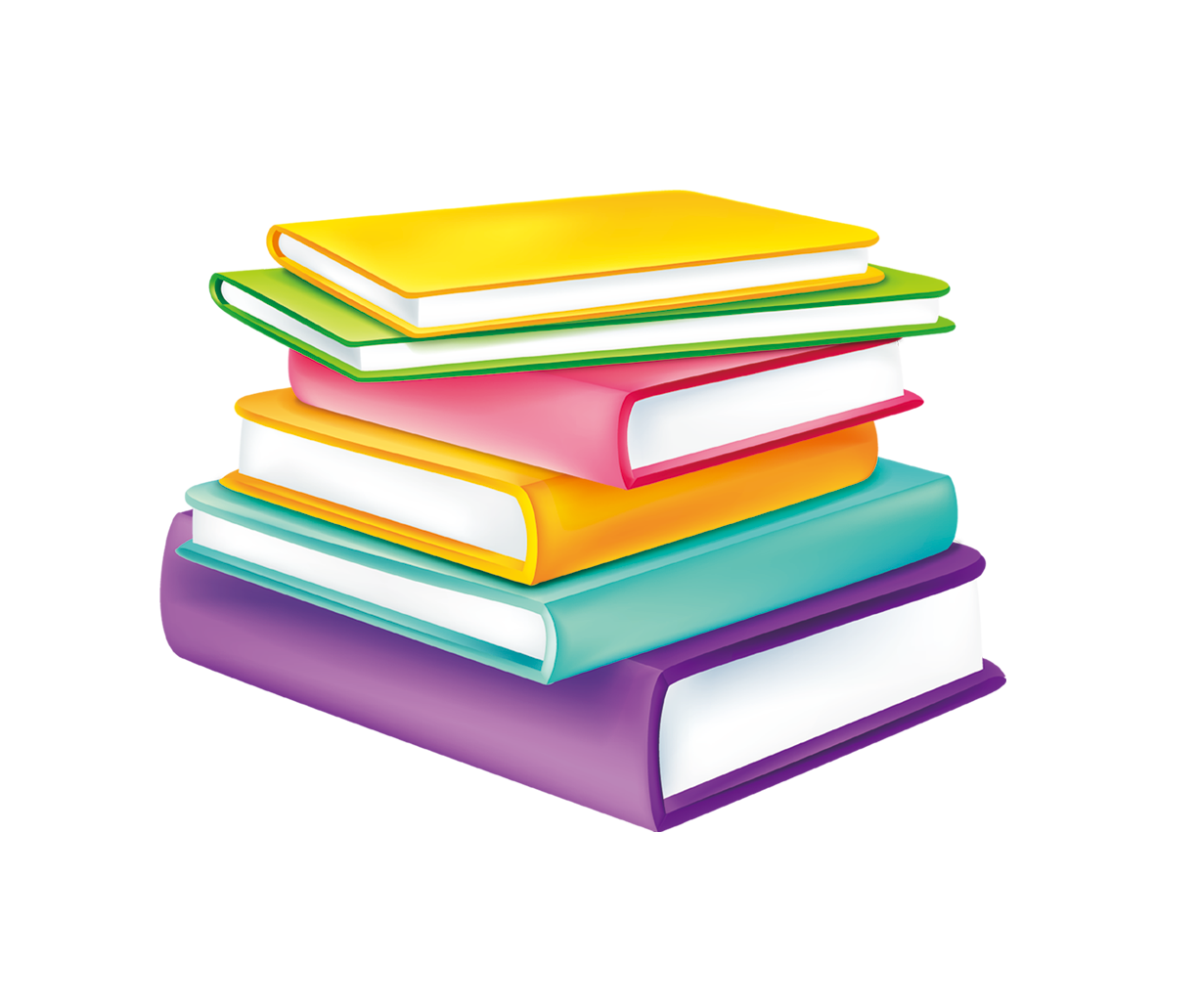 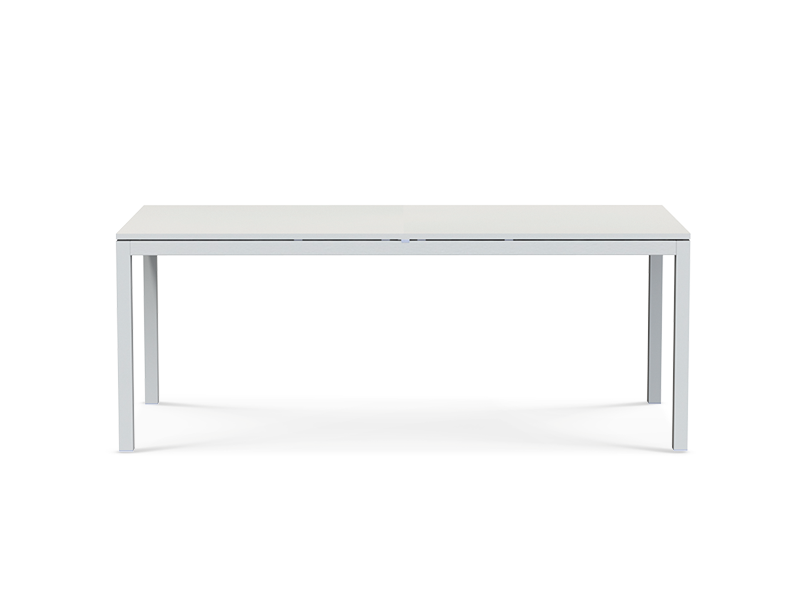 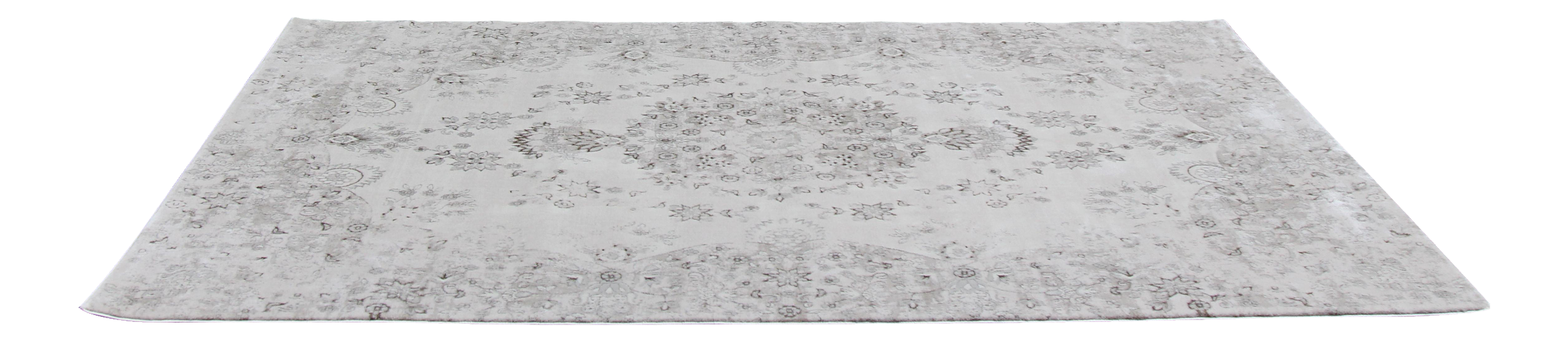 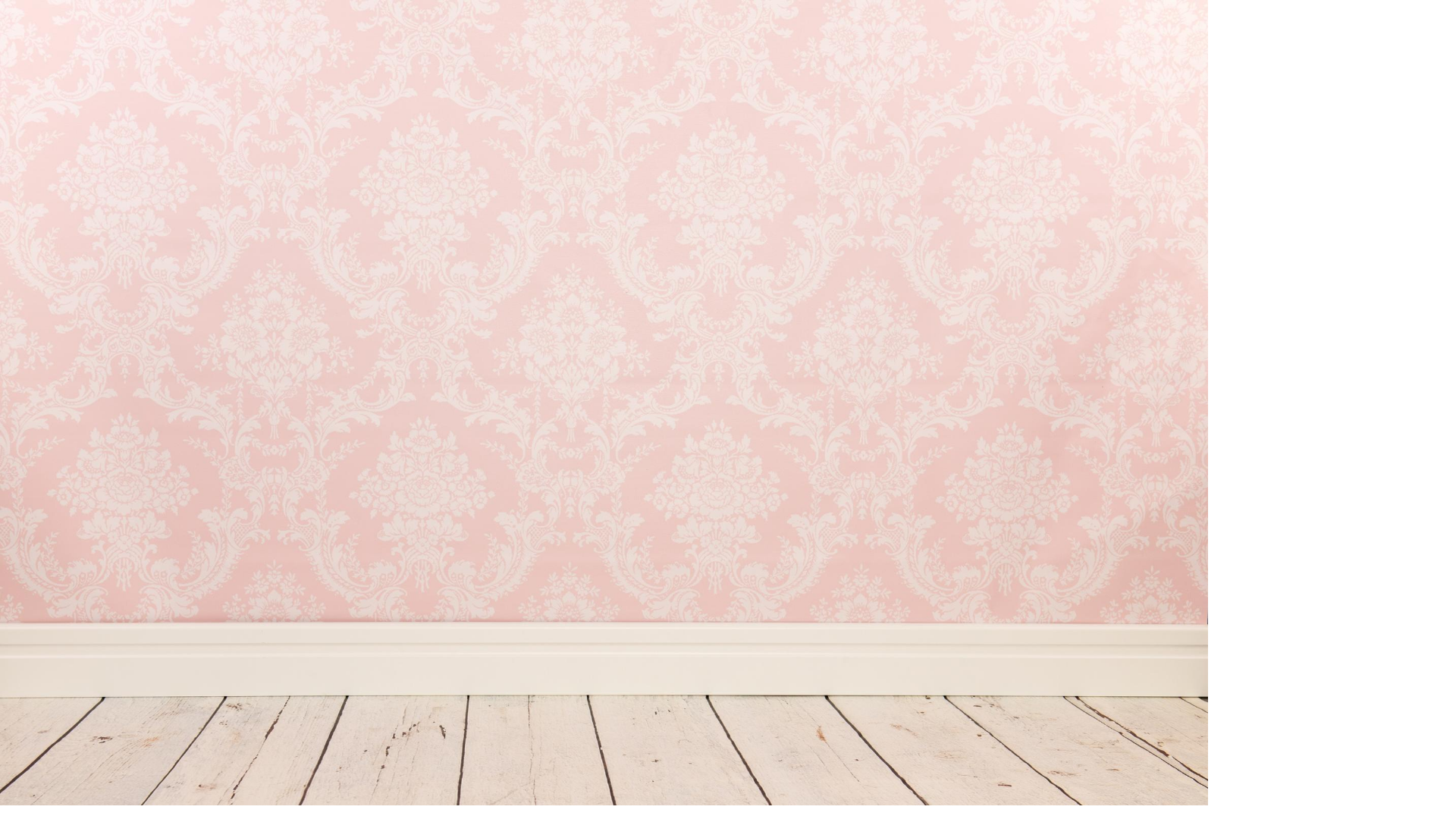 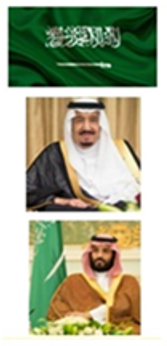 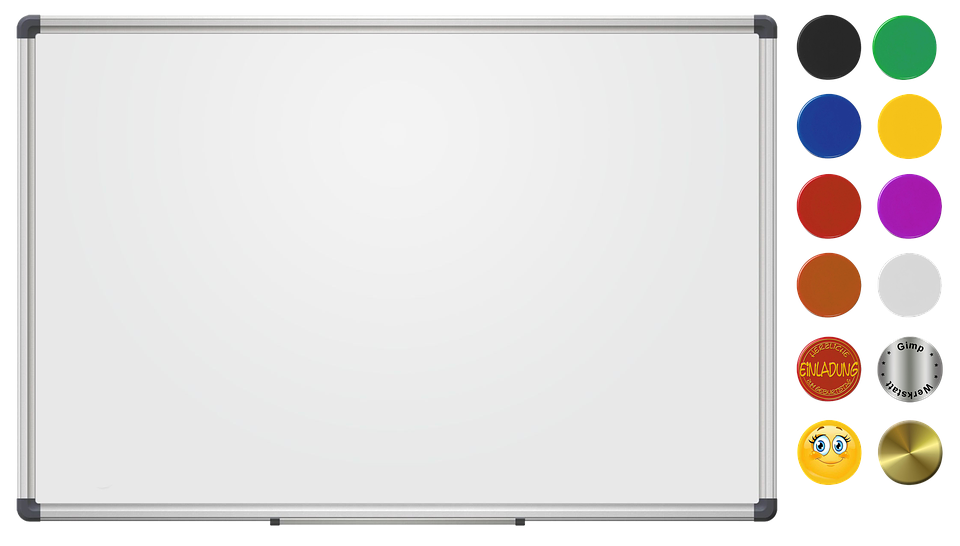 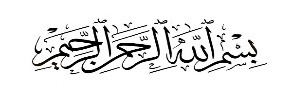 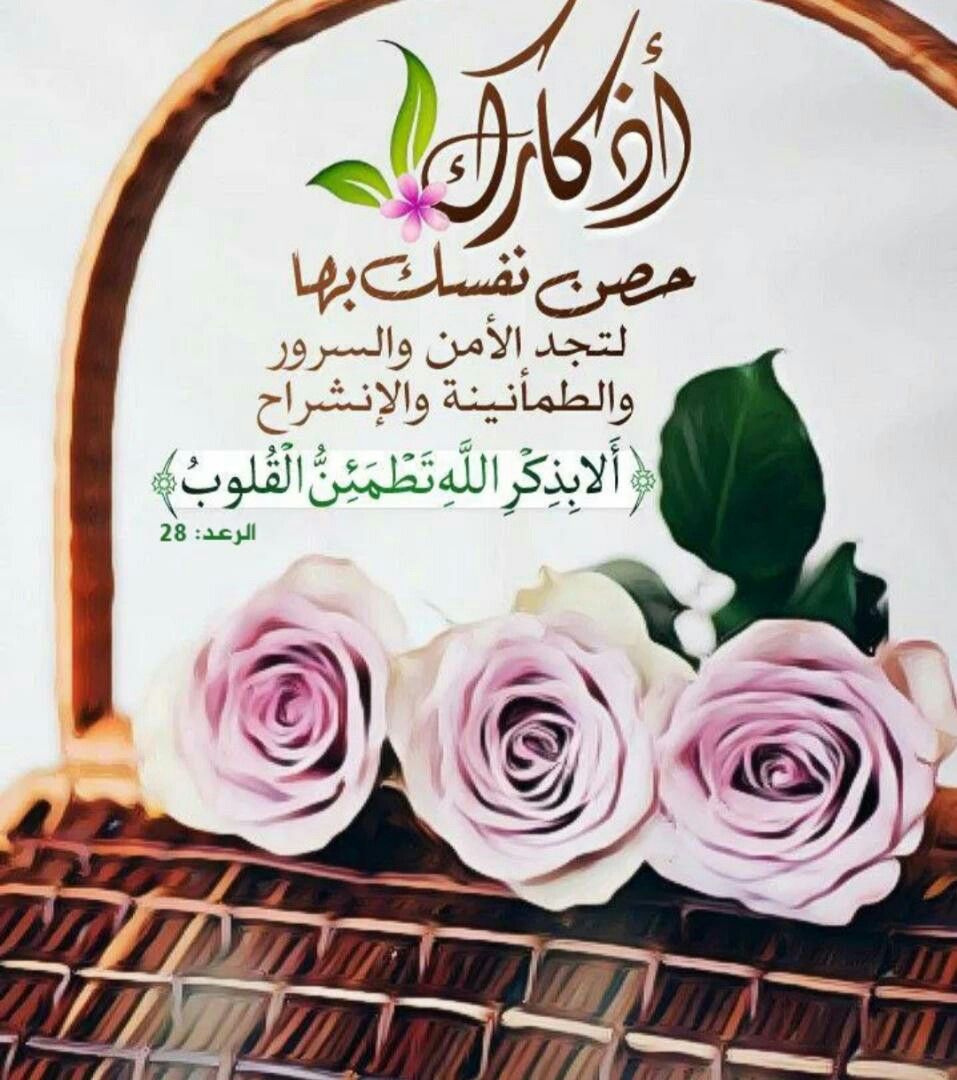 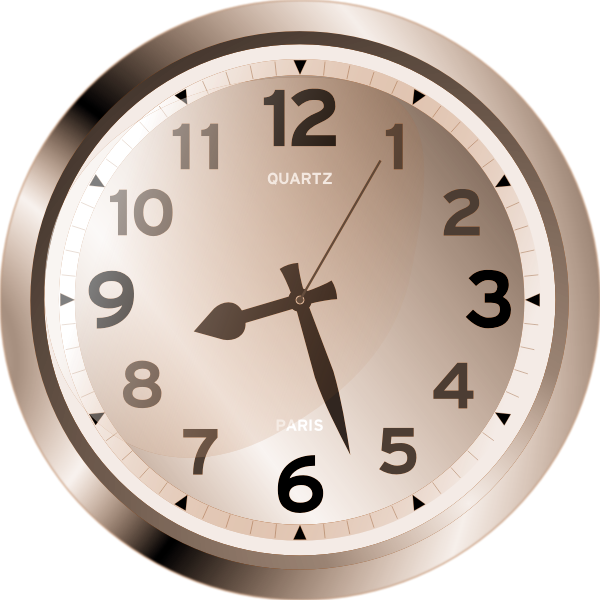 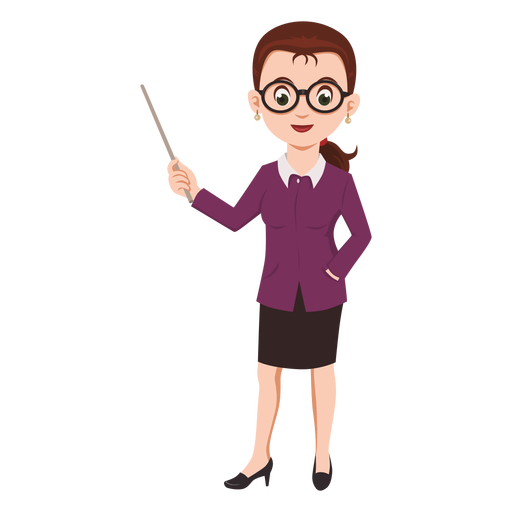 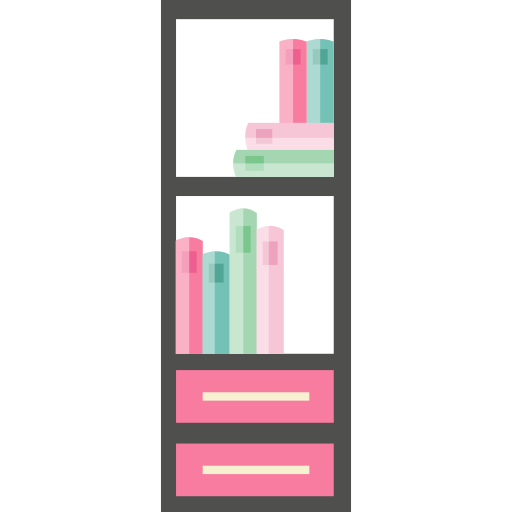 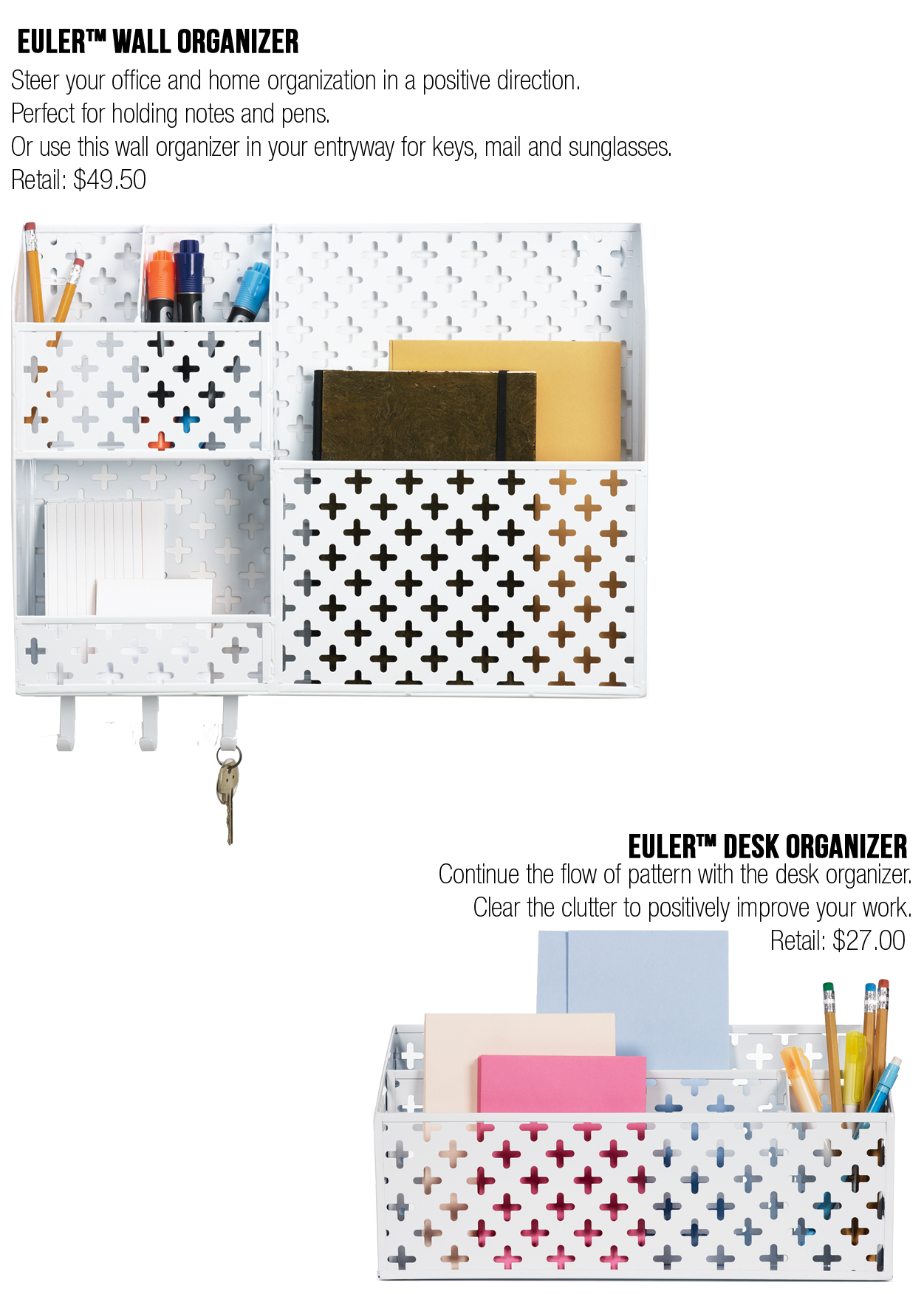 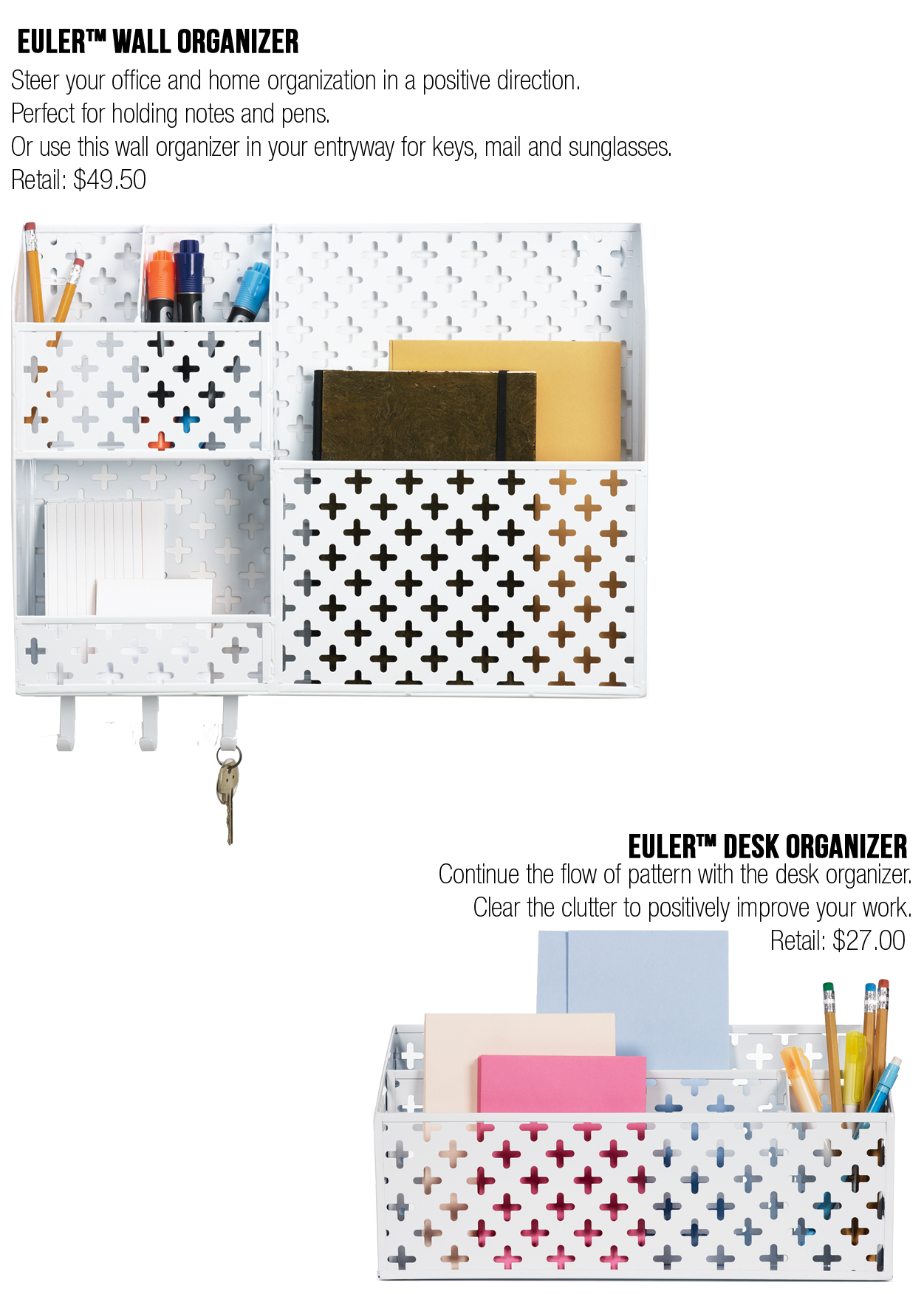 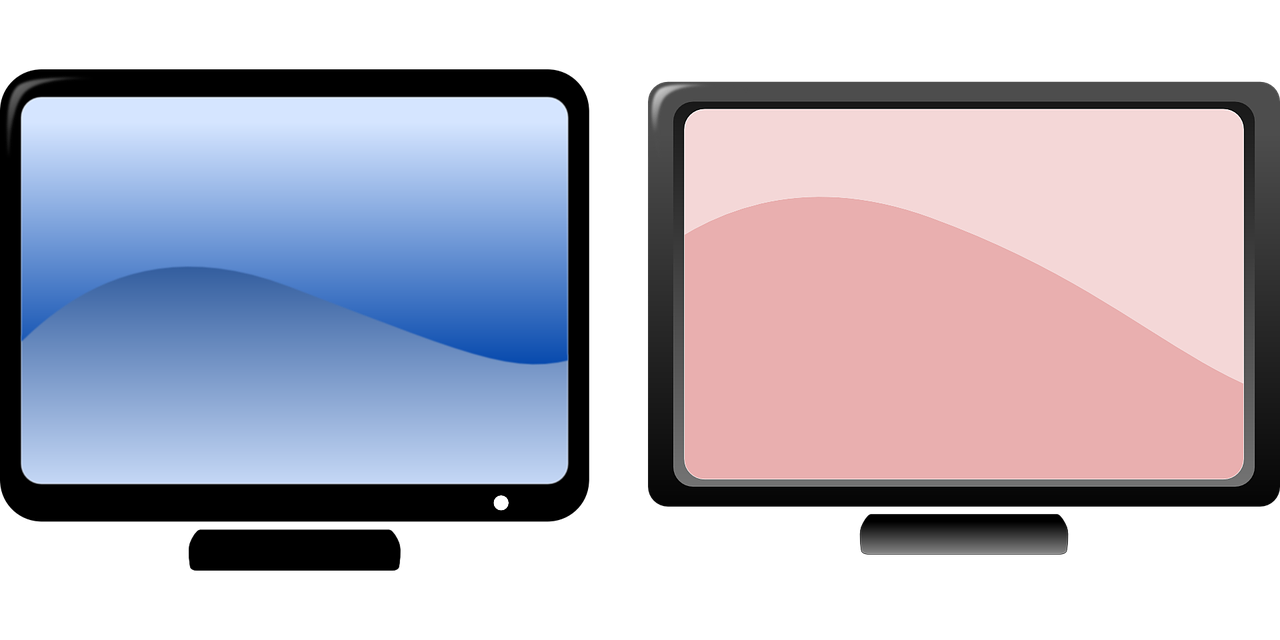 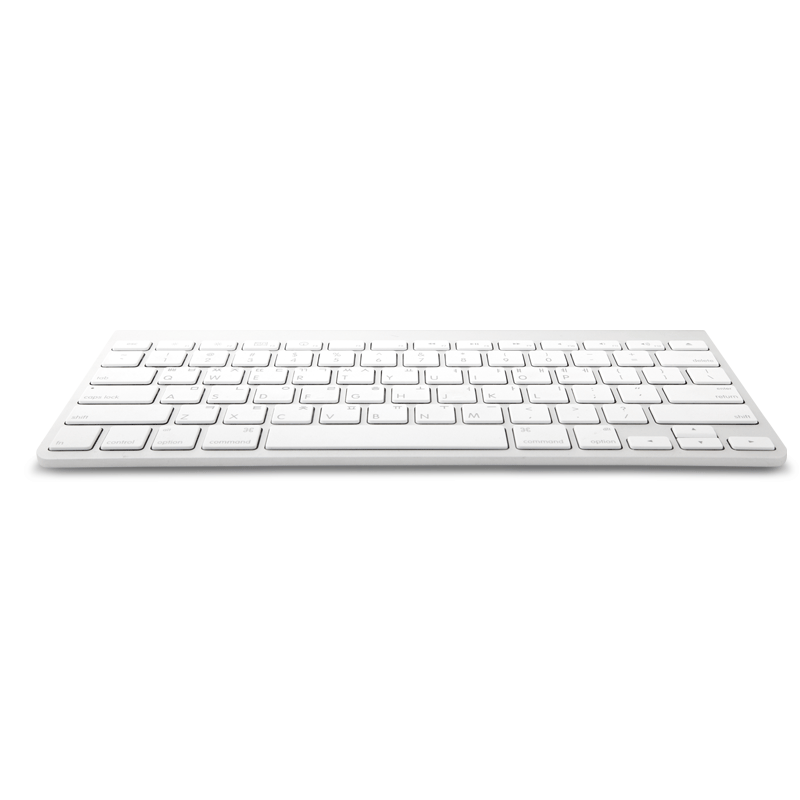 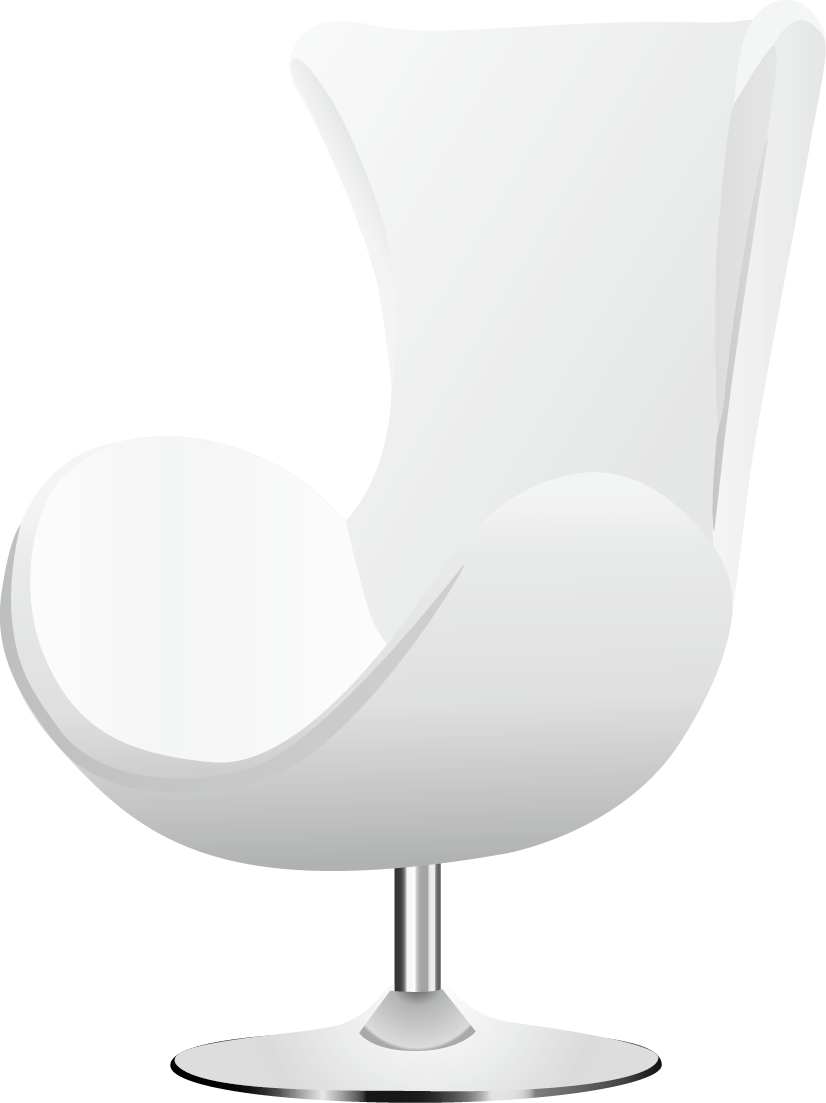 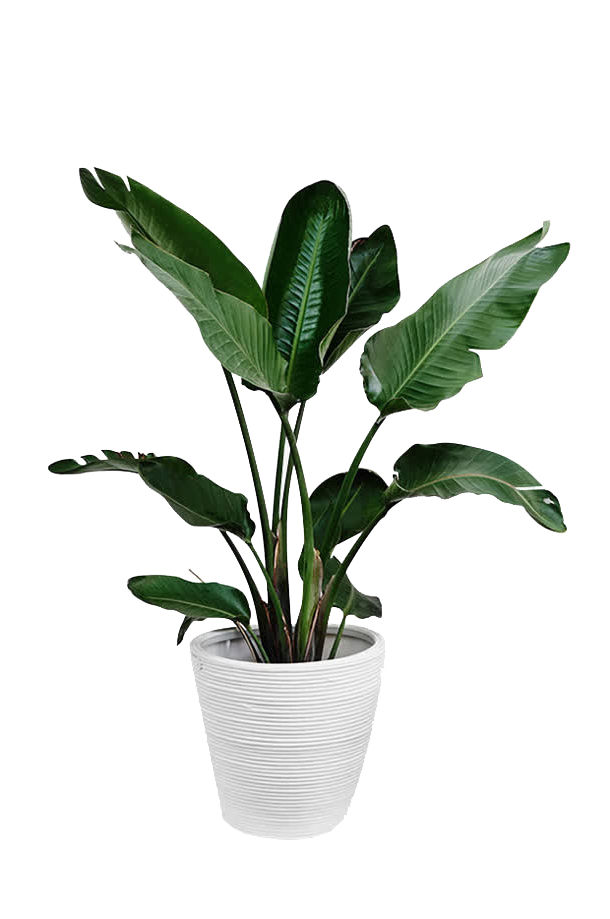 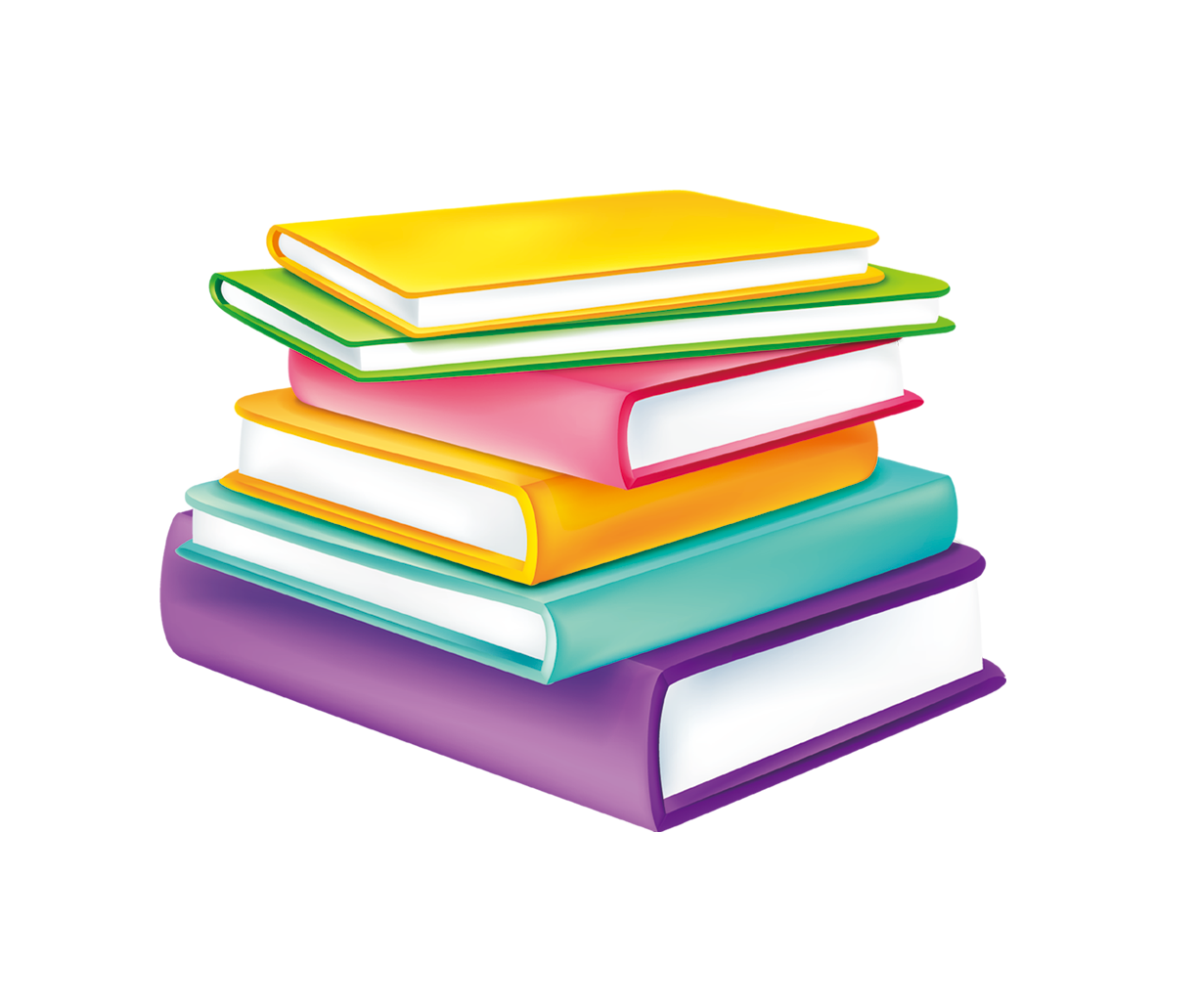 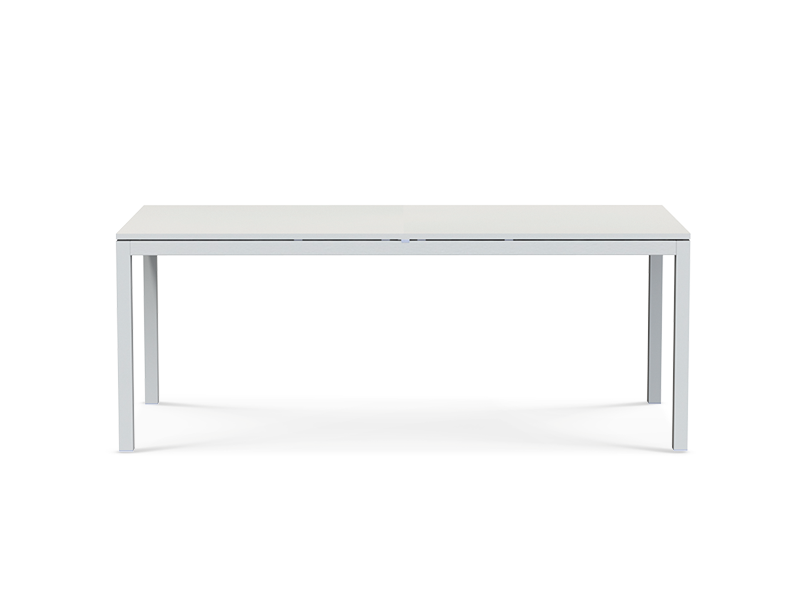 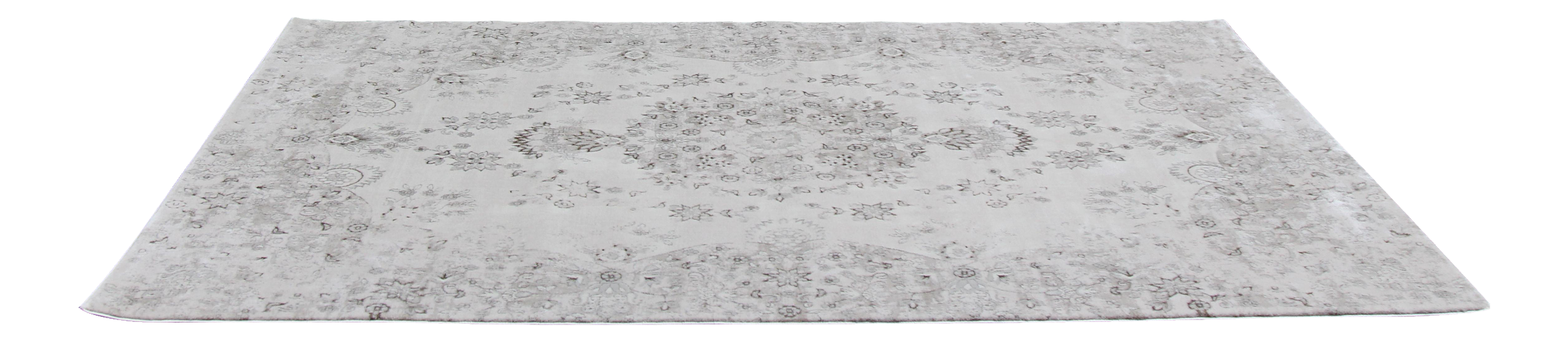 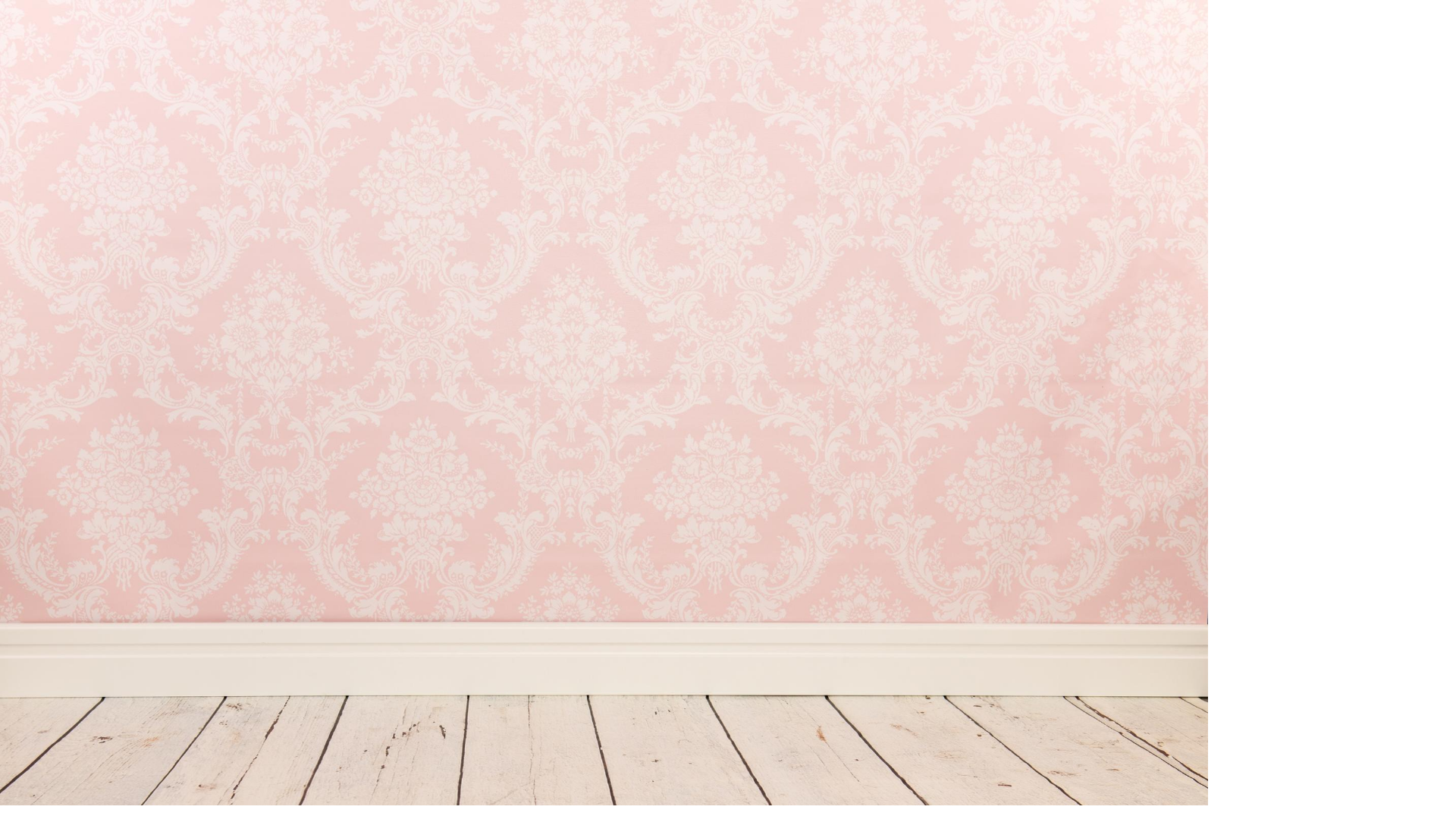 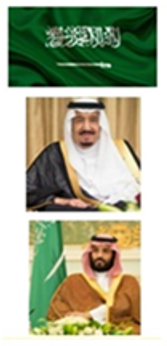 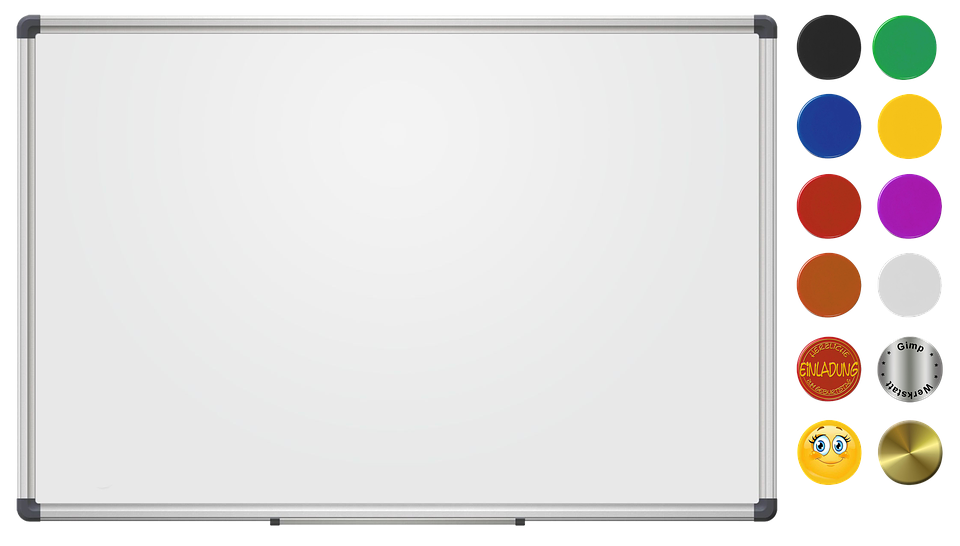 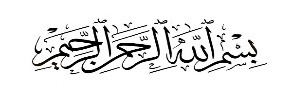 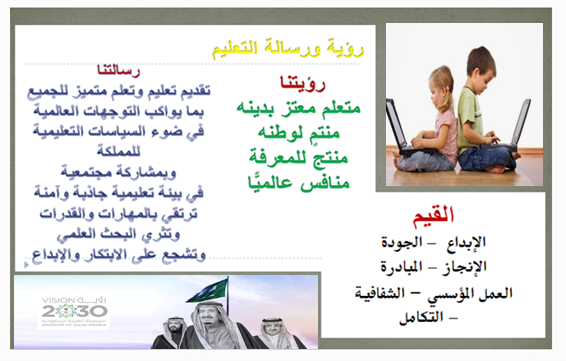 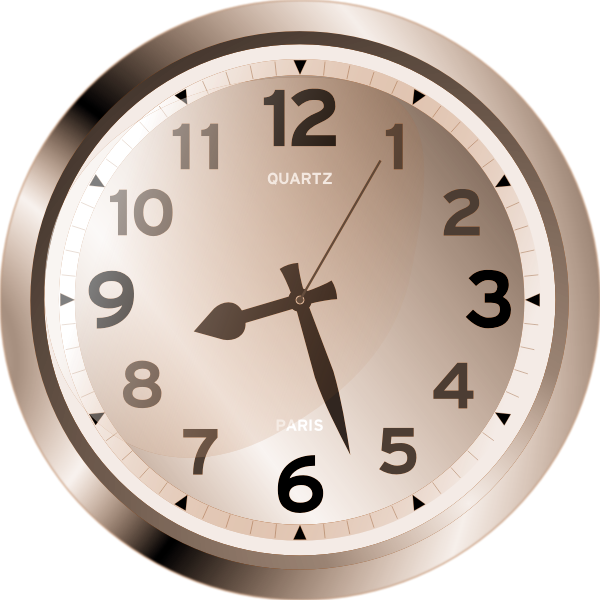 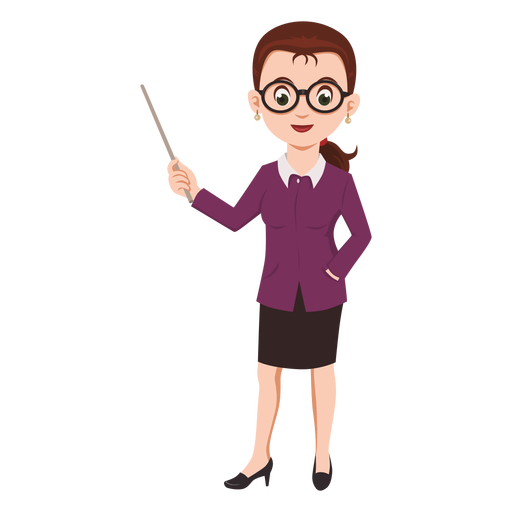 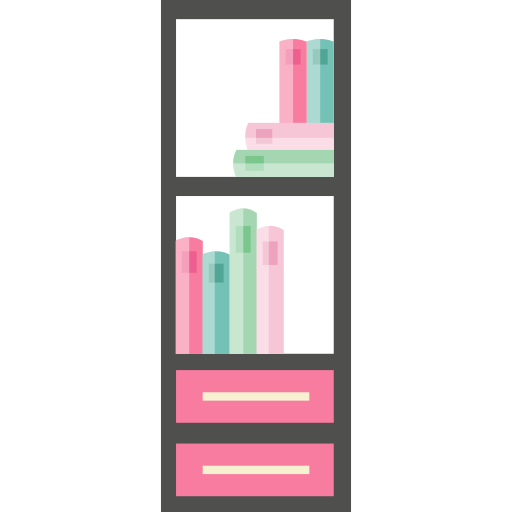 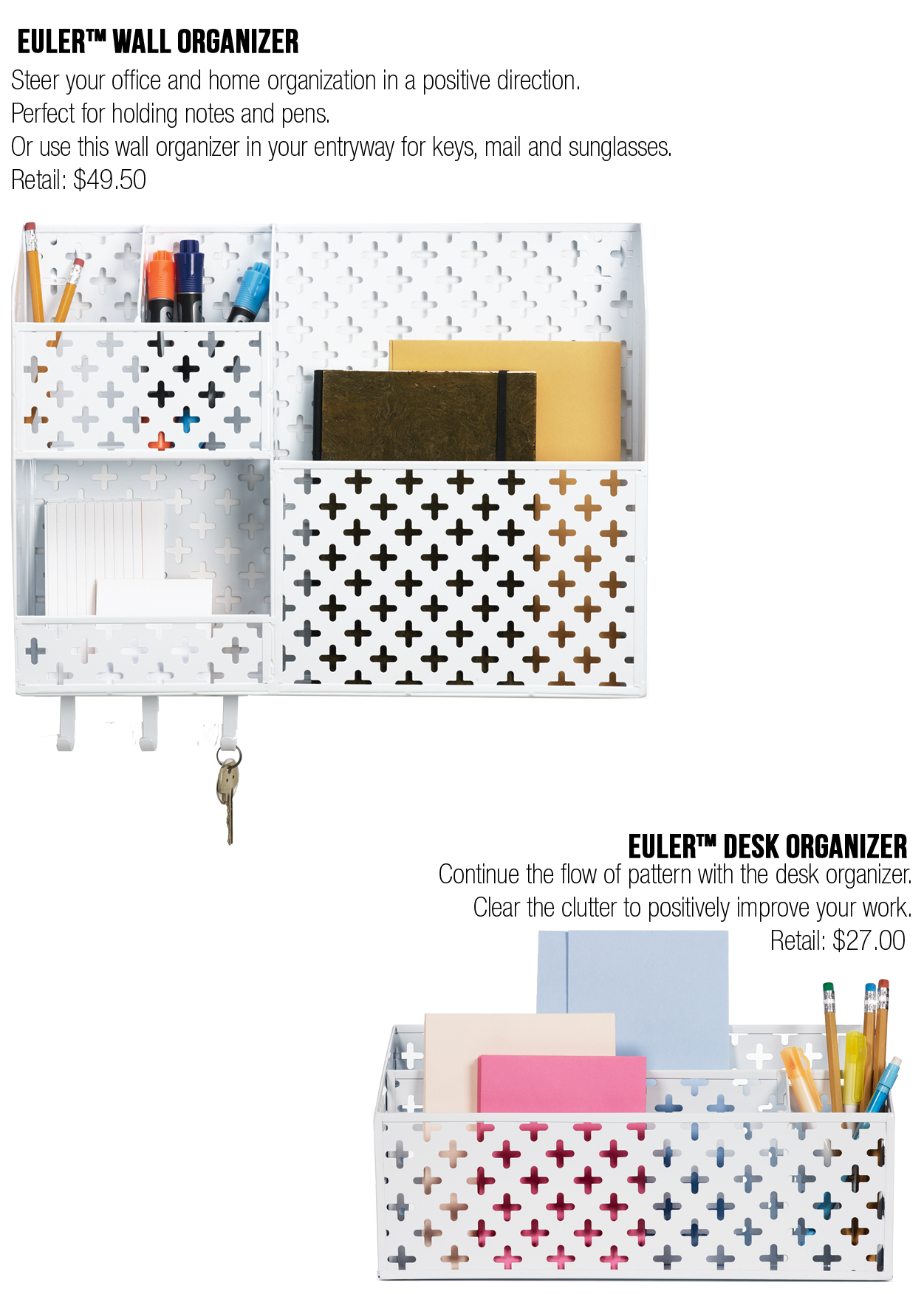 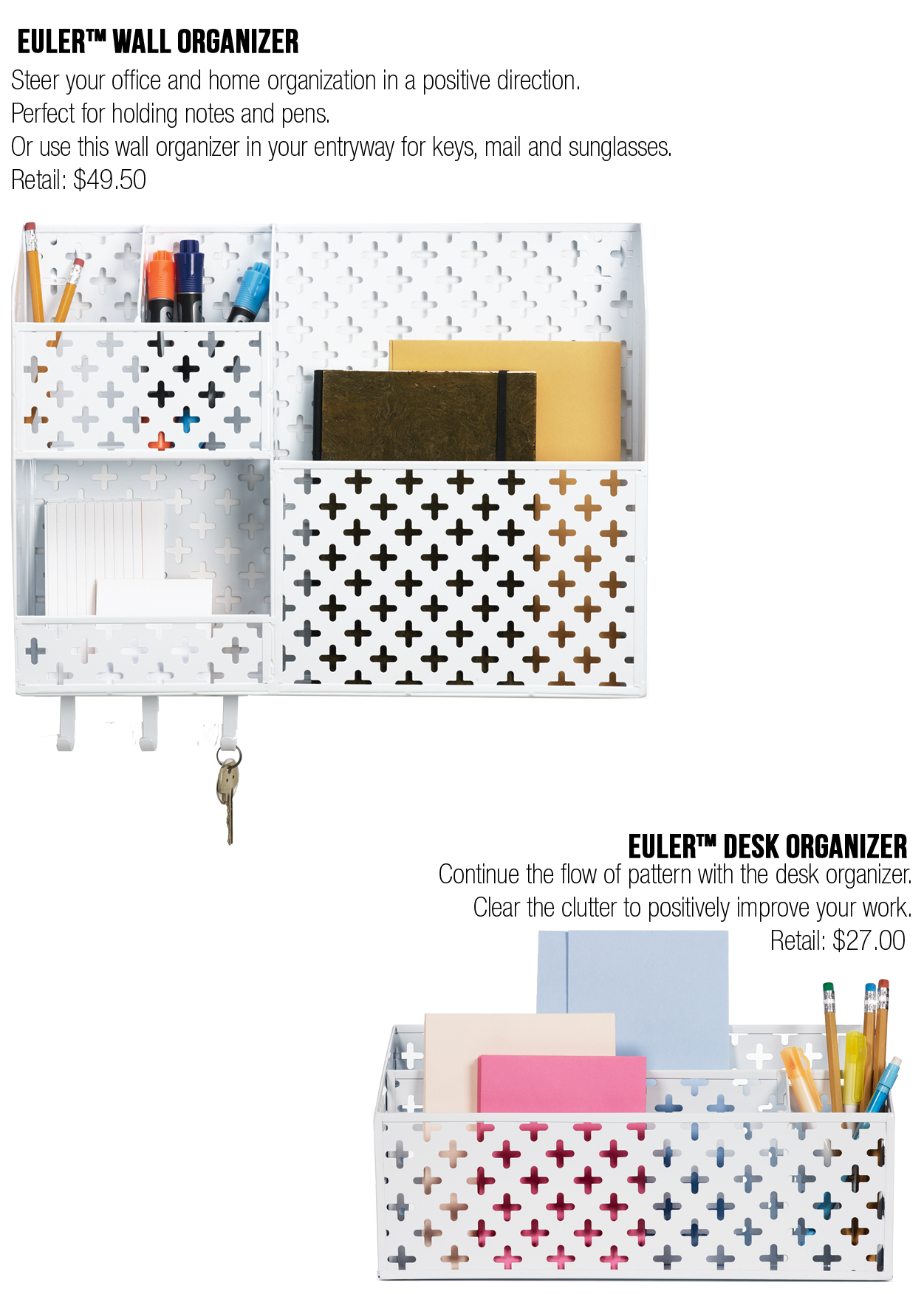 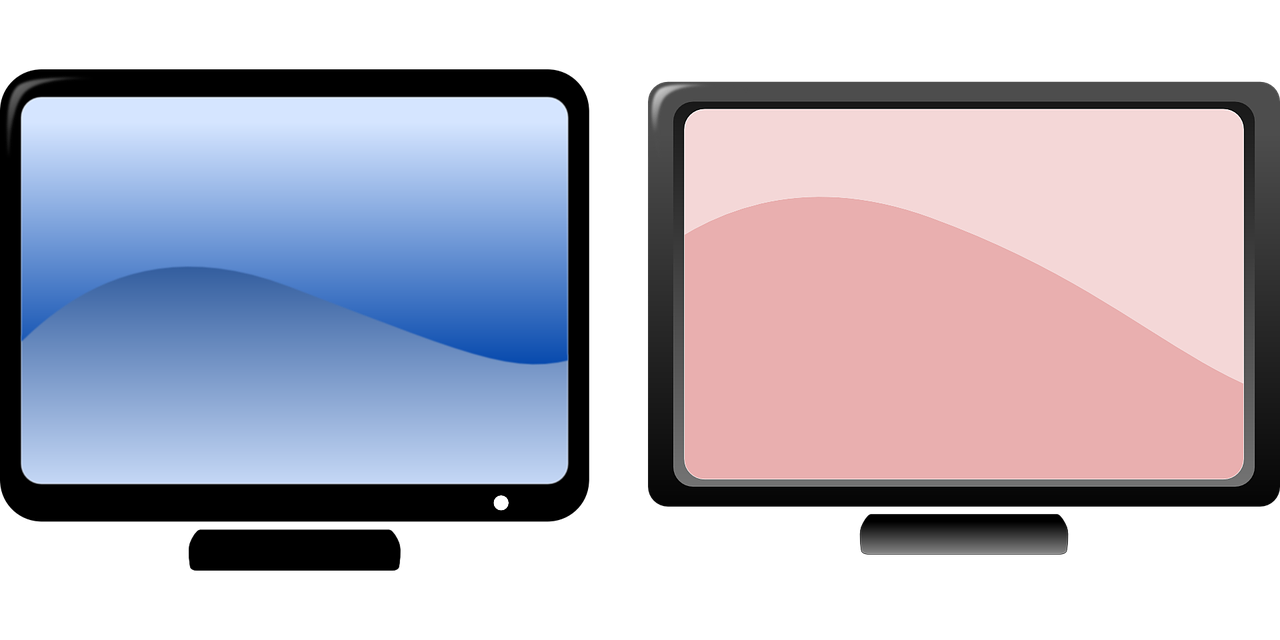 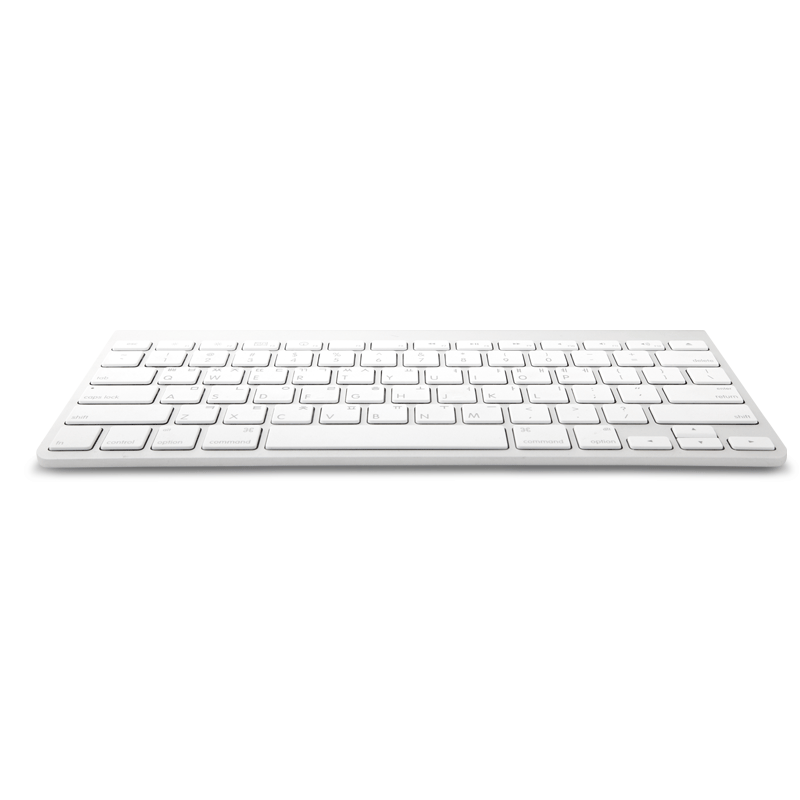 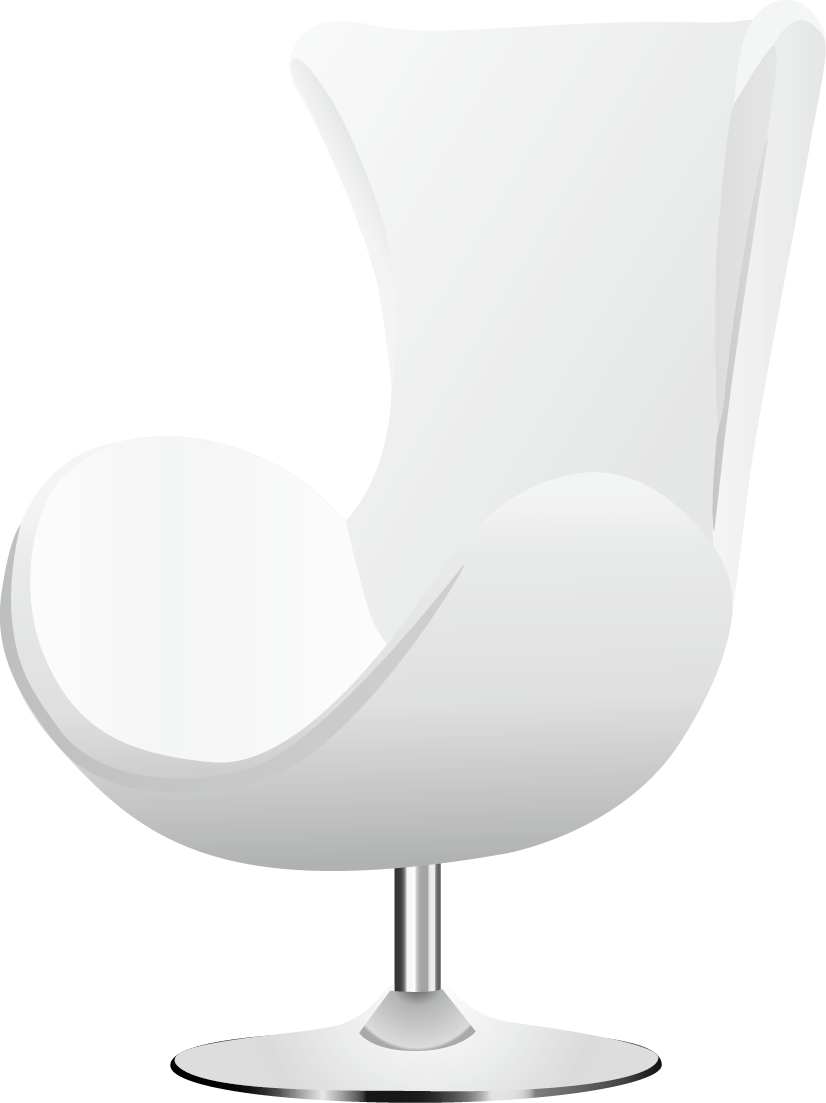 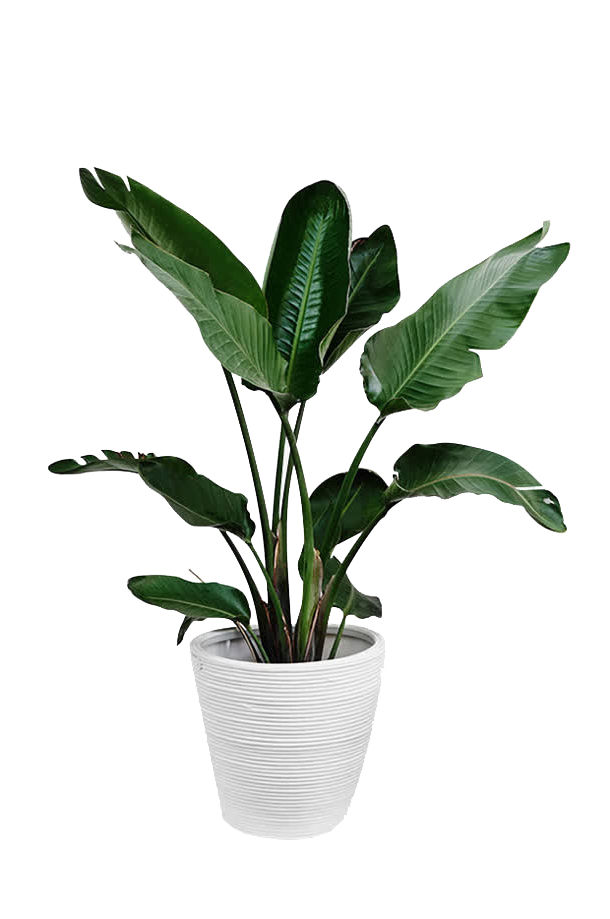 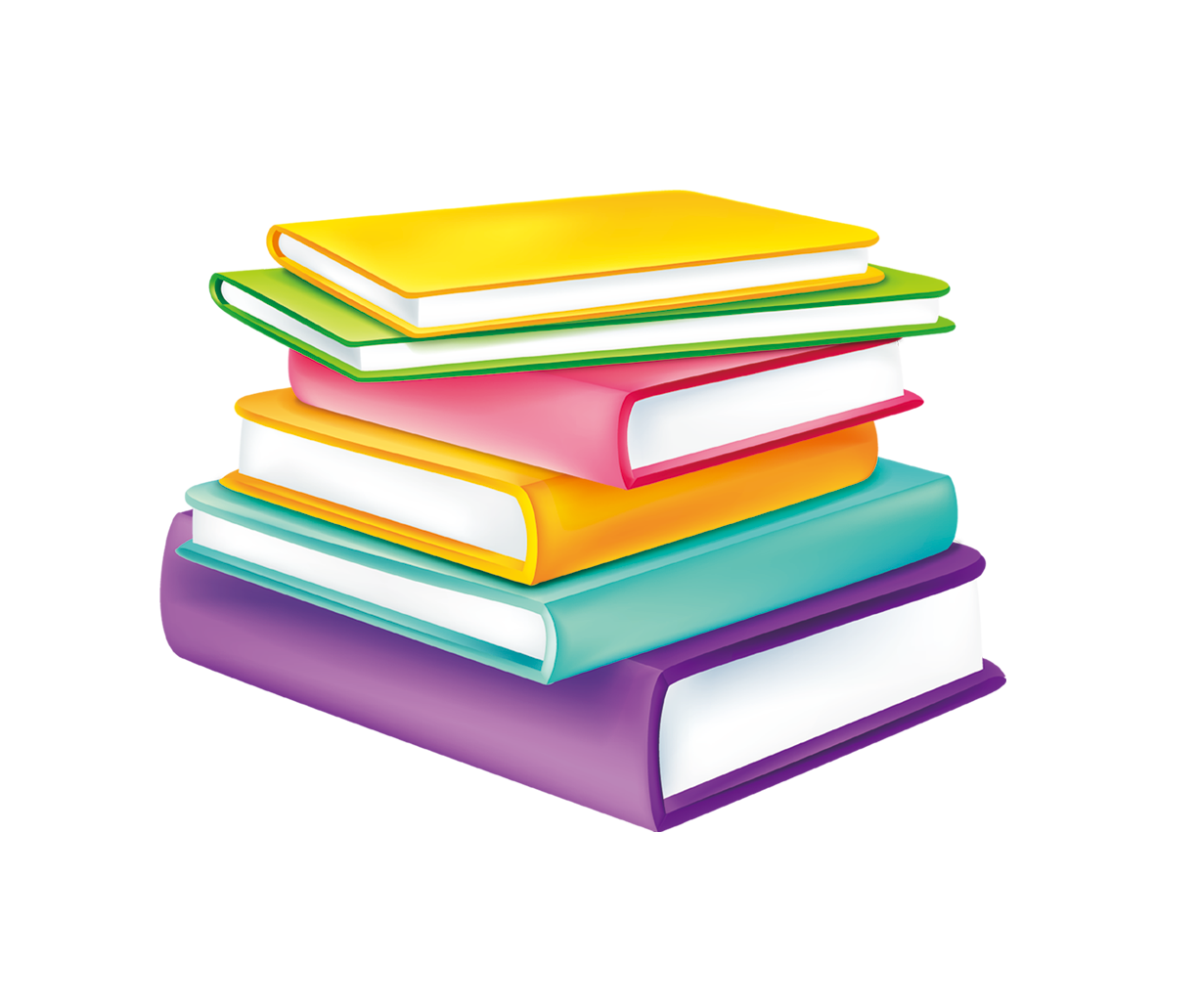 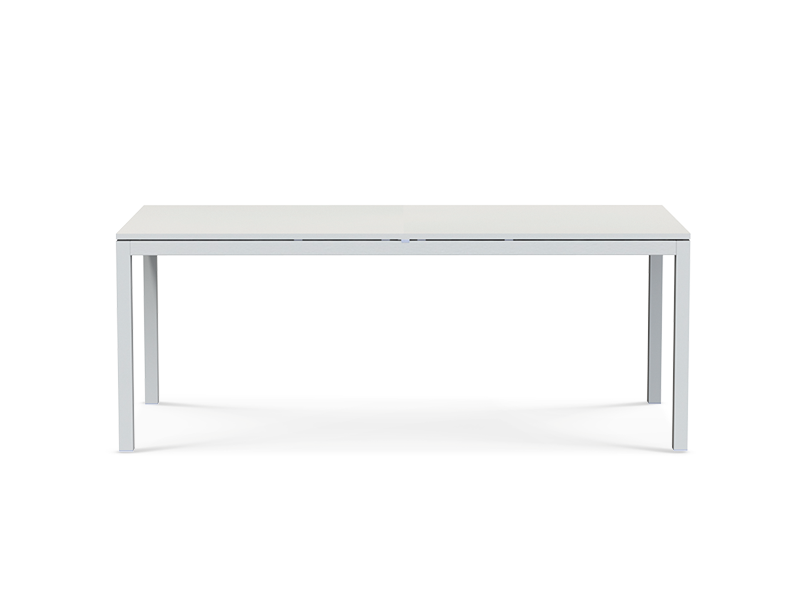 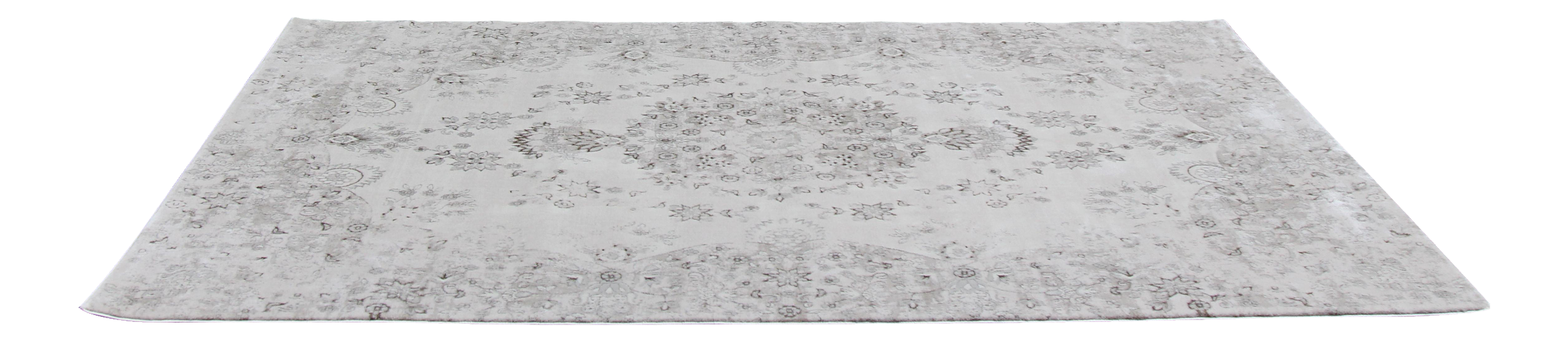 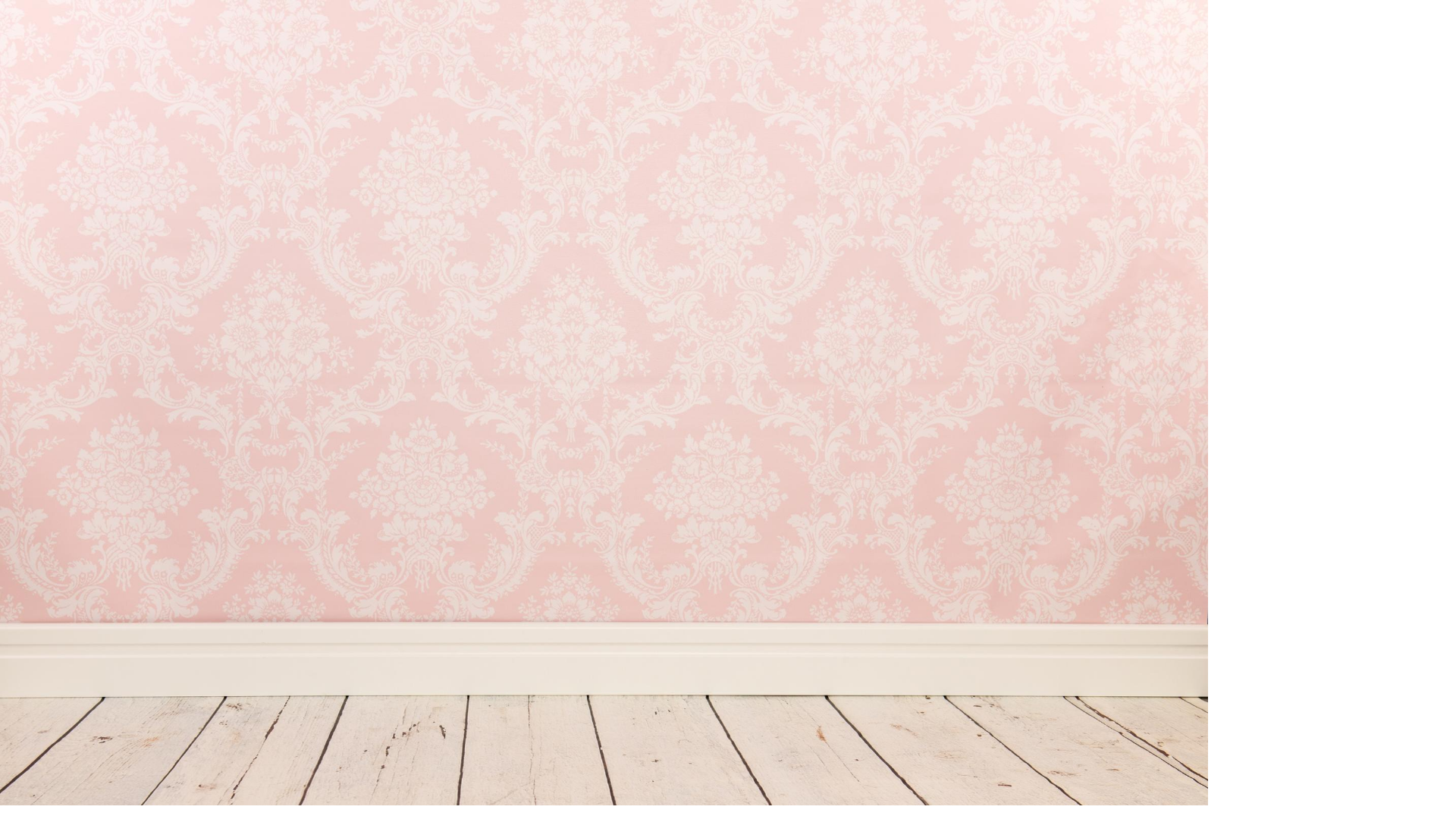 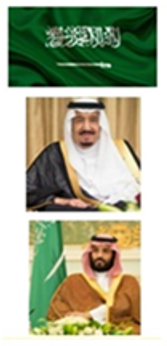 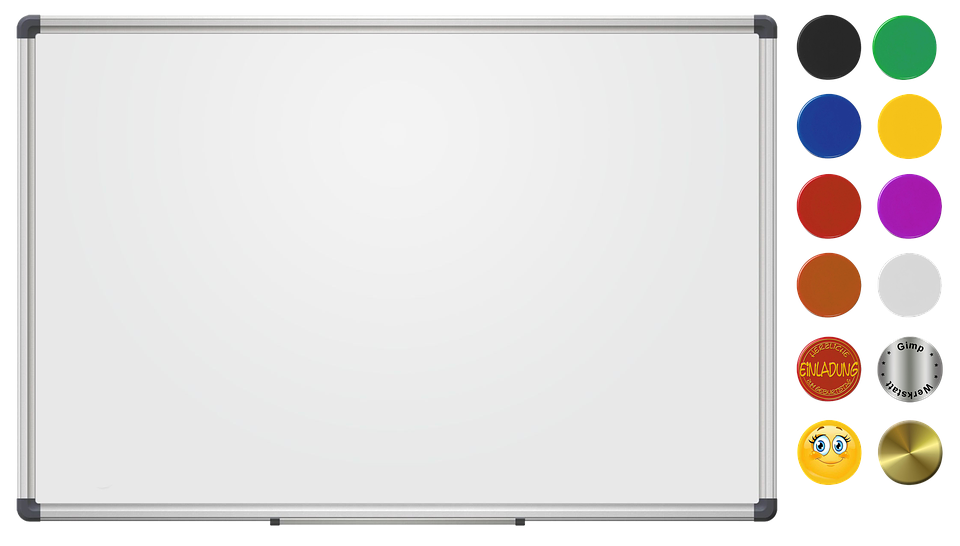 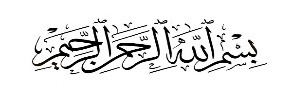 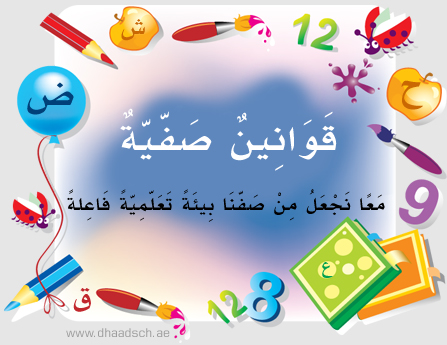 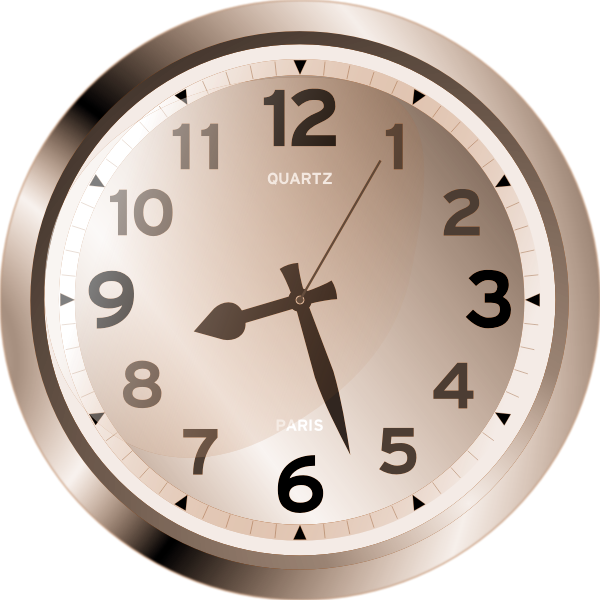 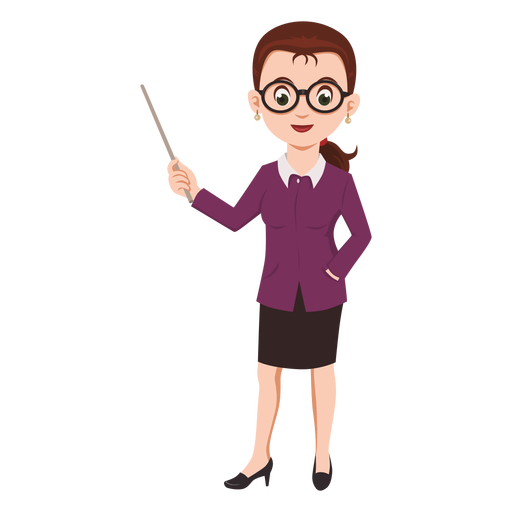 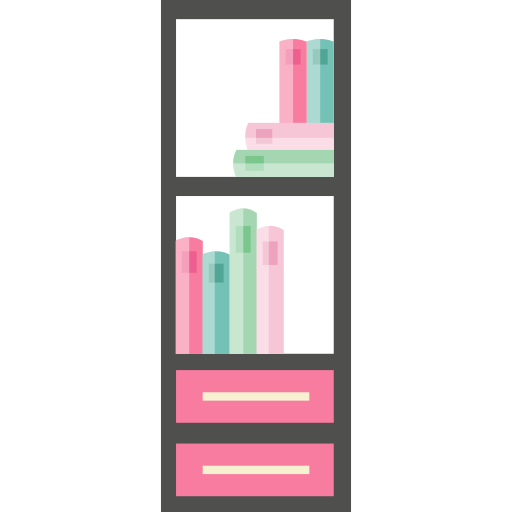 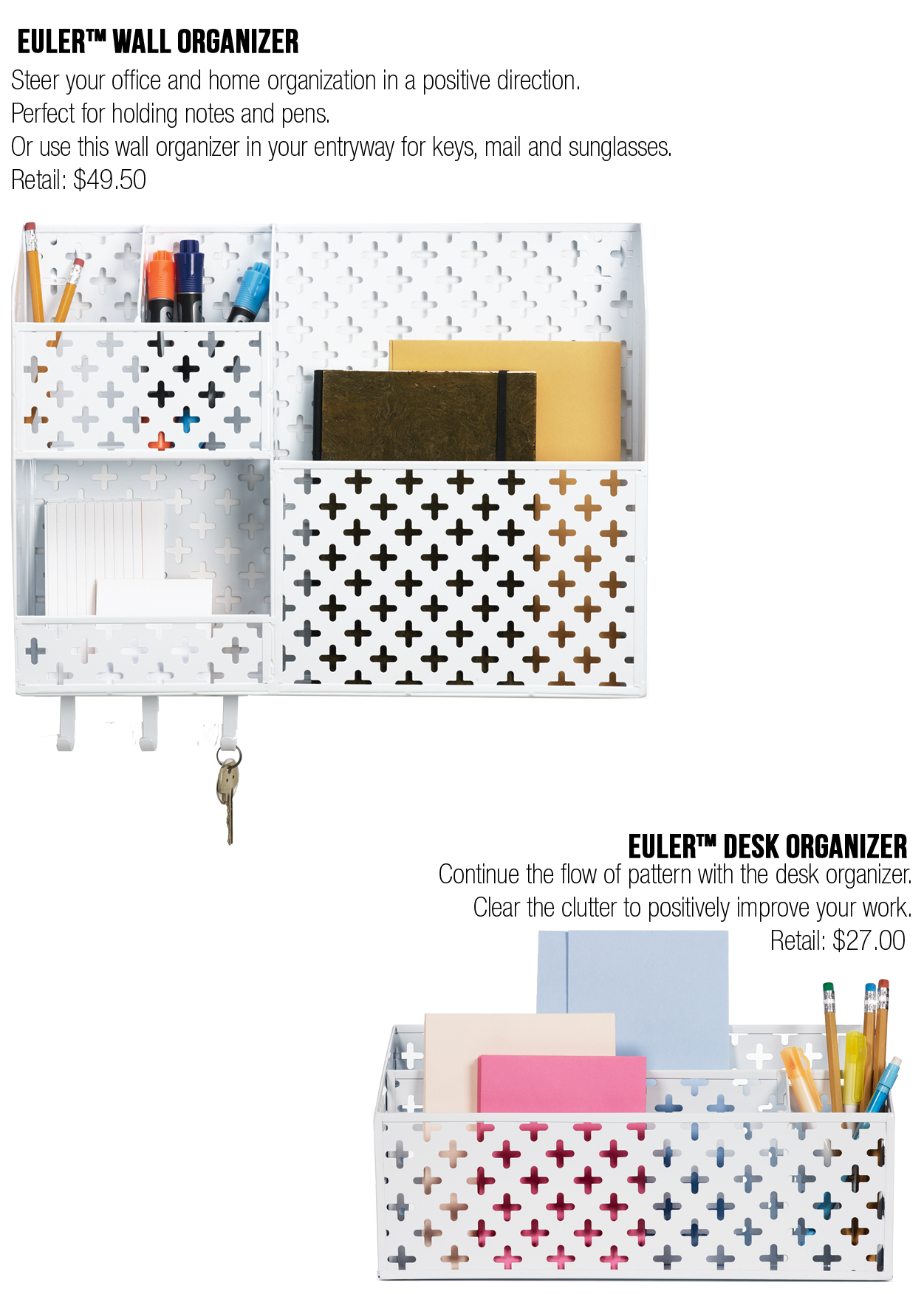 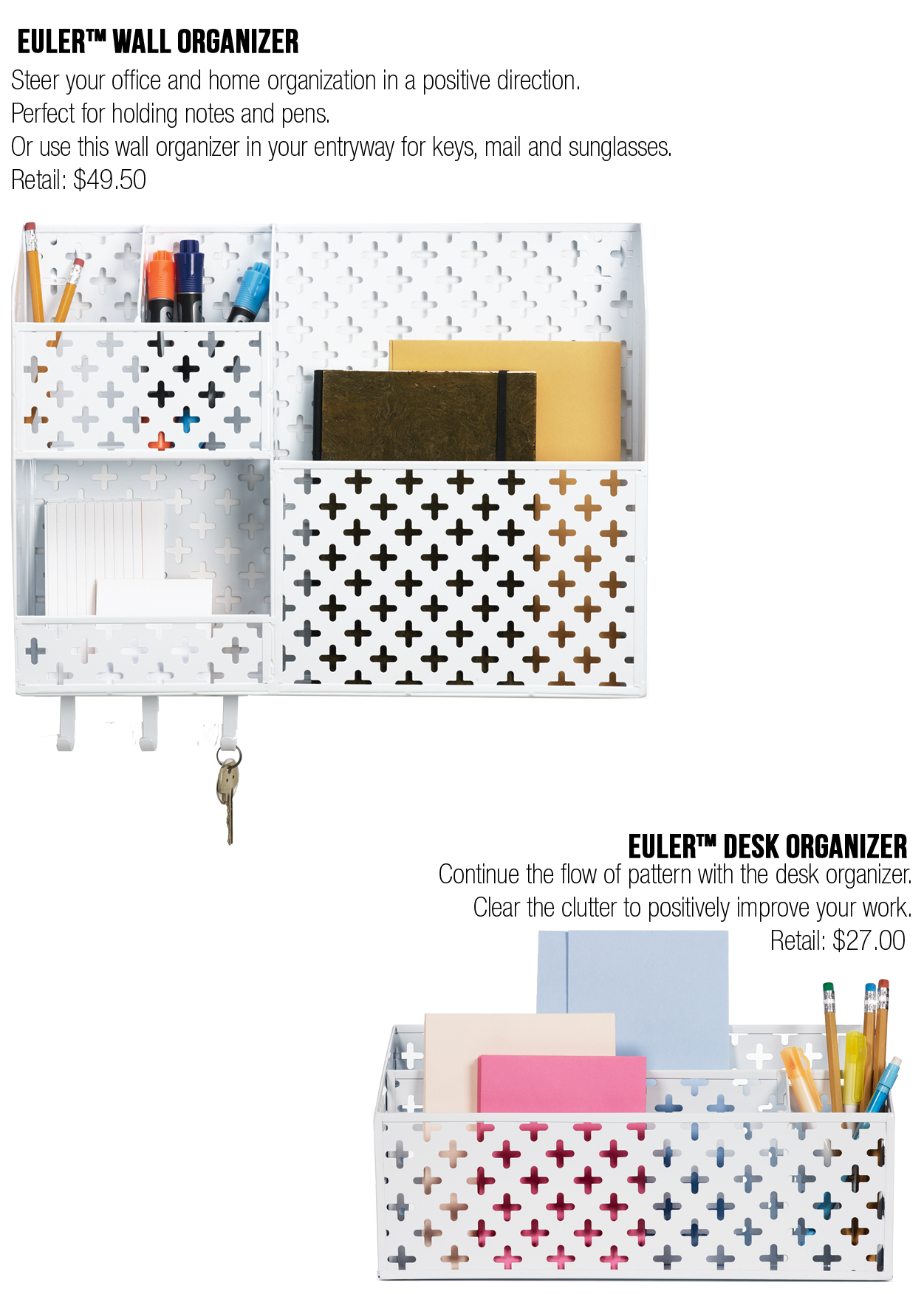 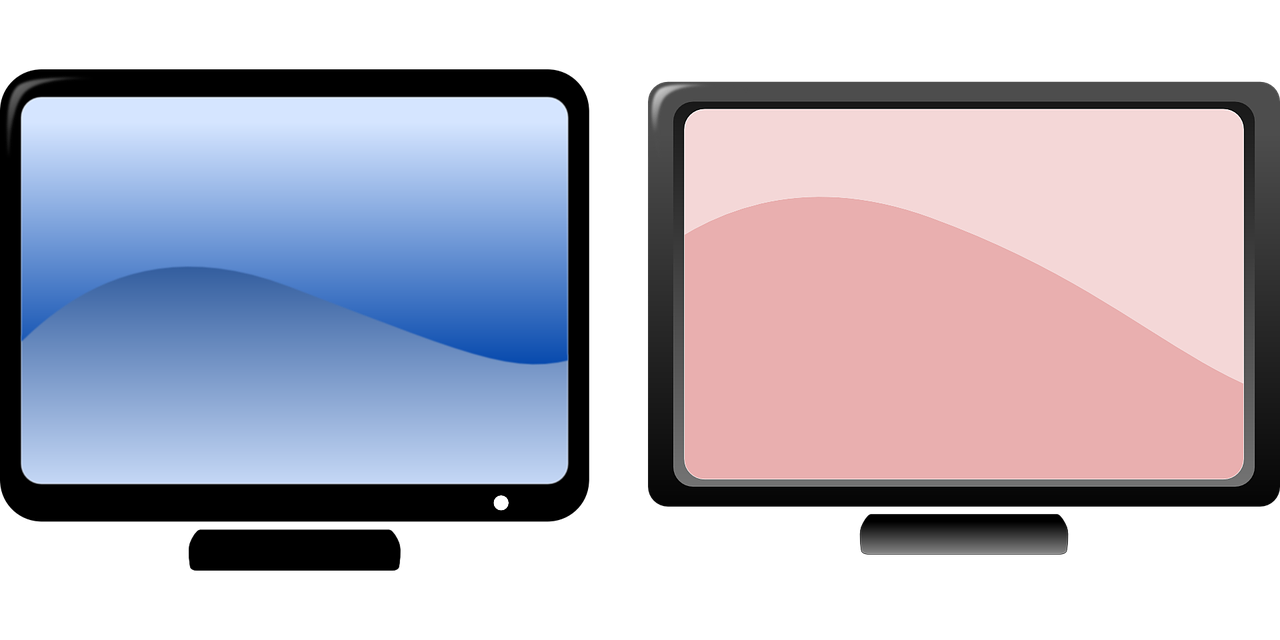 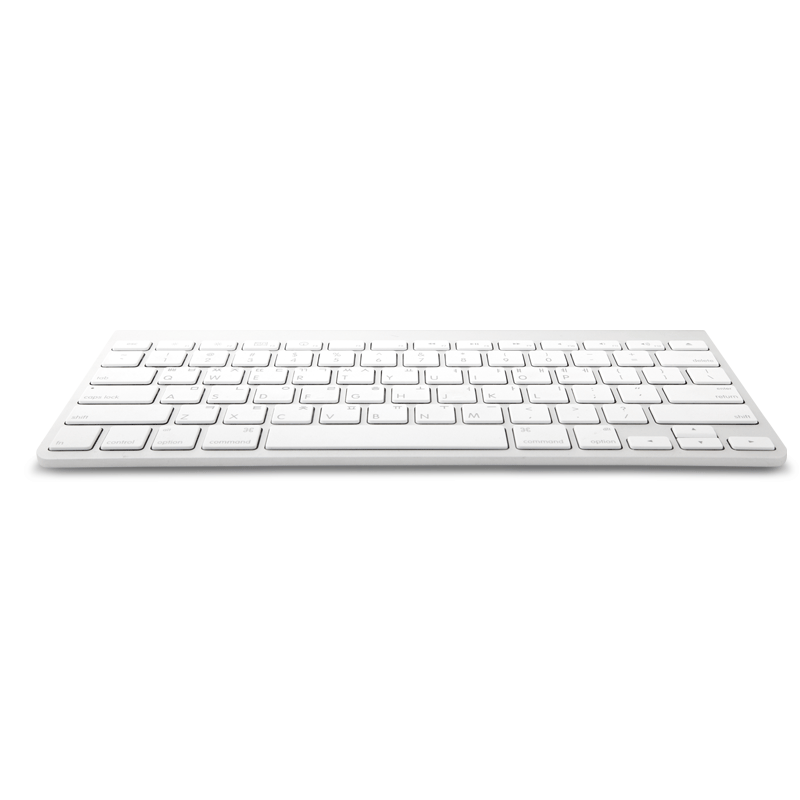 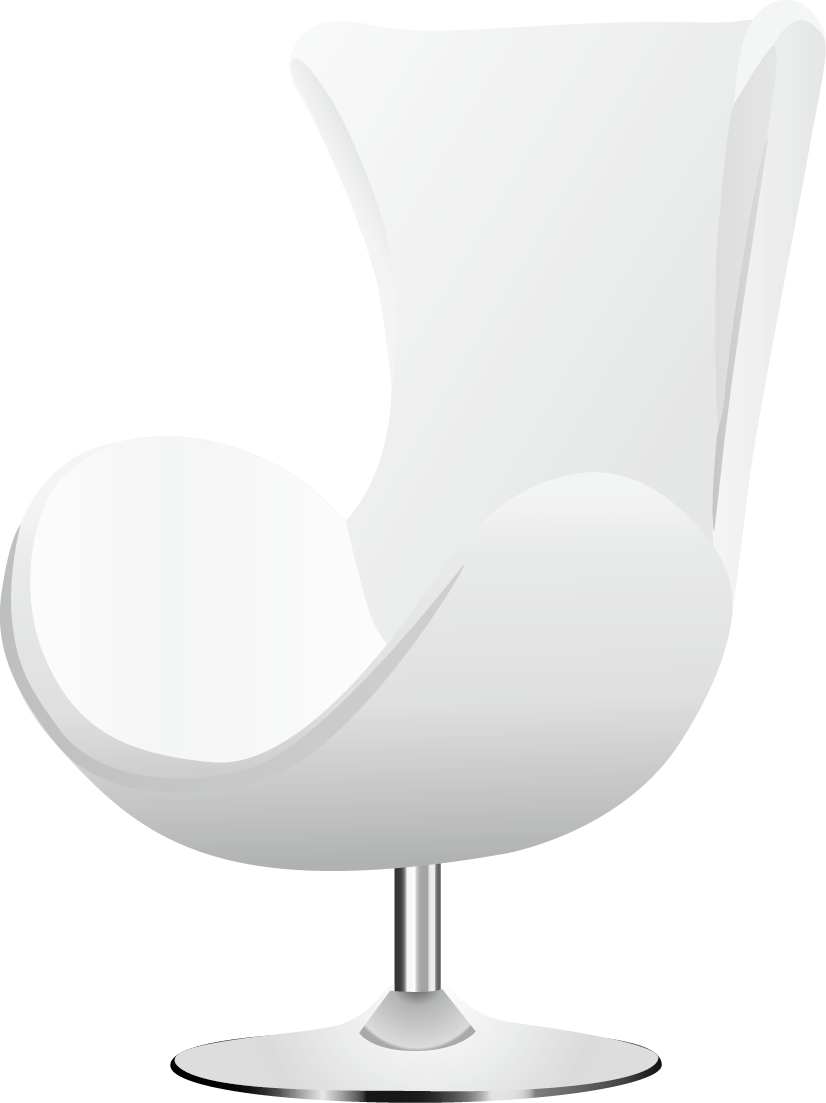 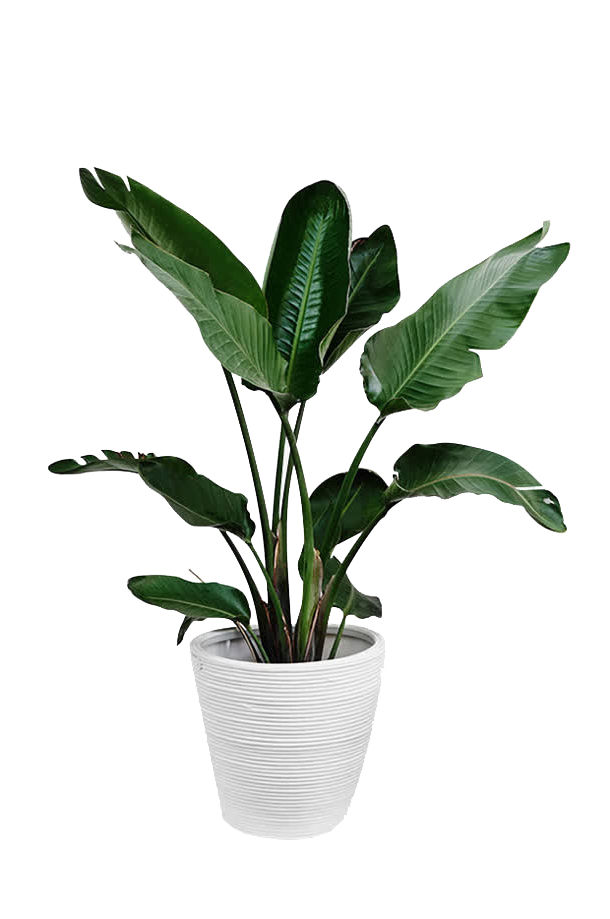 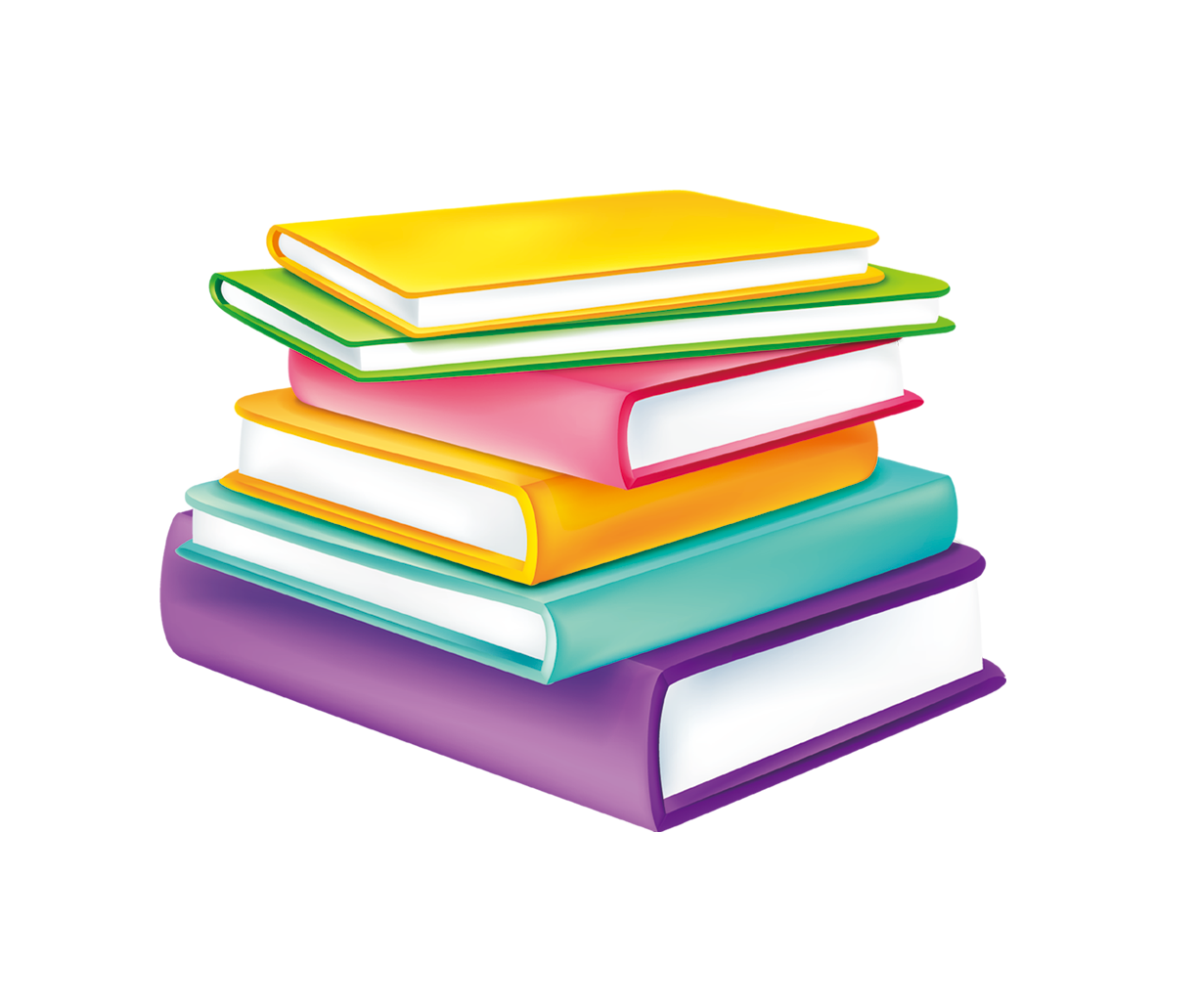 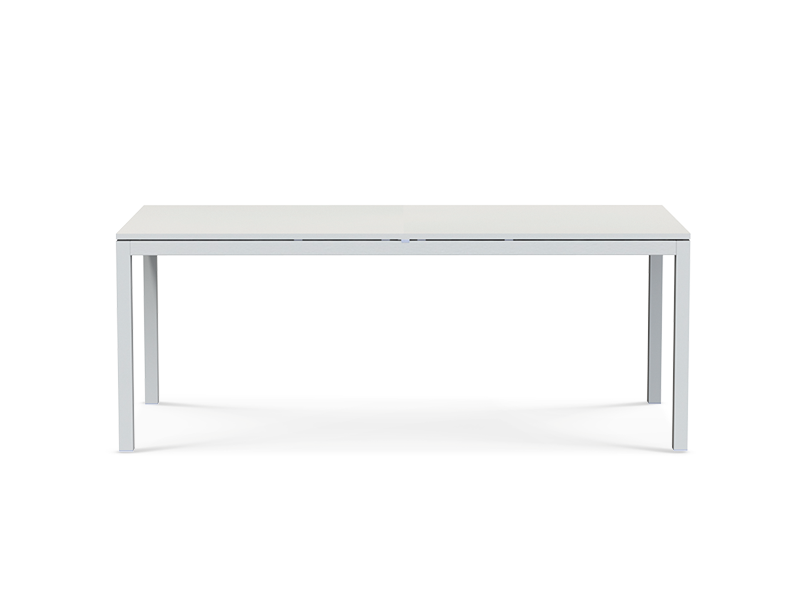 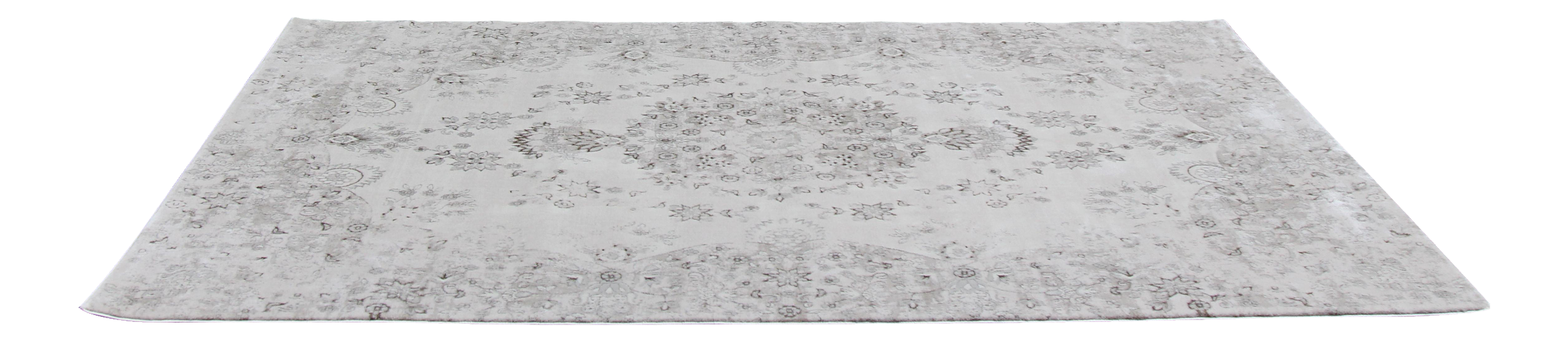 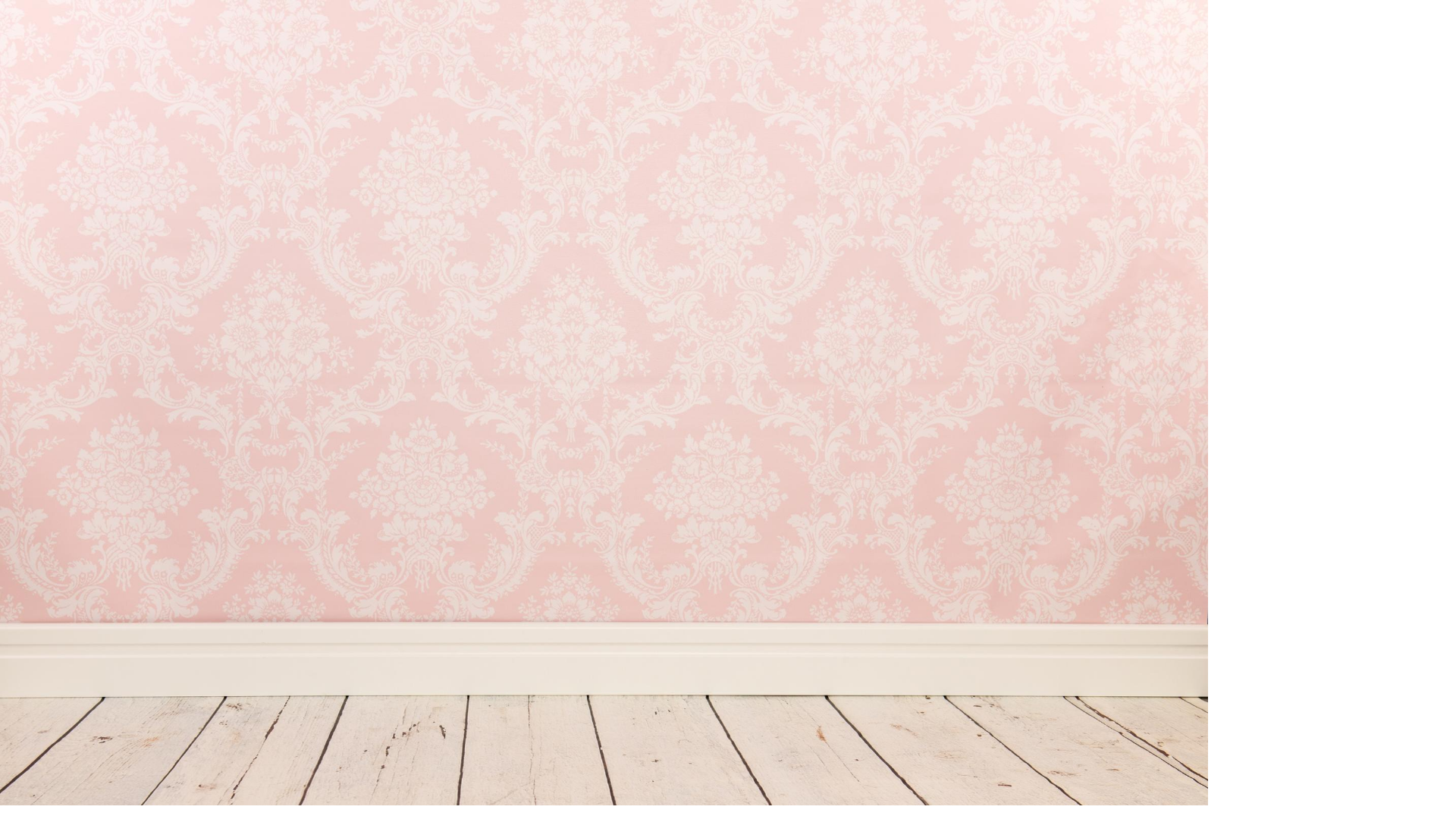 الفصل الخامس
الأعداد 
حتى 20
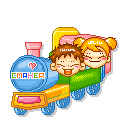 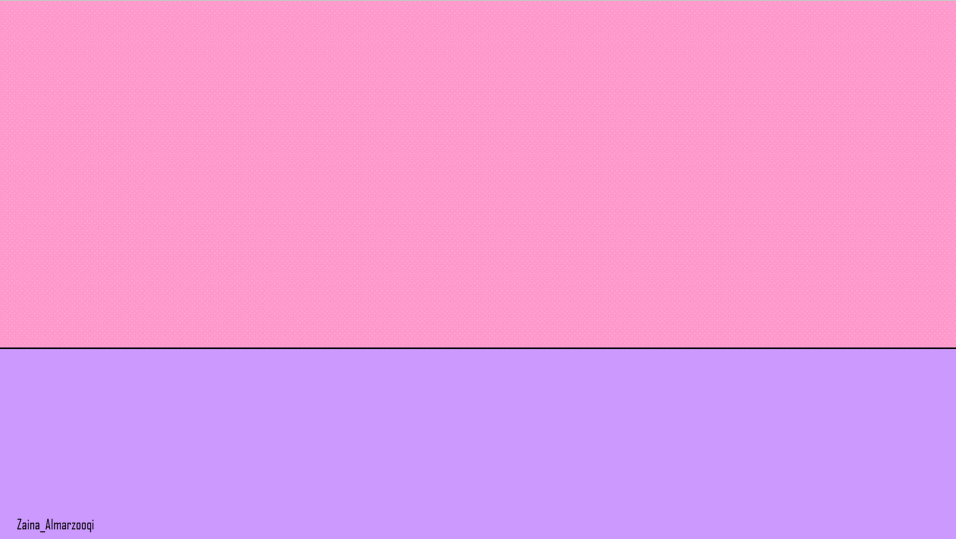 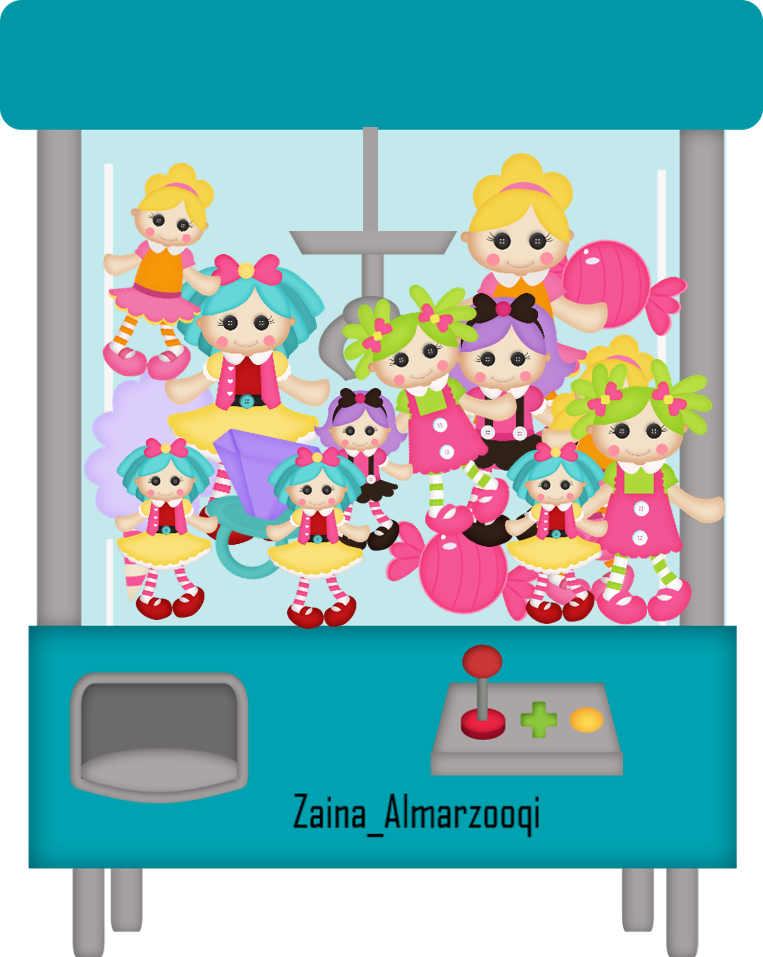 نشاط باستخدام 
مكينة الألعاب
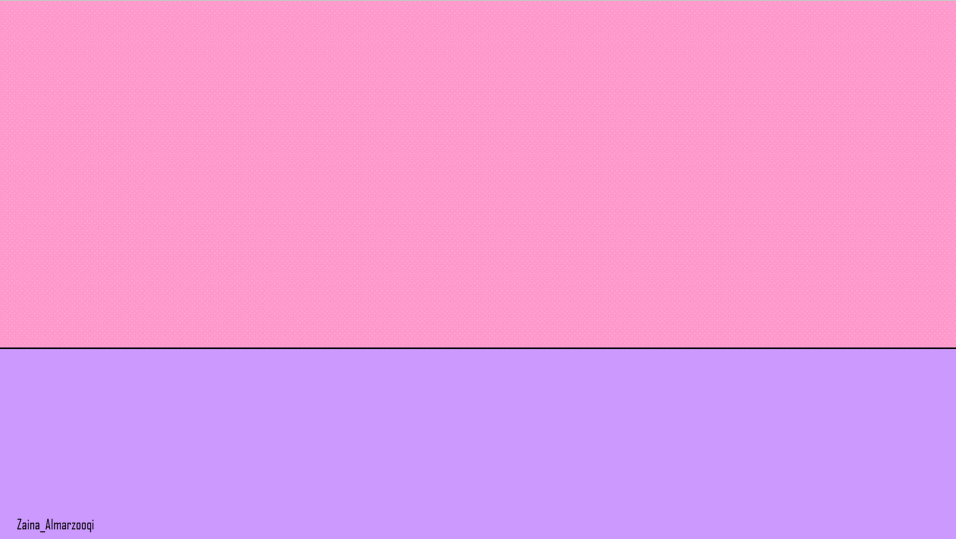 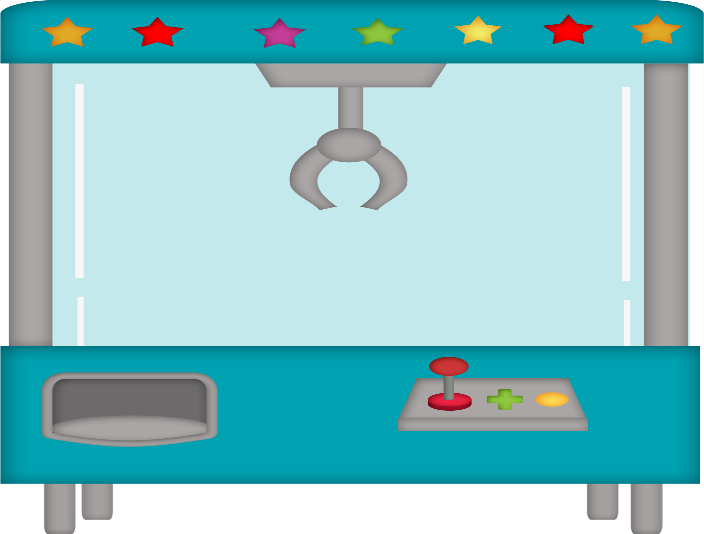 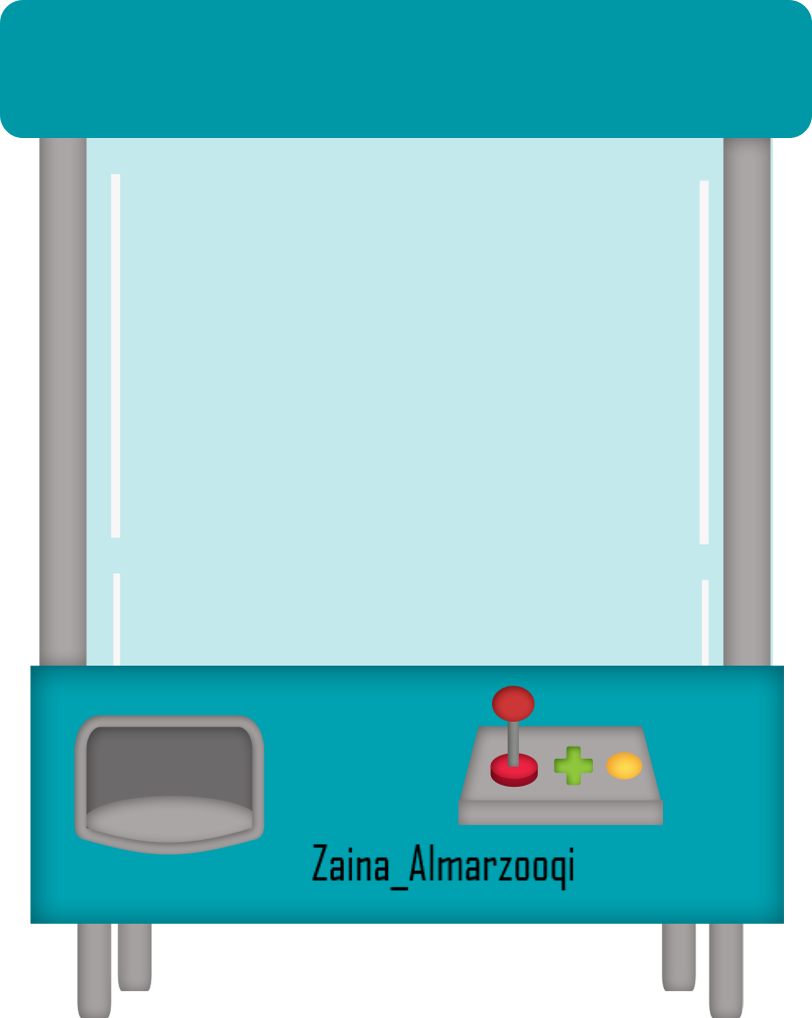 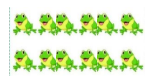 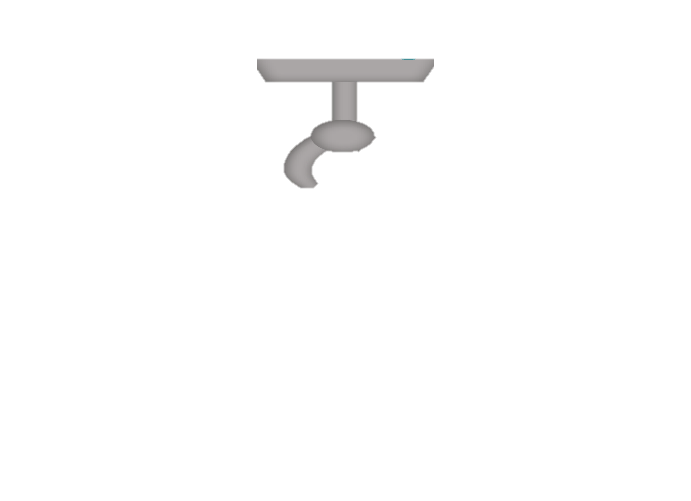 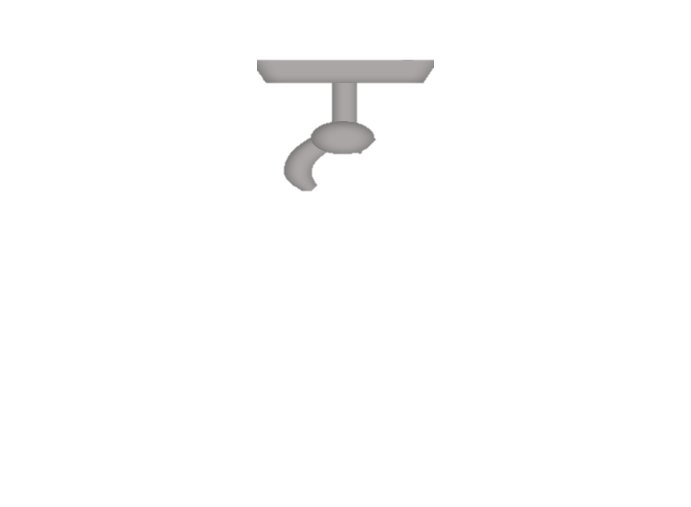 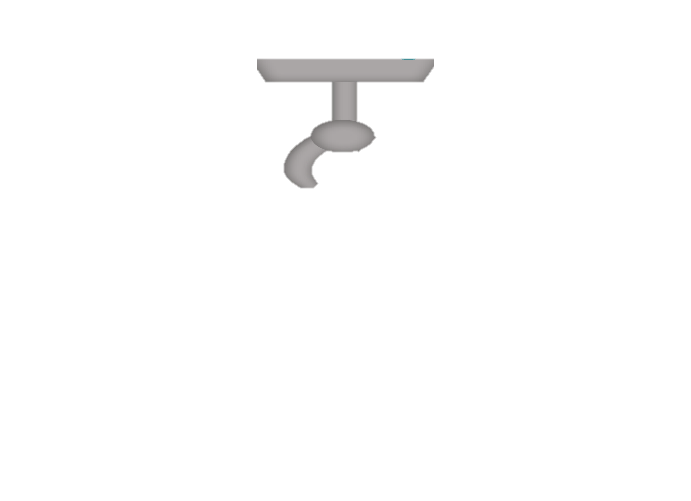 كم عدد الضفادع ؟
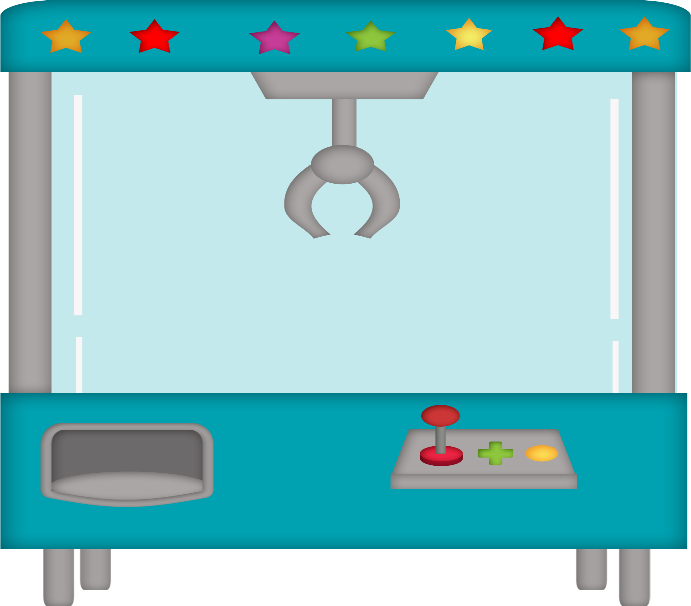 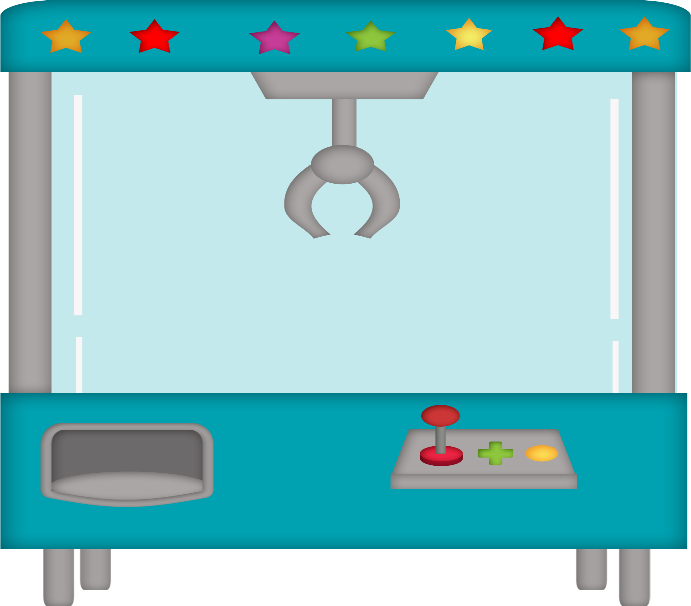 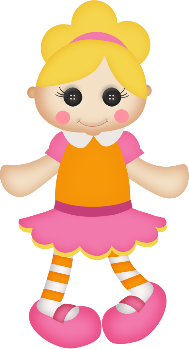 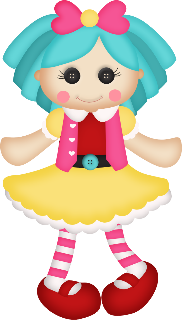 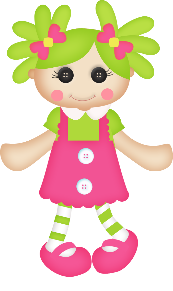 12
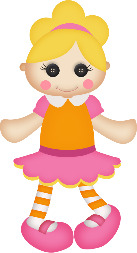 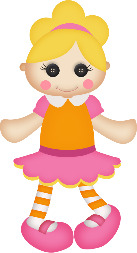 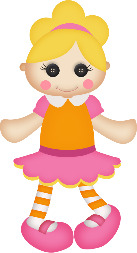 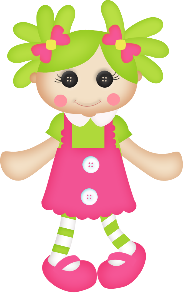 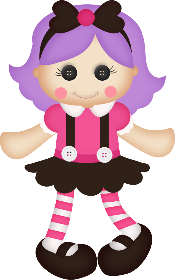 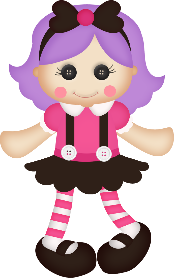 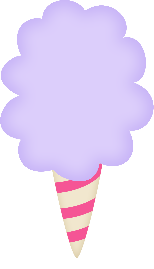 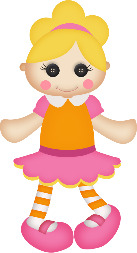 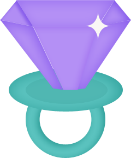 13
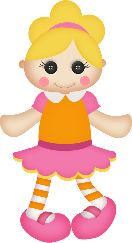 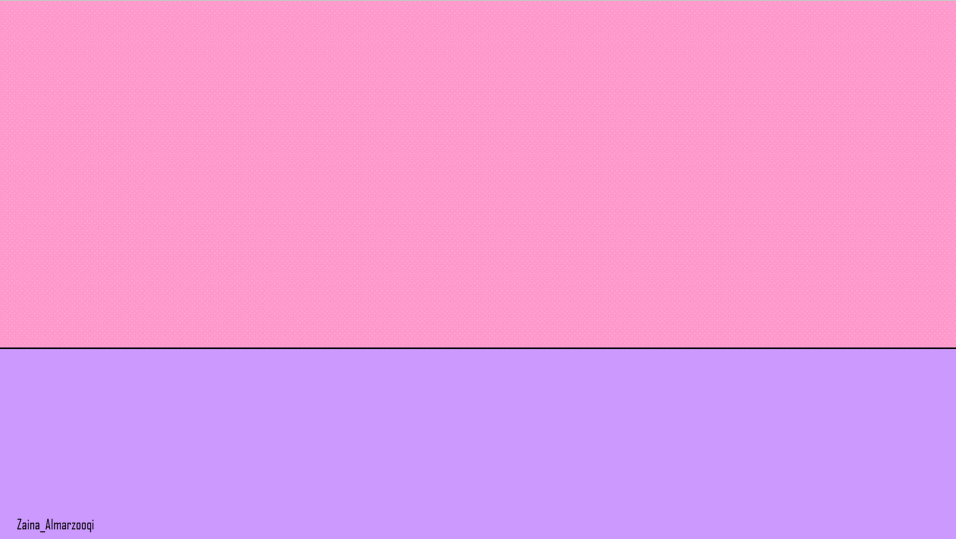 عدد الأرانب 
يساوي 15
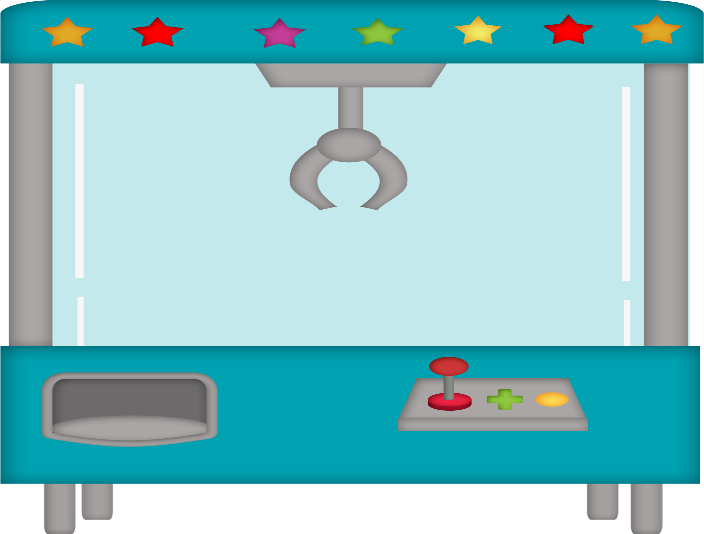 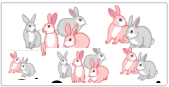 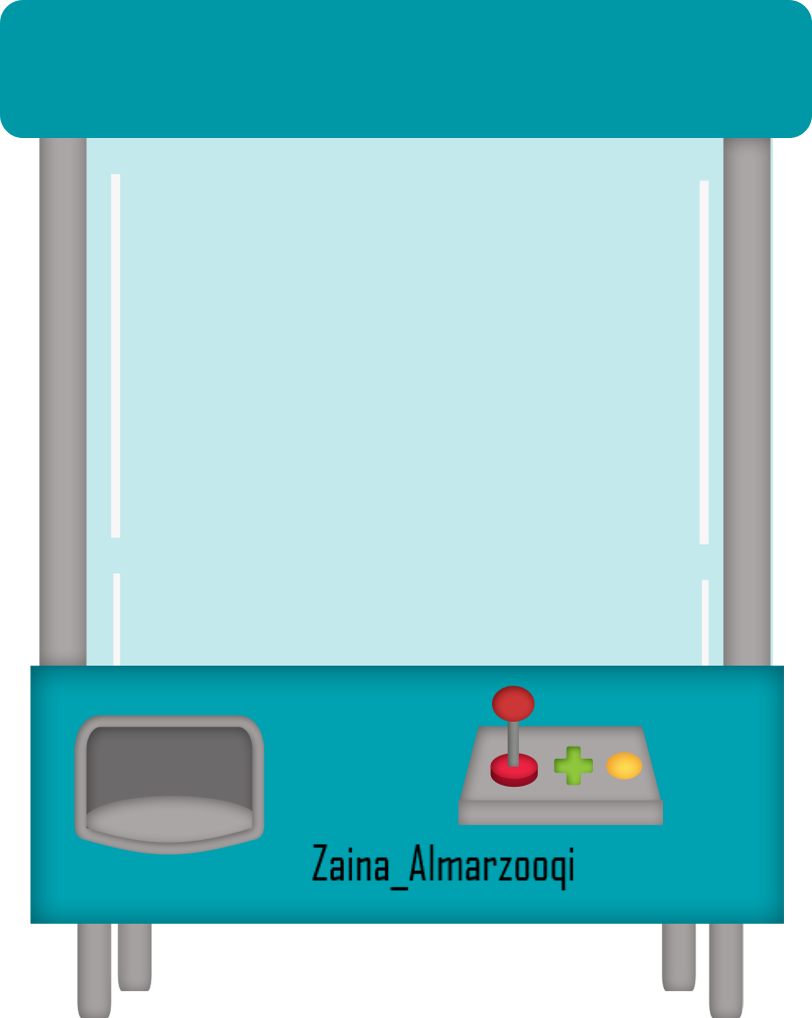 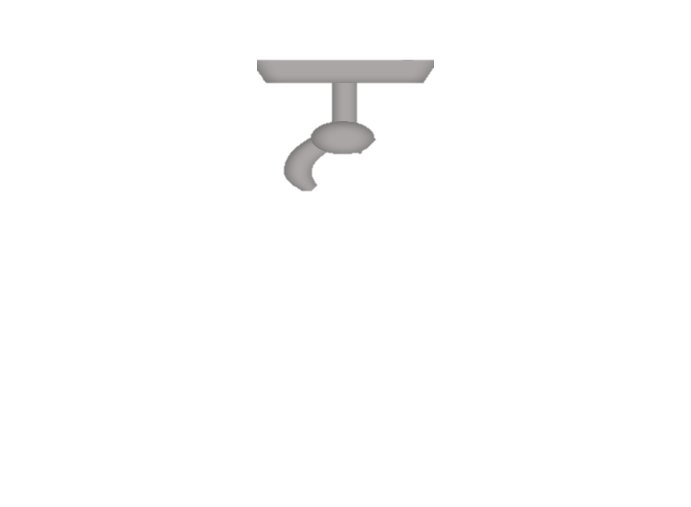 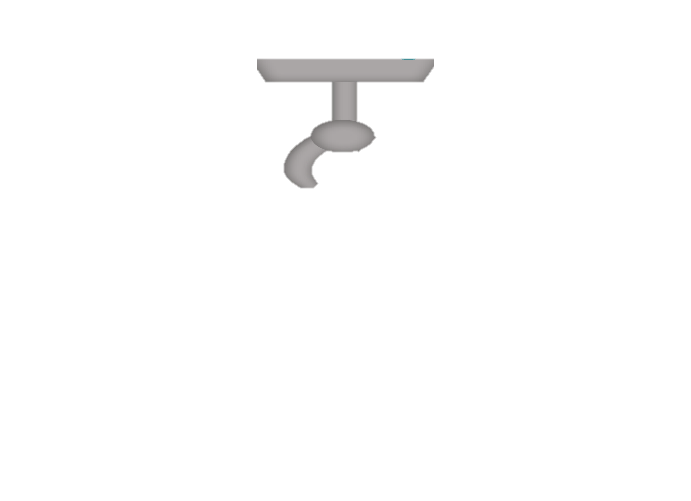 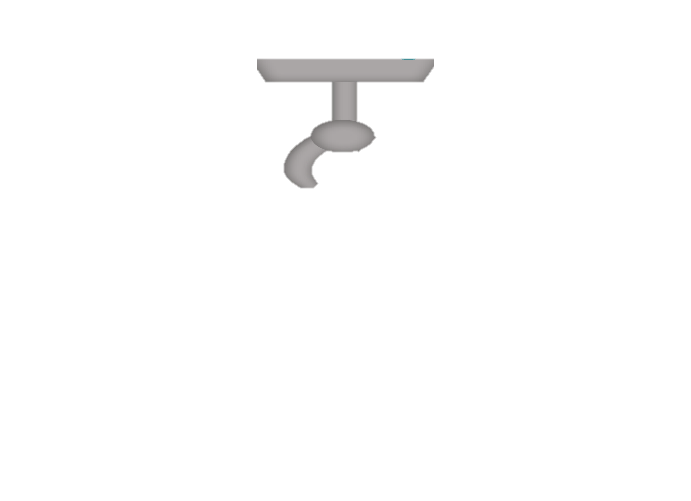 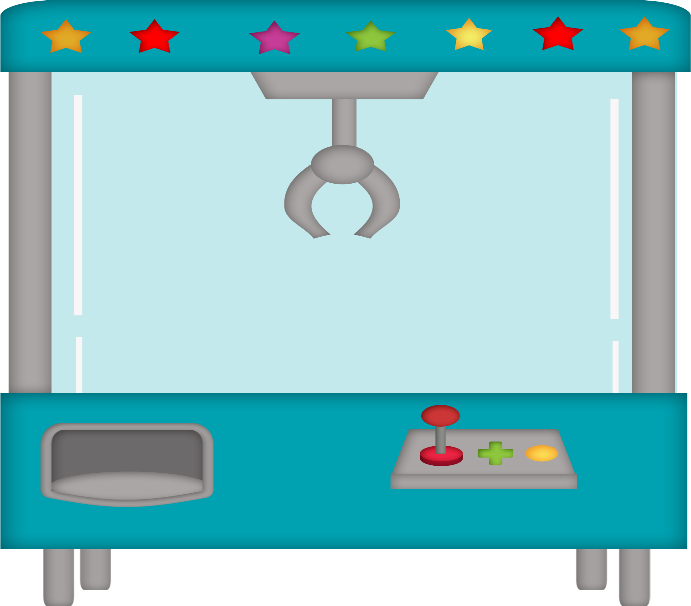 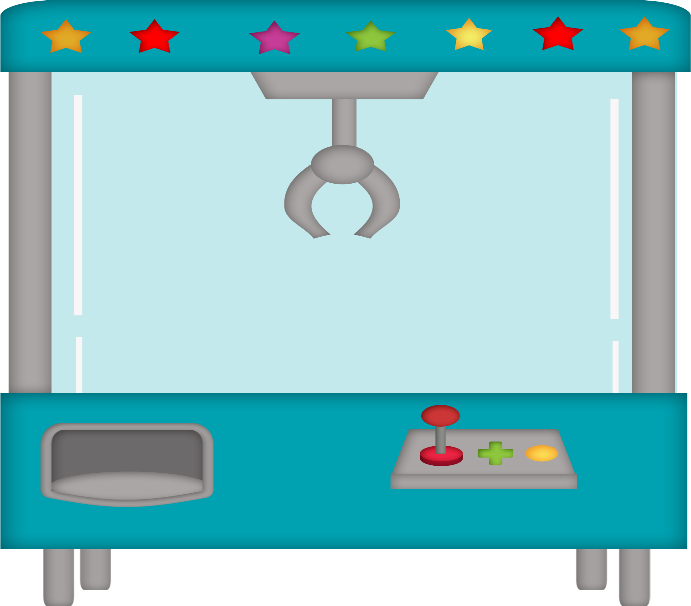 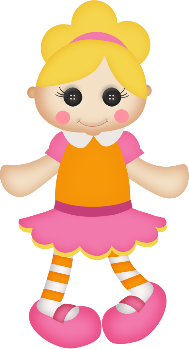 صح
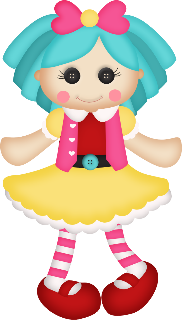 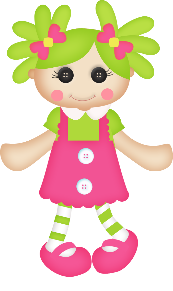 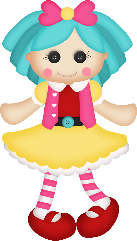 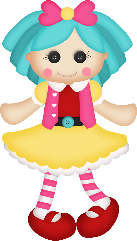 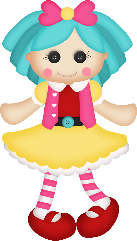 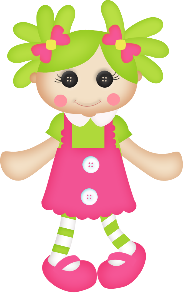 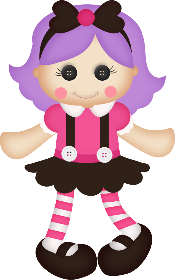 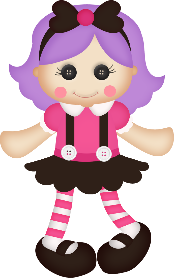 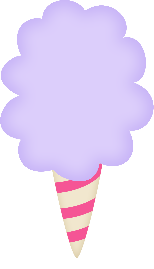 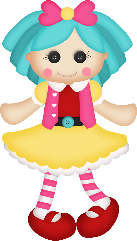 خطأ
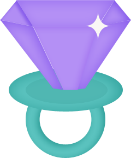 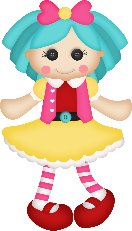 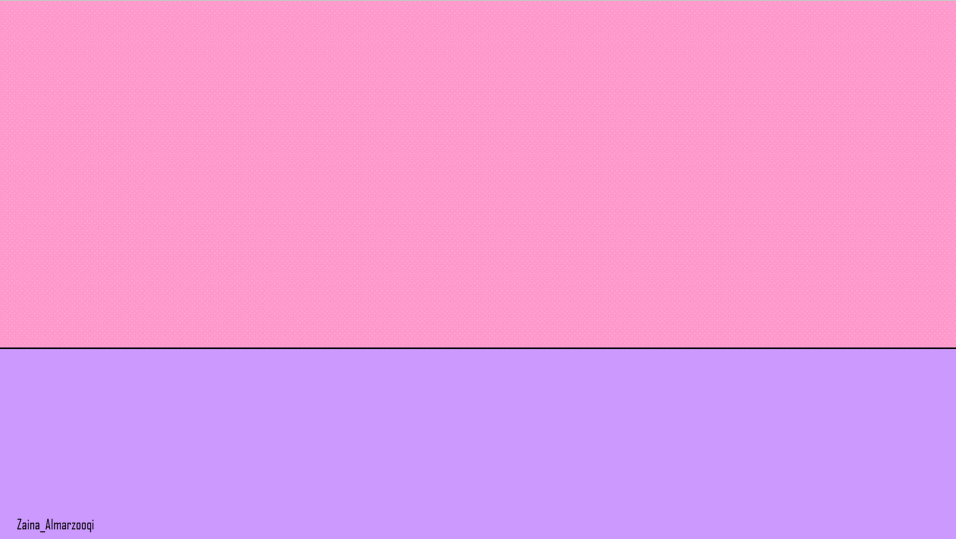 كم أضيف على 10 لكي تعطيني العدد 15 ؟
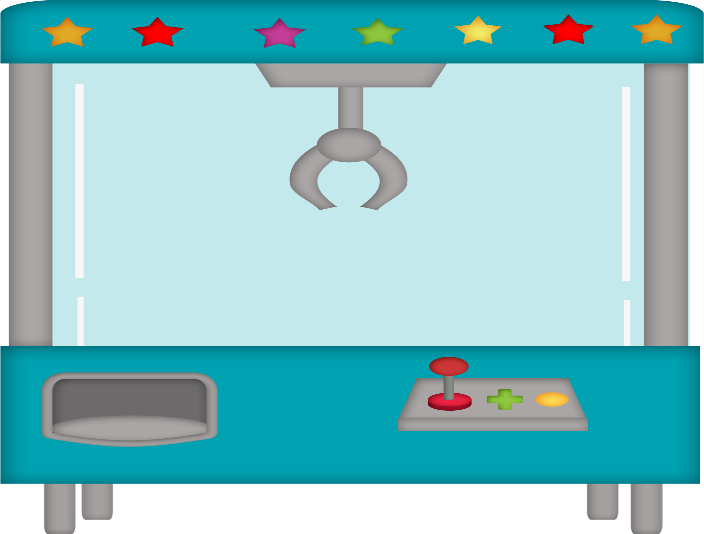 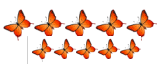 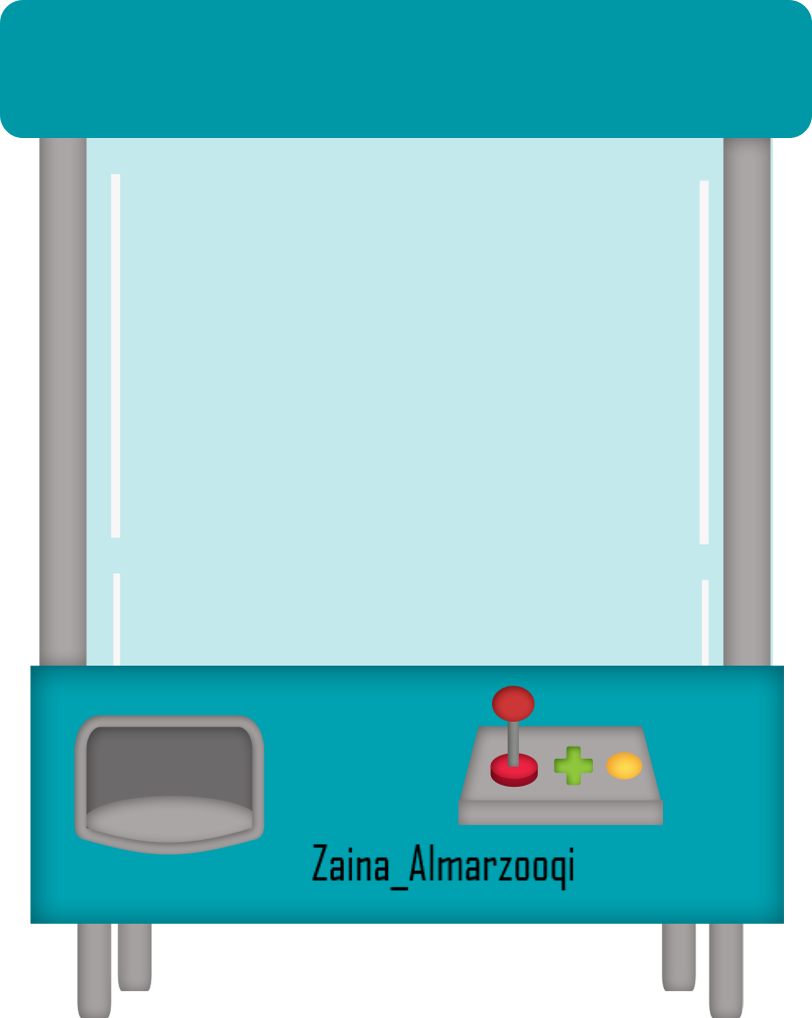 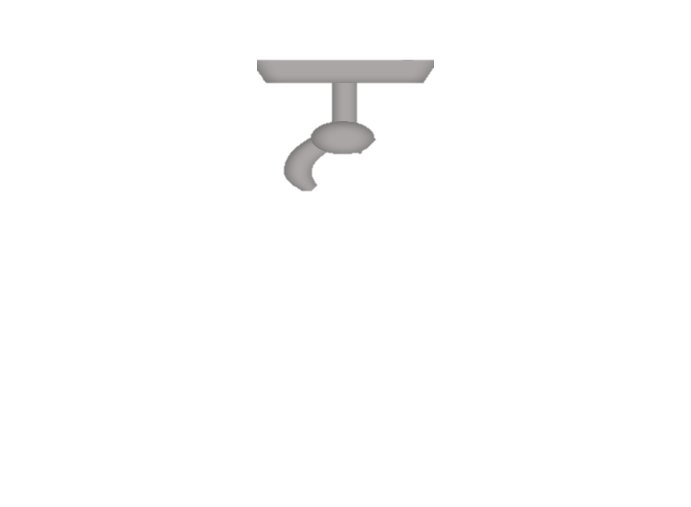 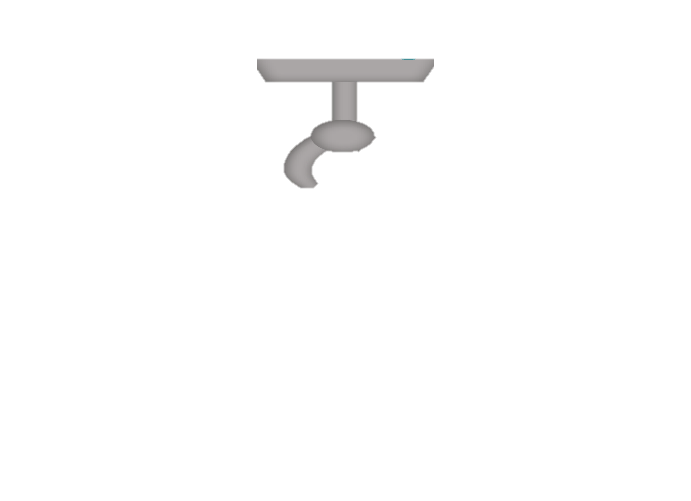 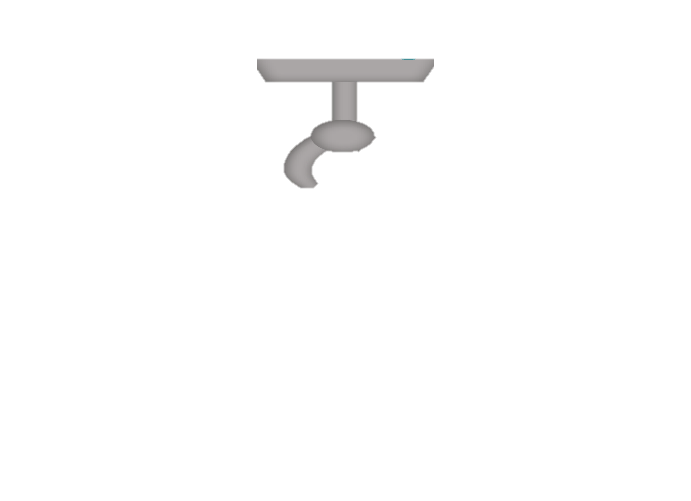 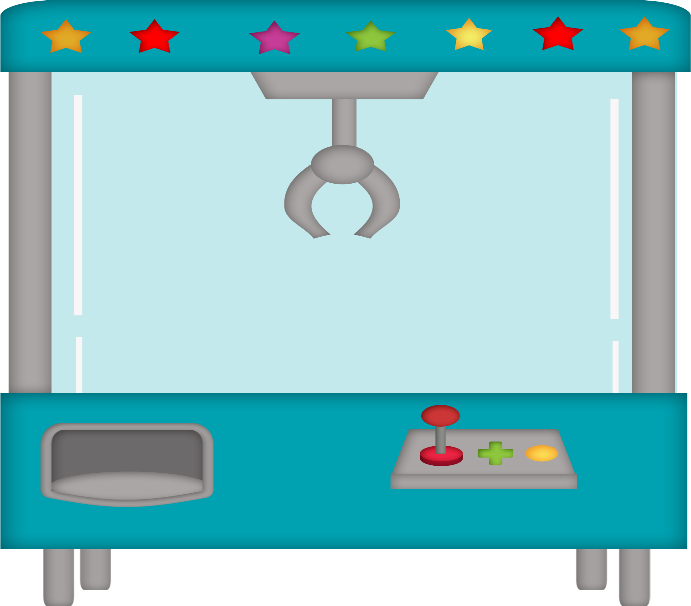 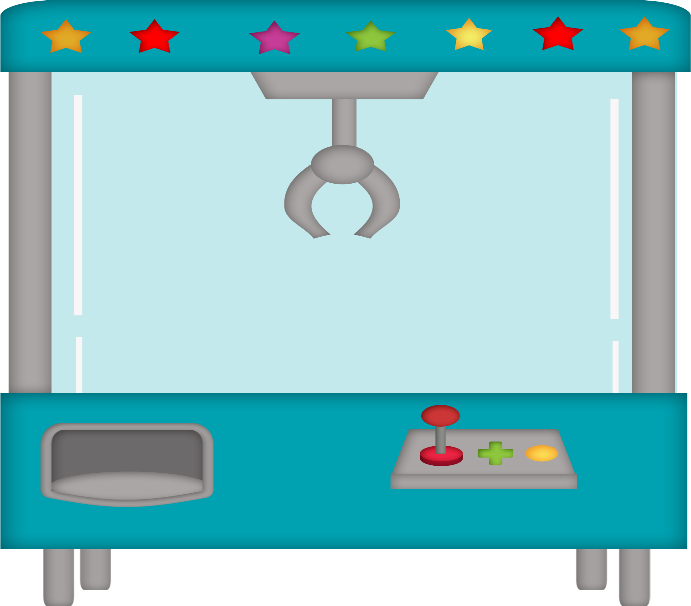 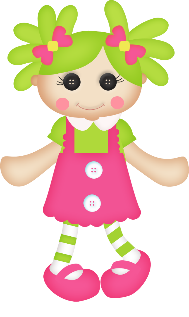 4
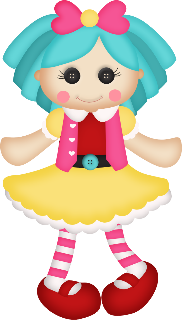 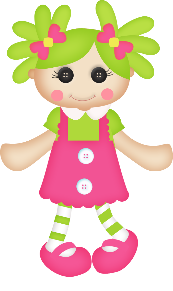 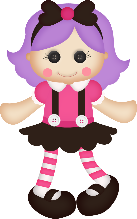 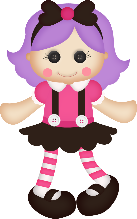 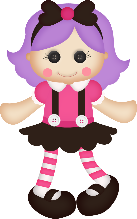 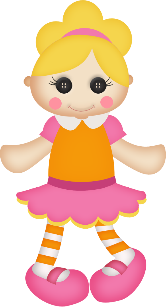 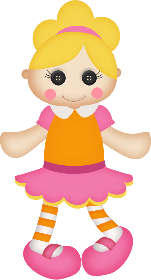 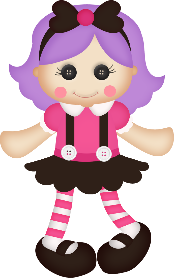 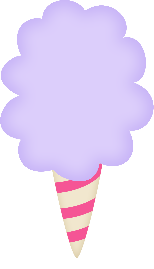 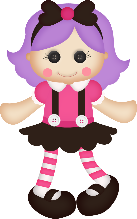 5
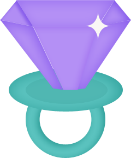 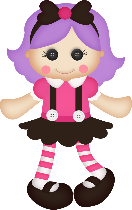 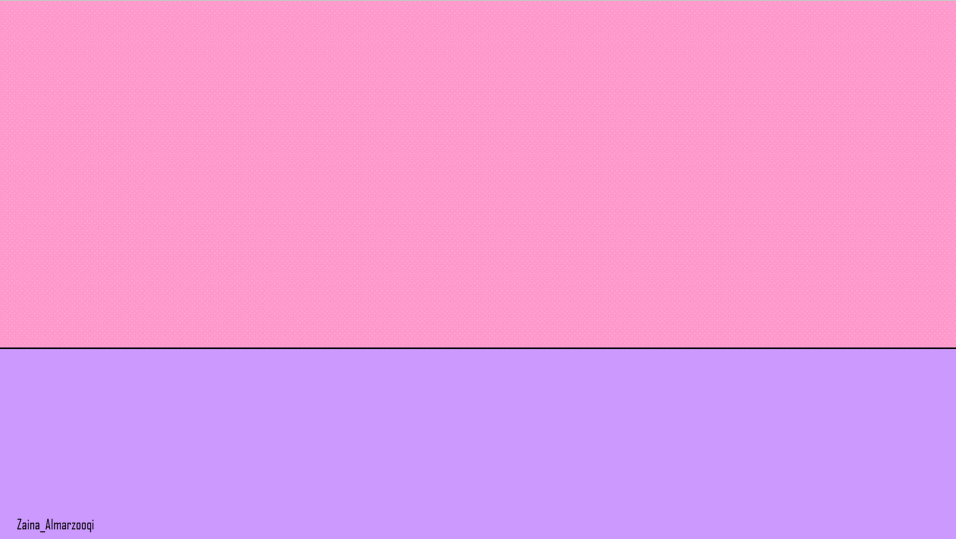 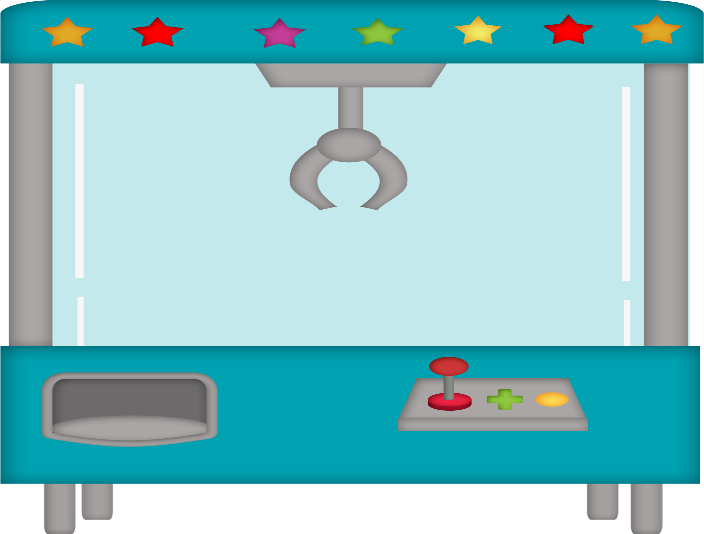 ما العدد الذي يقع بين 
العددين 12 و14
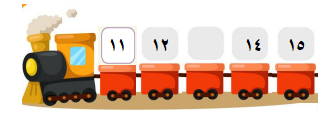 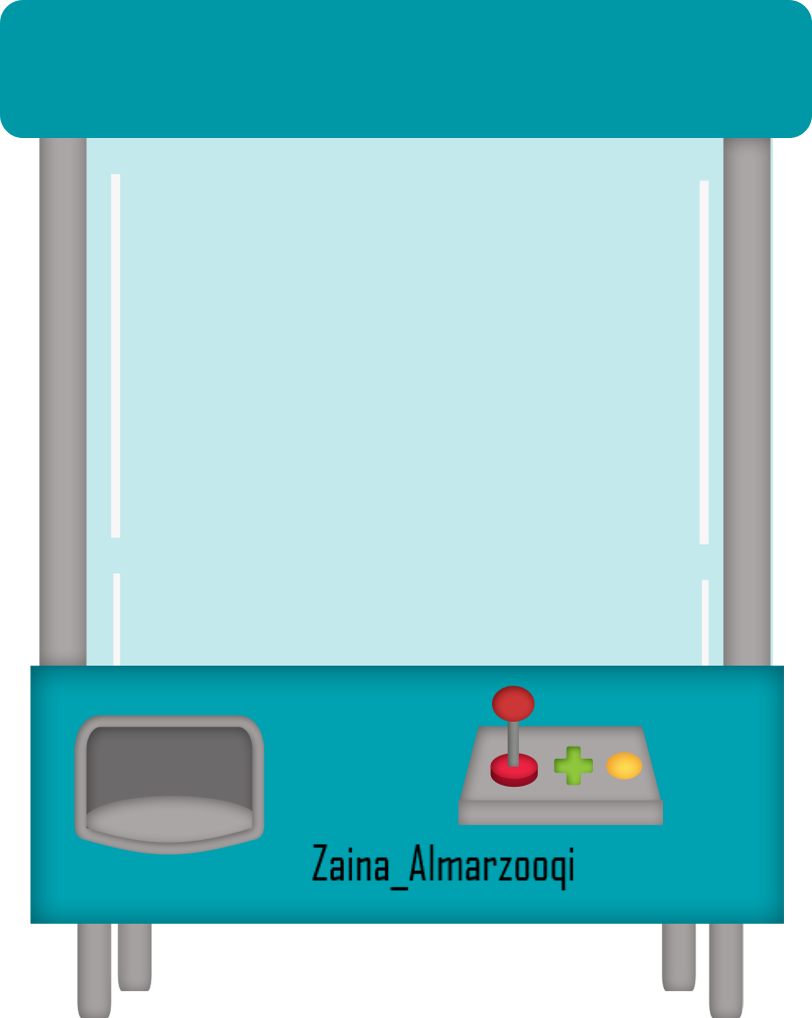 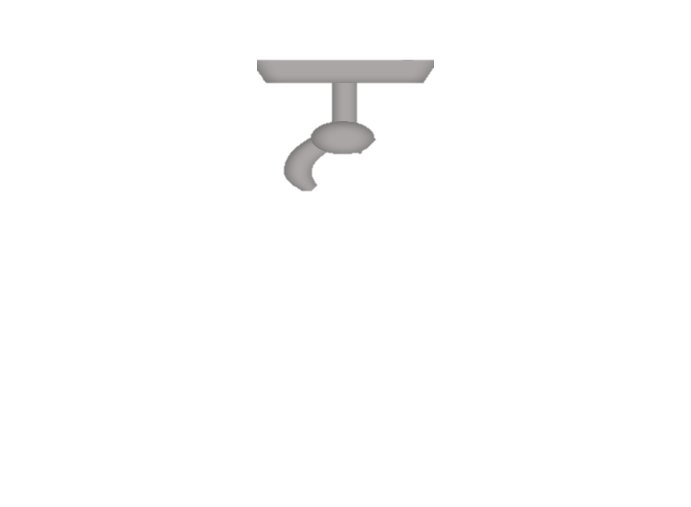 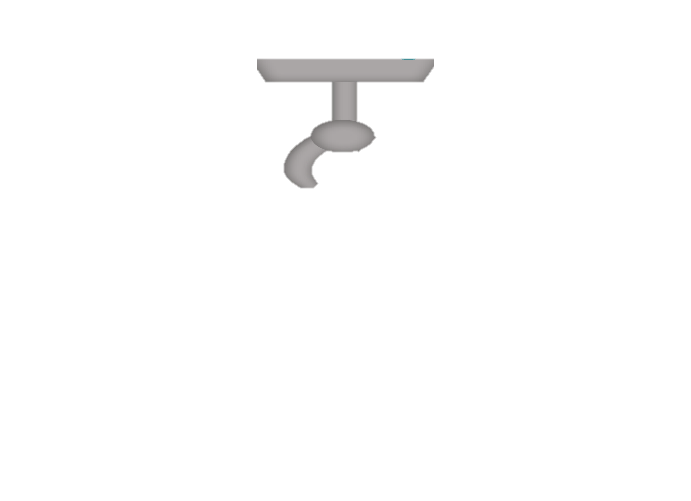 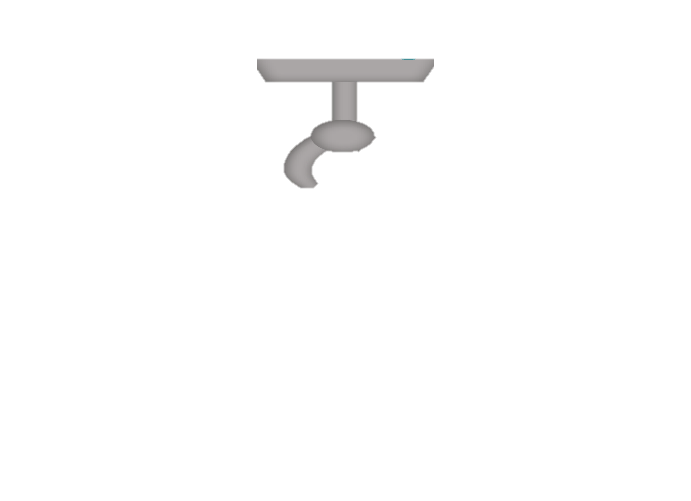 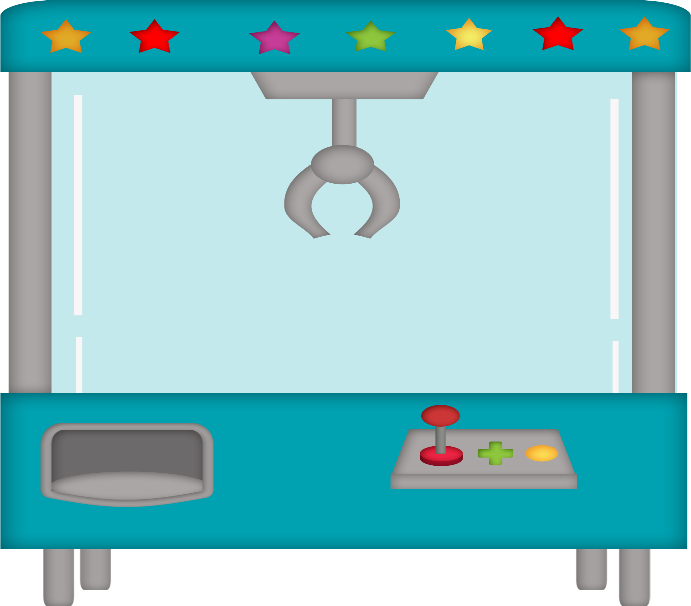 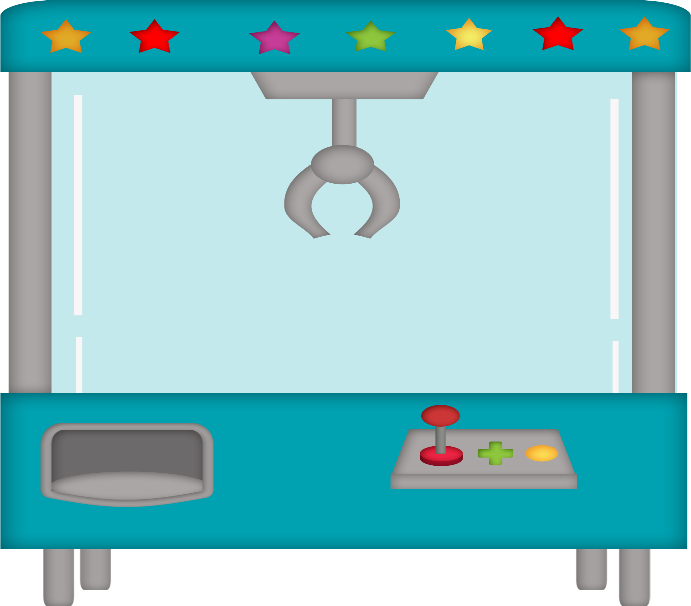 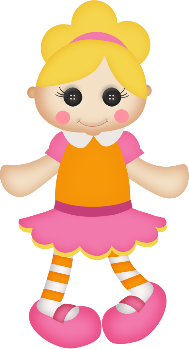 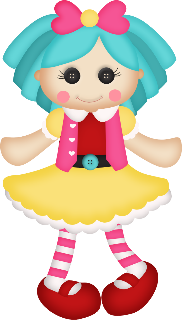 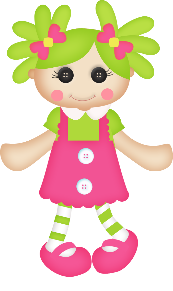 13
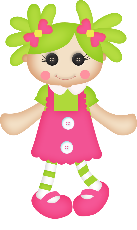 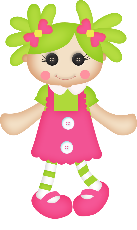 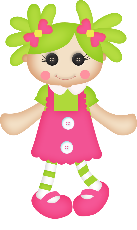 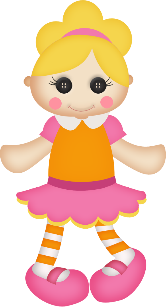 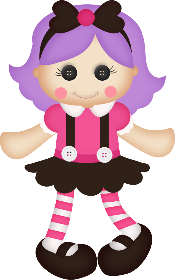 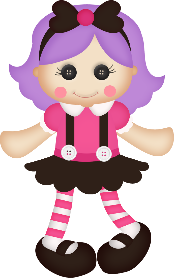 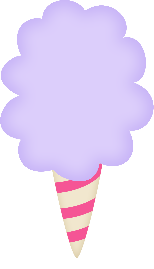 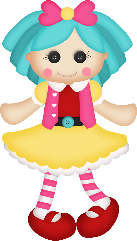 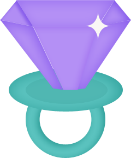 10
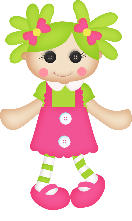 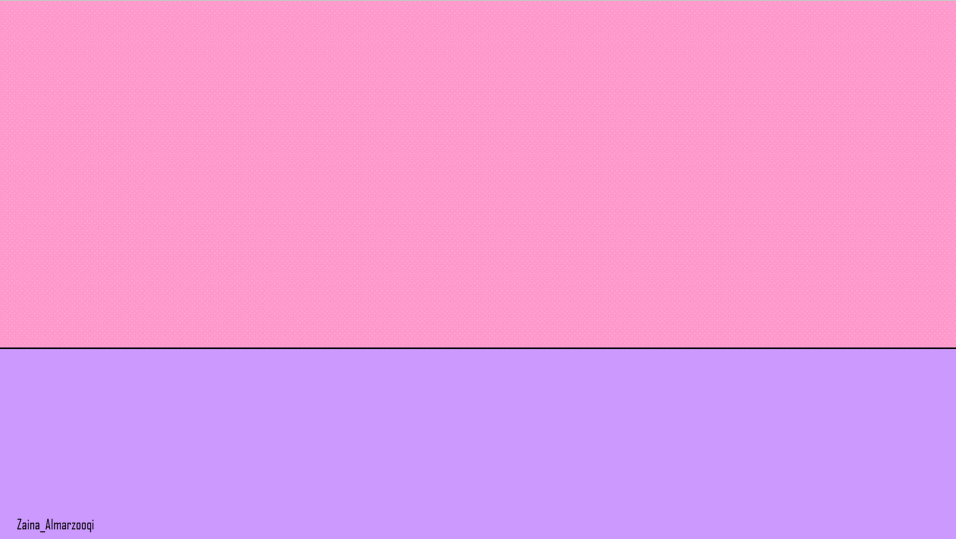 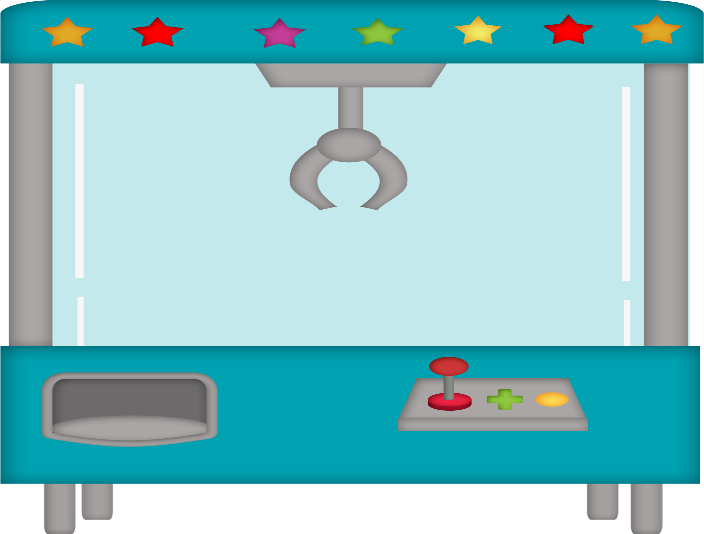 ما العدد الذي يأتي بعد العدد 11 ؟
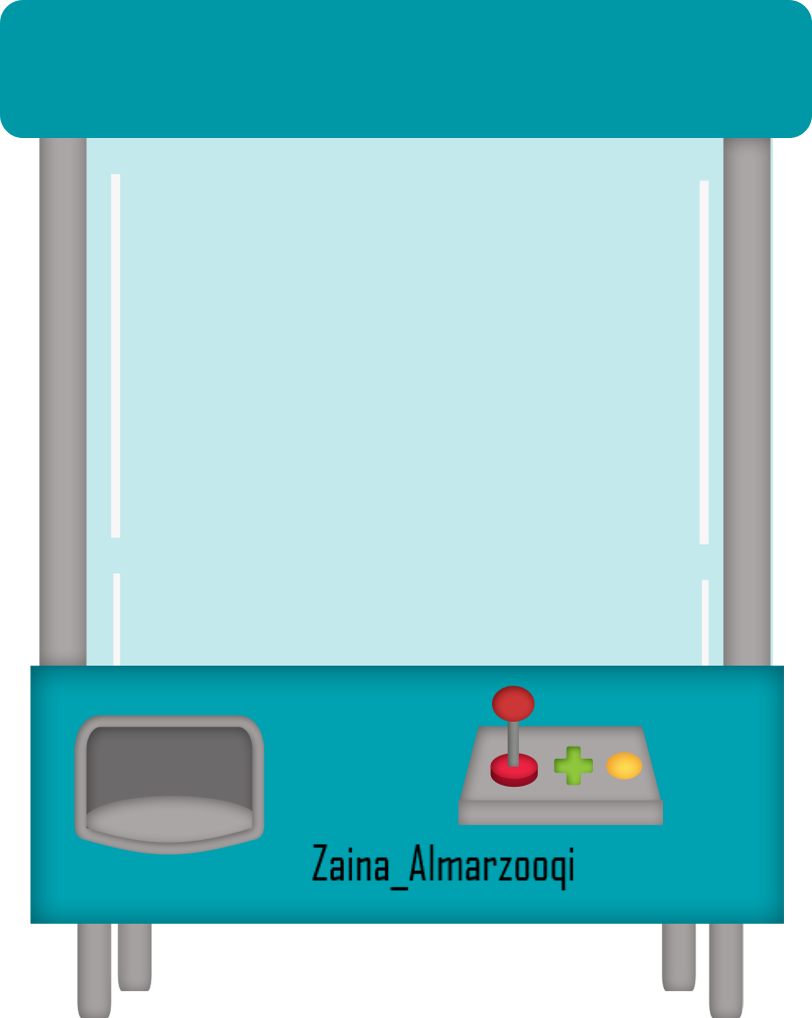 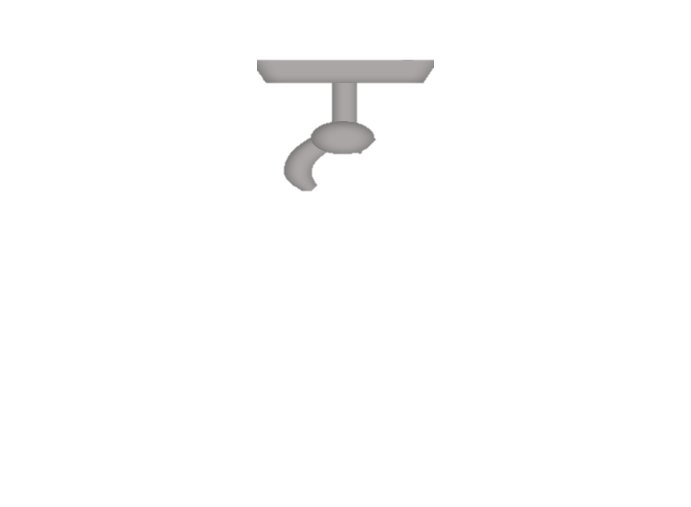 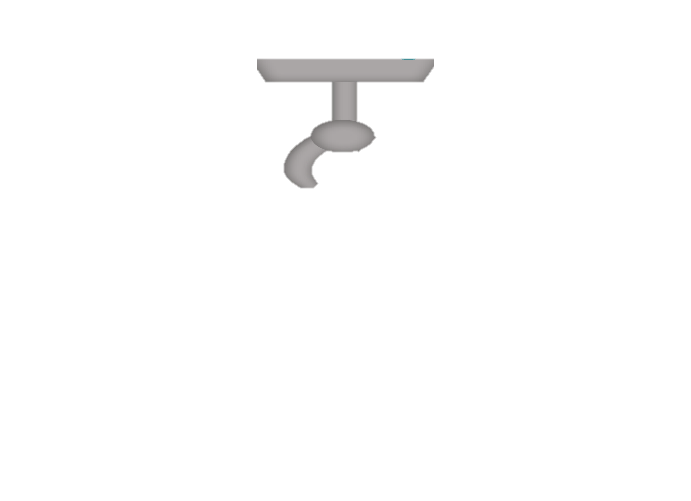 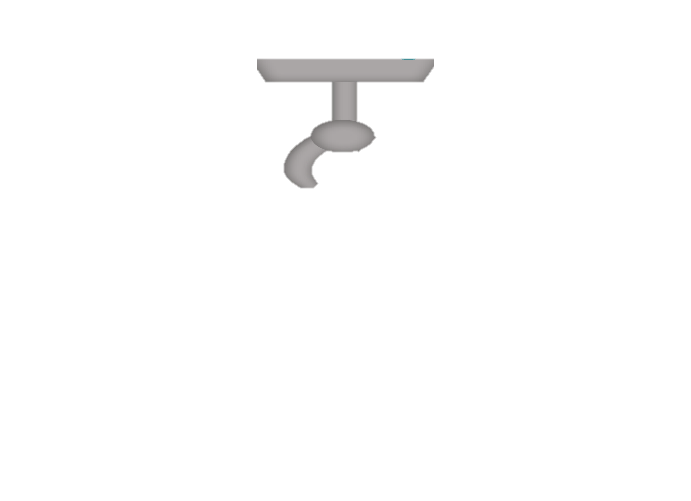 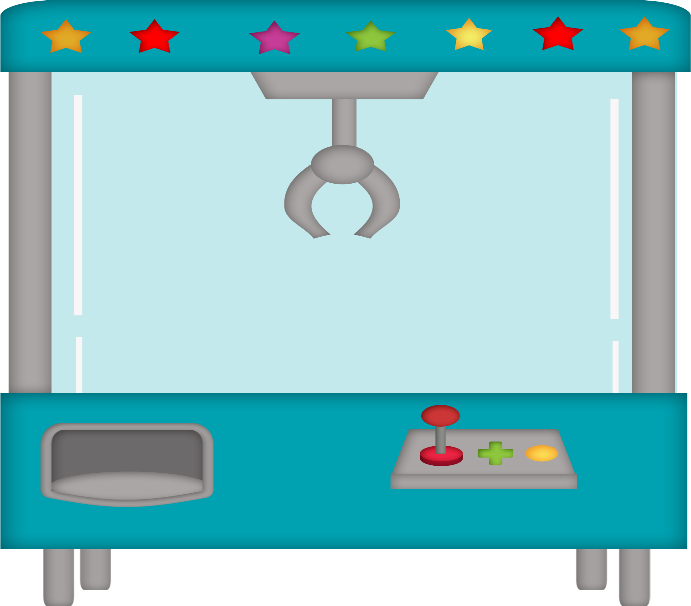 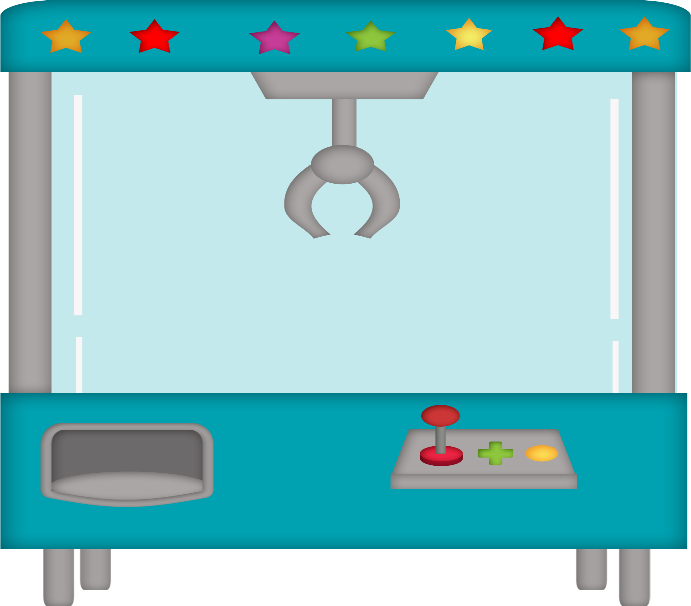 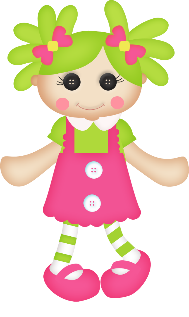 10
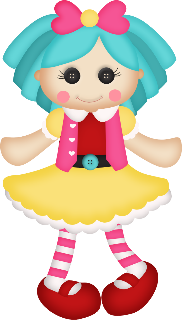 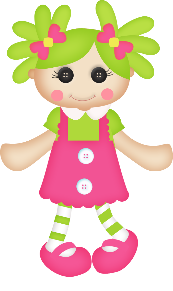 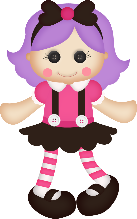 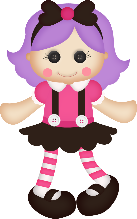 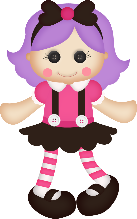 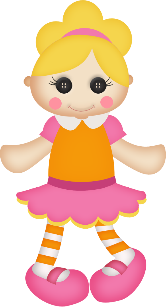 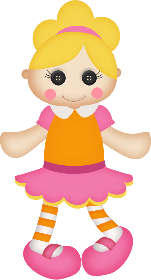 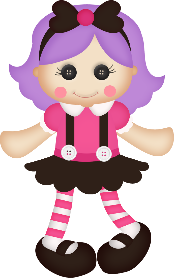 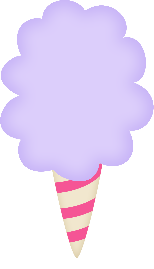 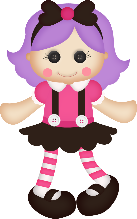 12
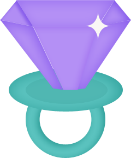 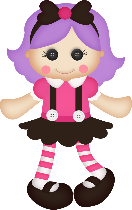 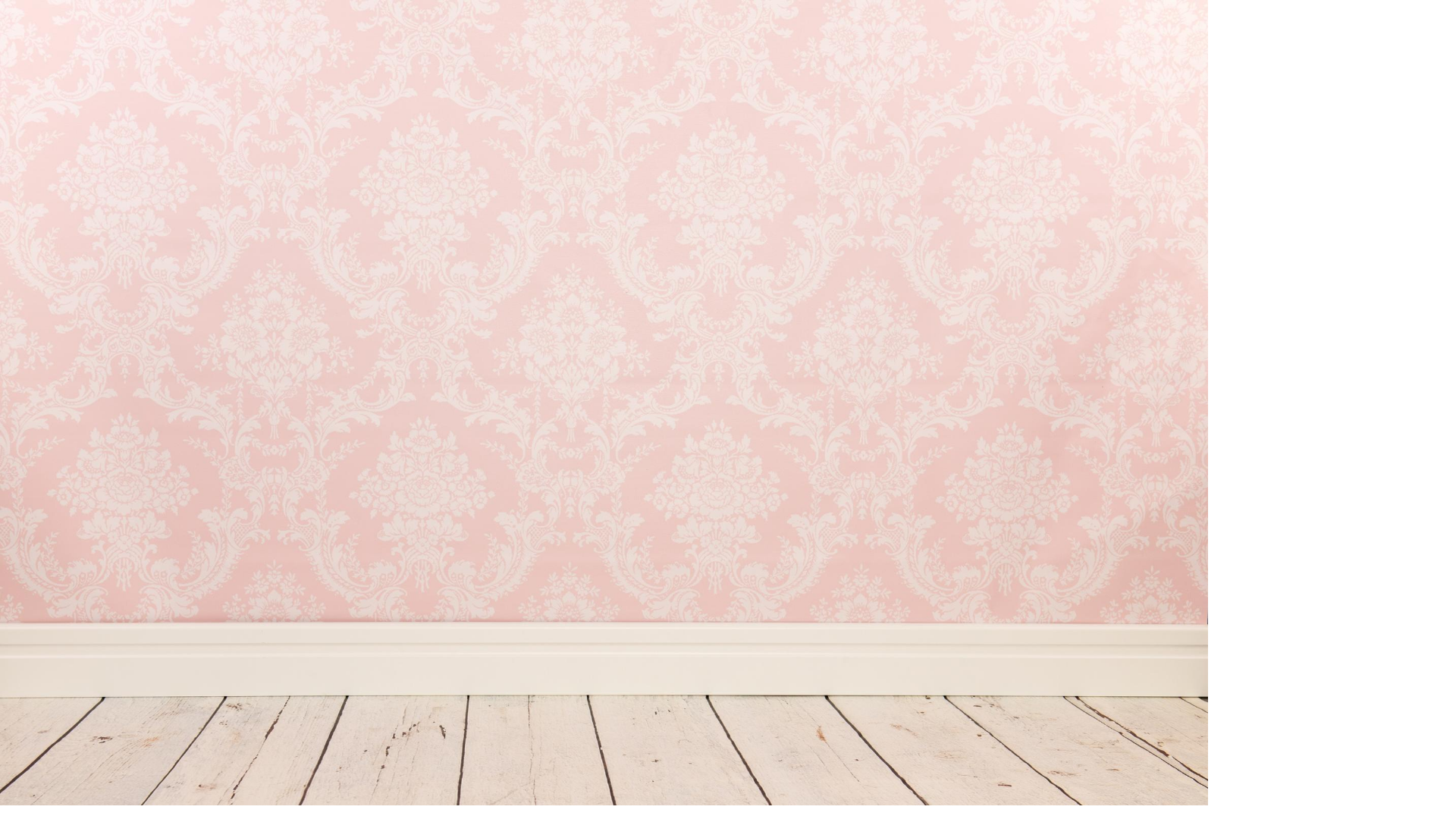 نشاط
 لتعرف على موضوع درسنا باستخدام 
وسيلة تعليمية ( العداد )
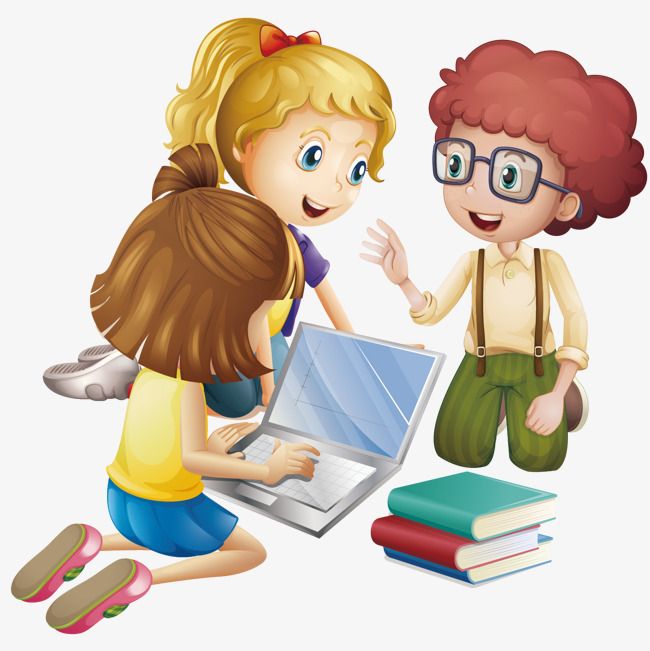 https://toytheater.com/abacus/
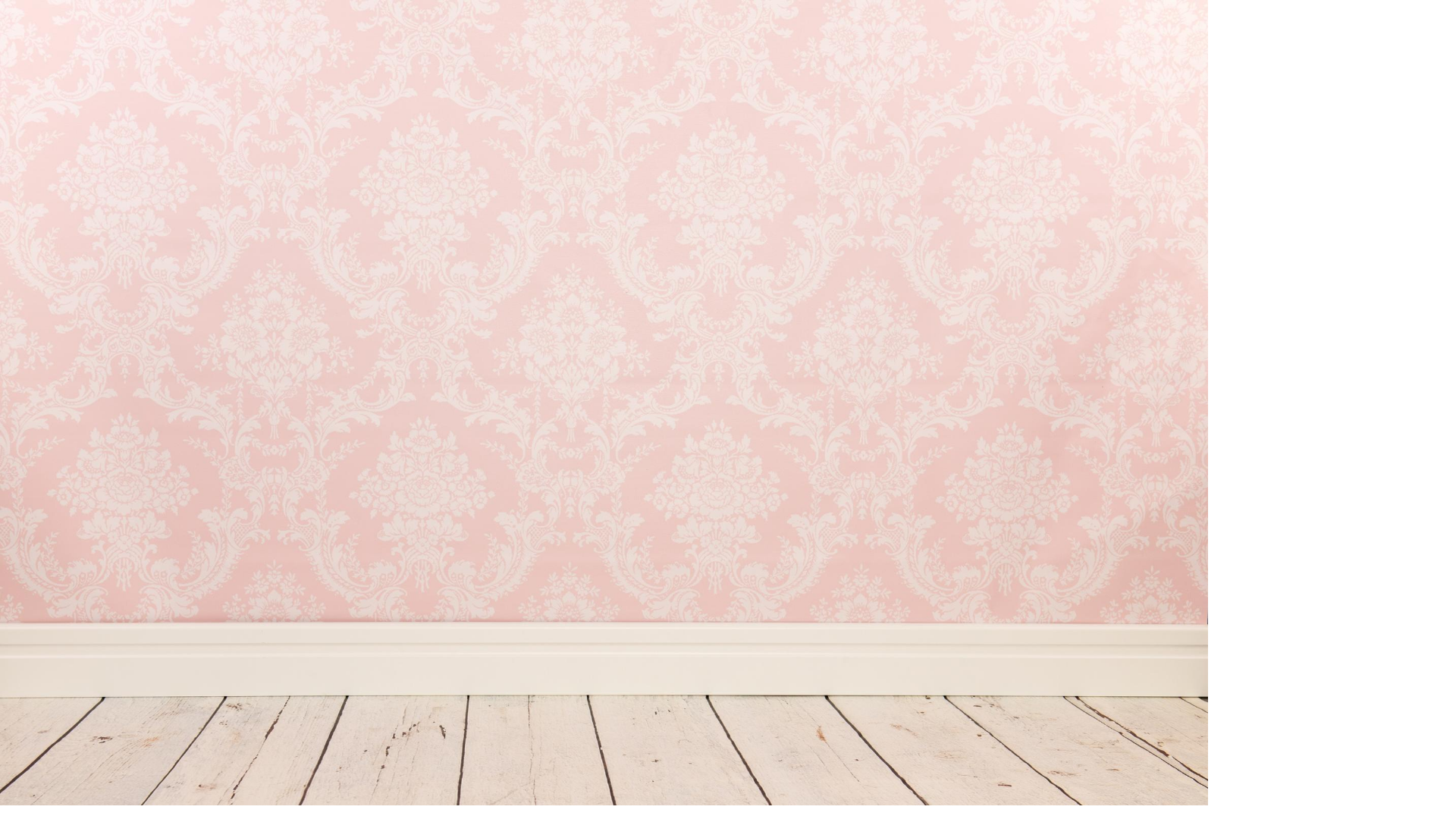 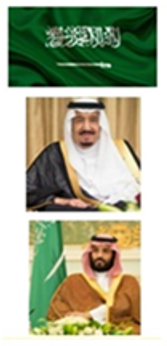 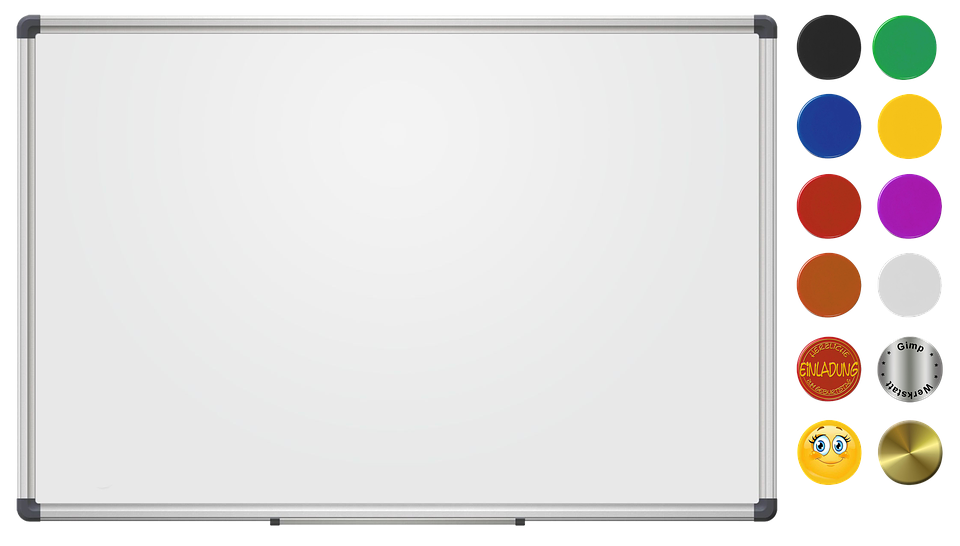 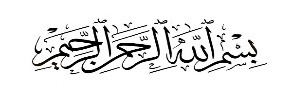 اليوم : الاثنين 
التاريخ : 18 / 5 / 1444 هـ
المادة : رياضيات 
الفصل الخامس: الأعداد حتى 20
موضوع الدرس : العددان 16 و17
فكرة الدرس والهدف منه 
أسمي العددين 16، 17، وأميزهما، وأعدهما، وأكتبهما باستعمال أشياء ملموسة، ورسوم توضيحية.
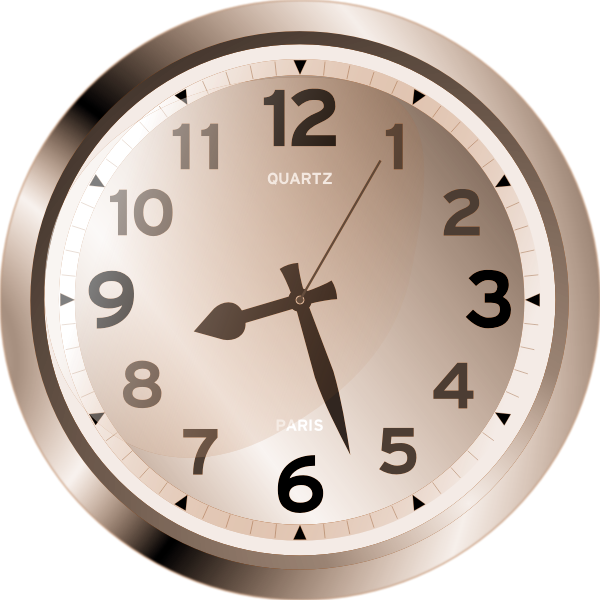 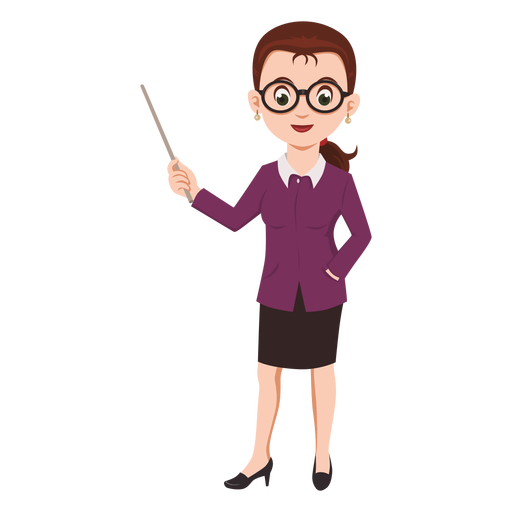 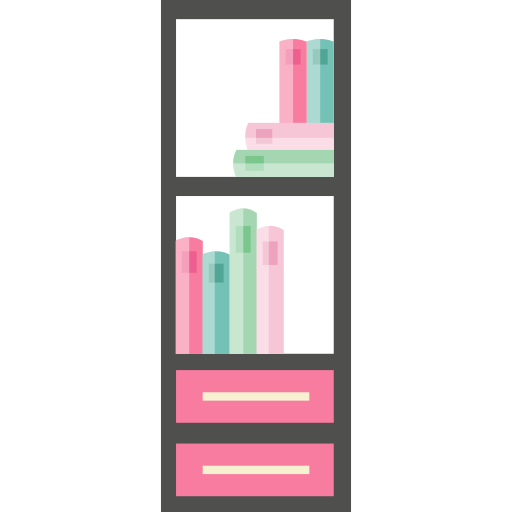 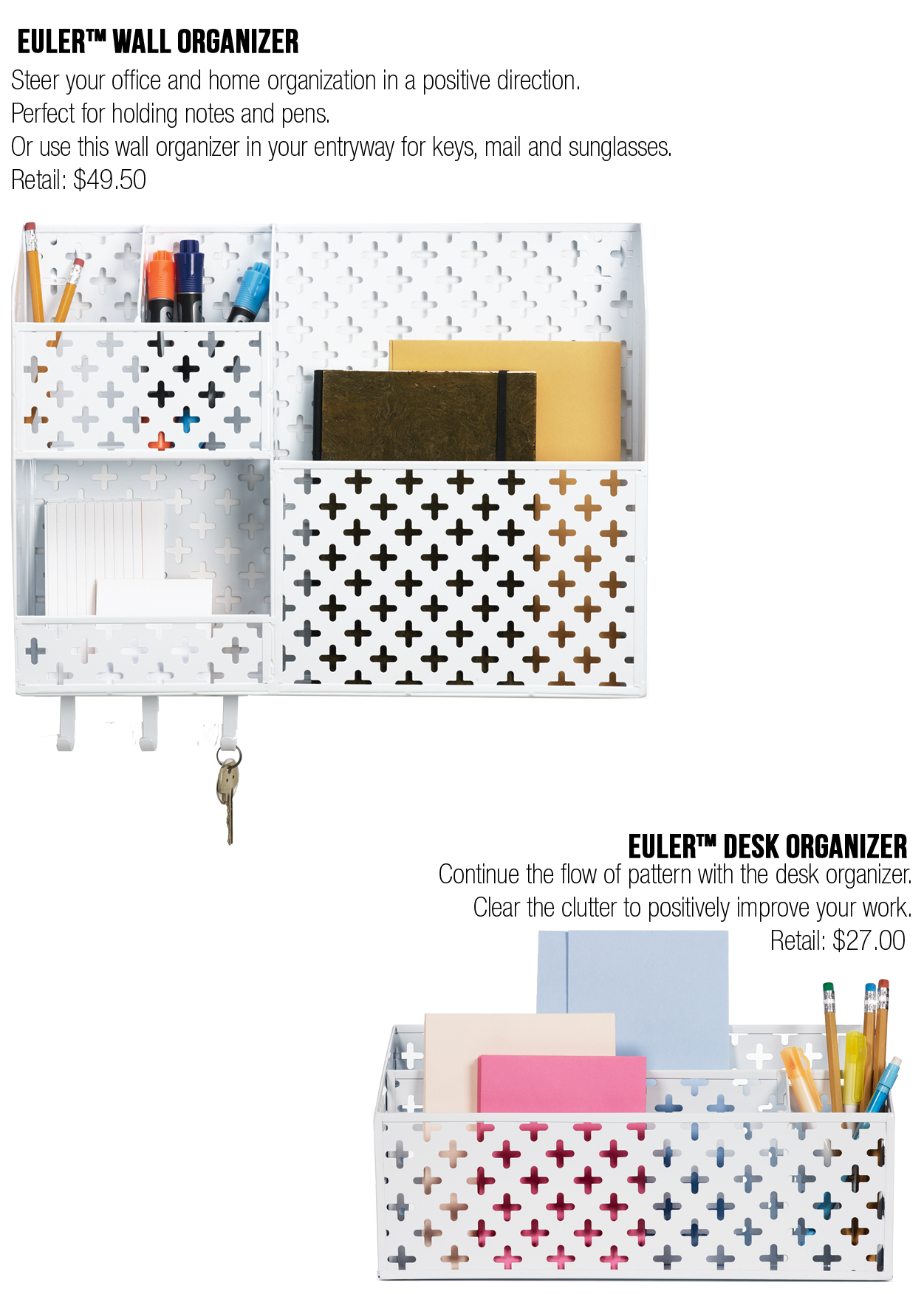 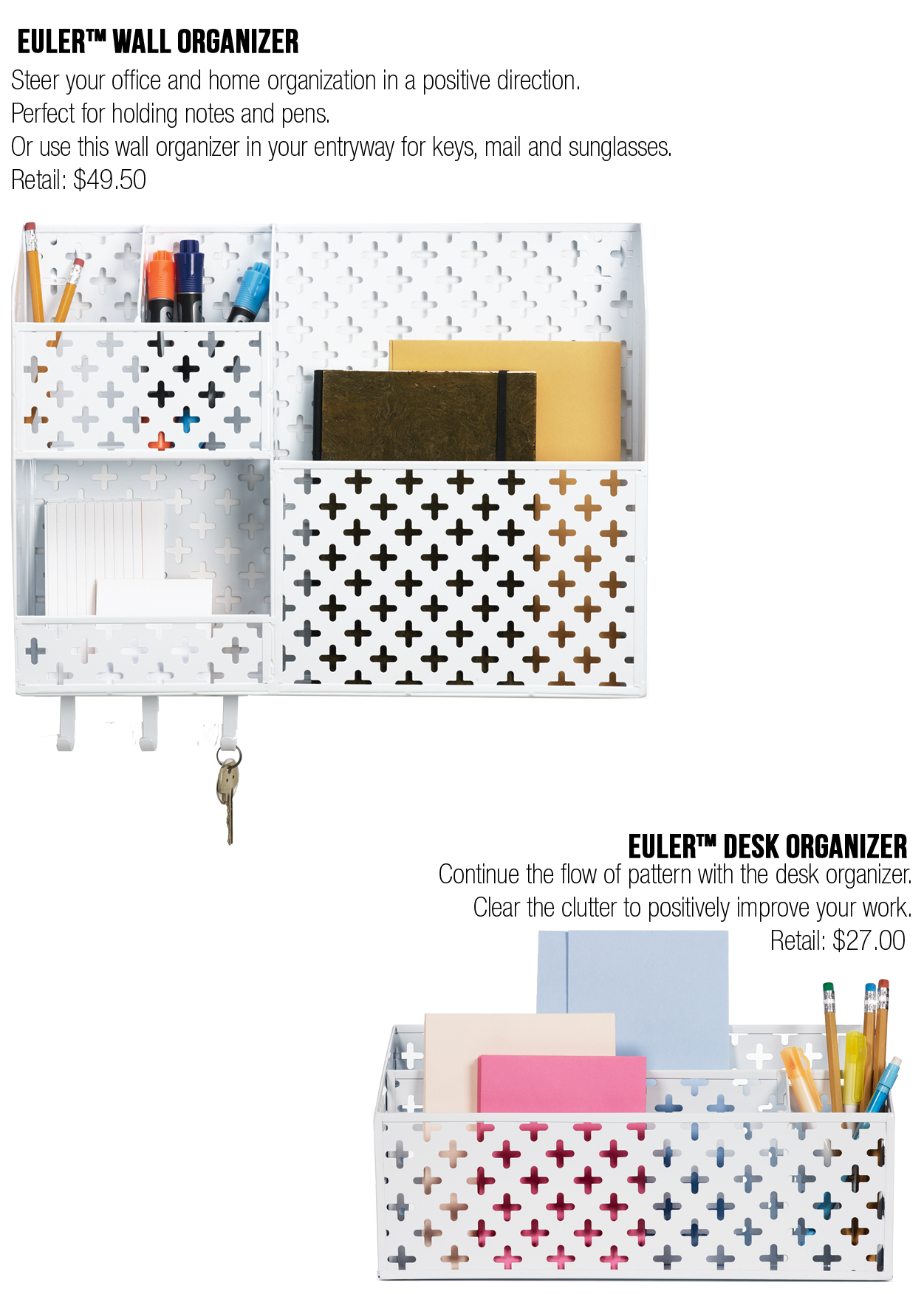 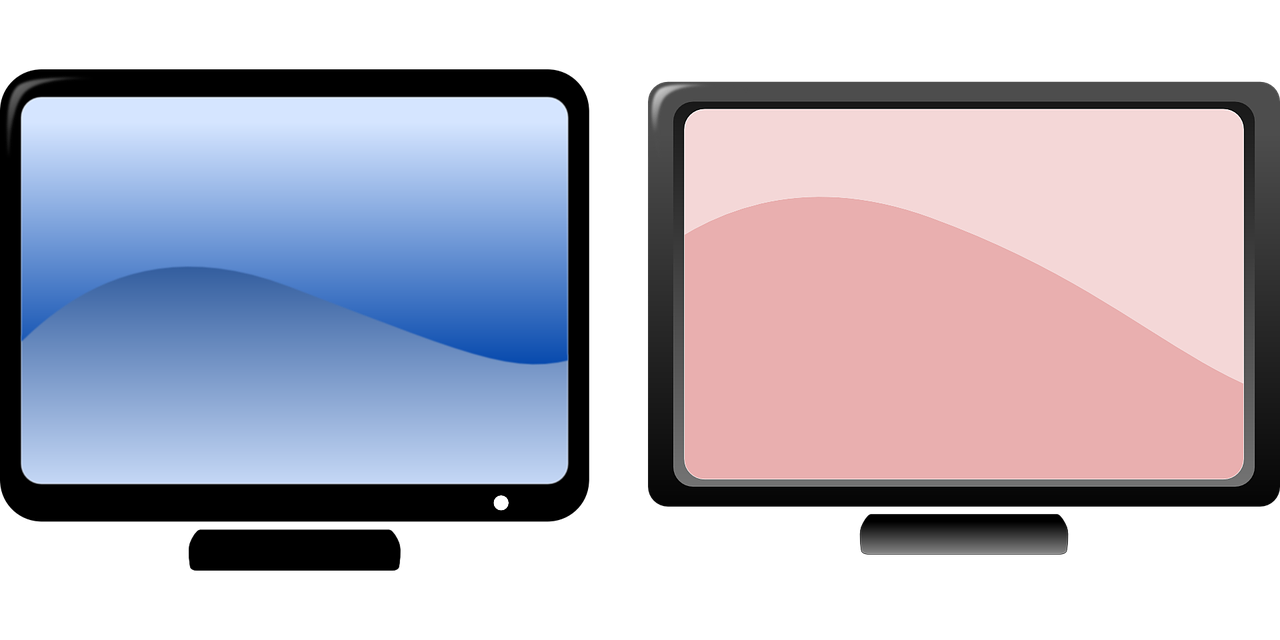 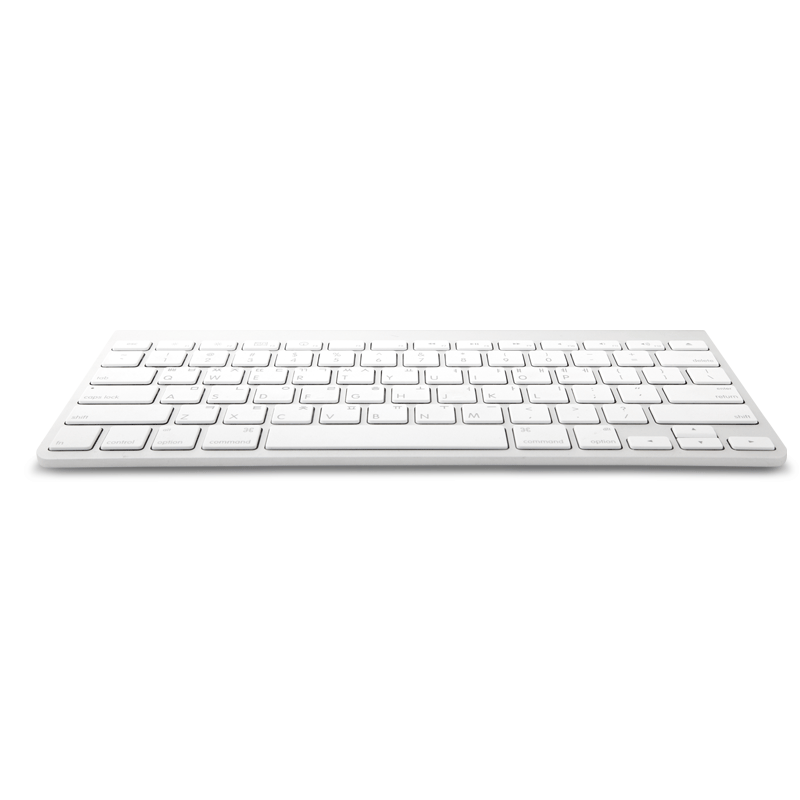 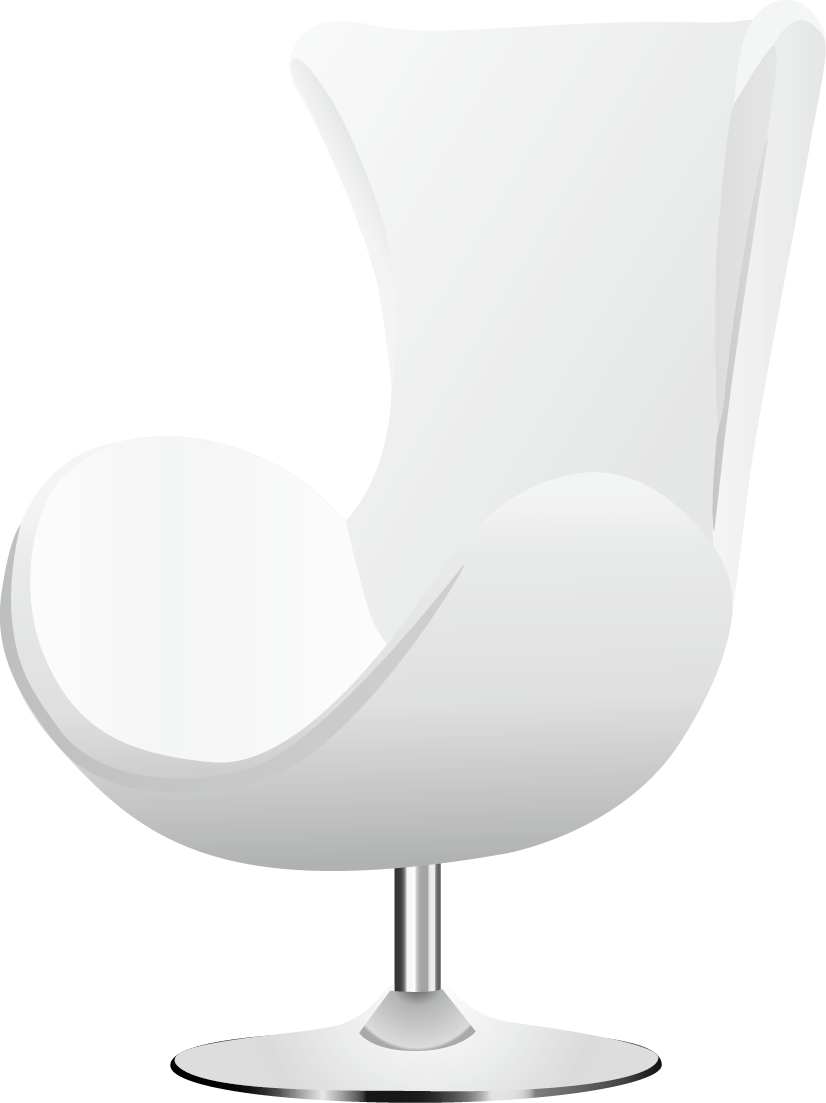 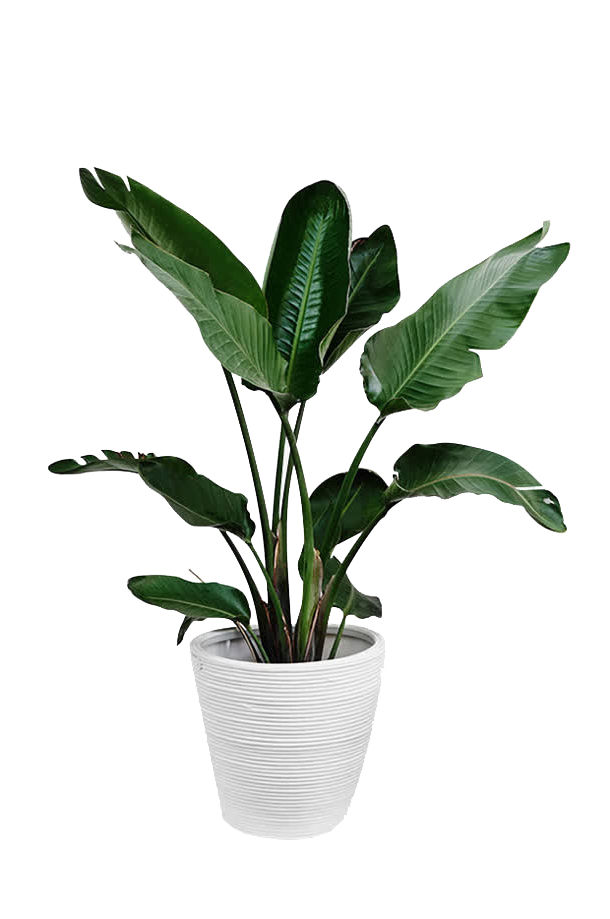 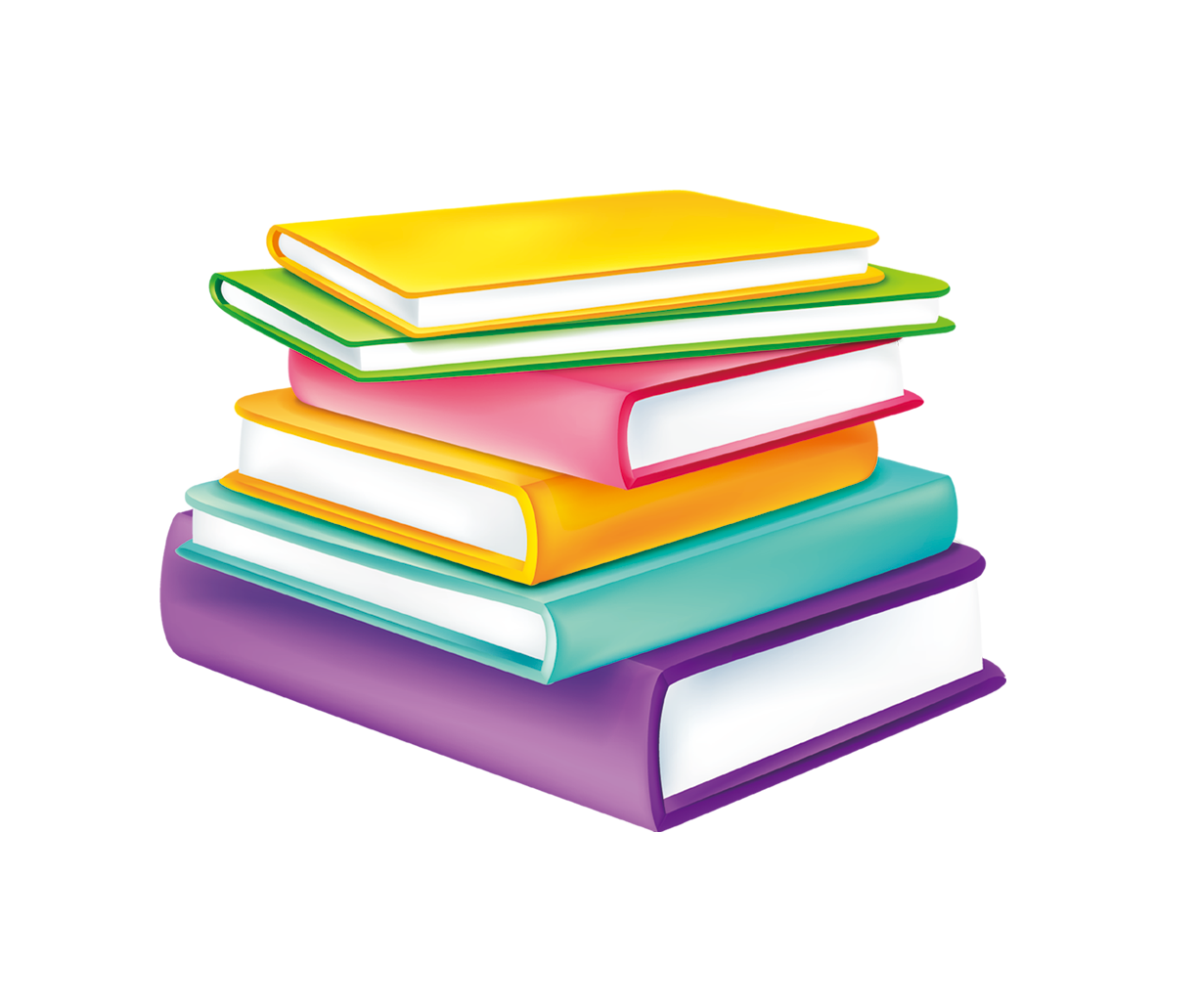 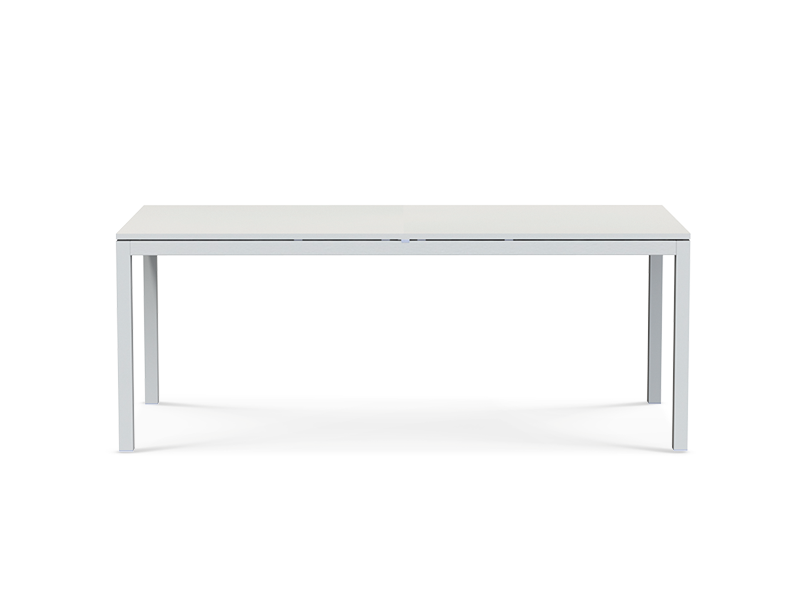 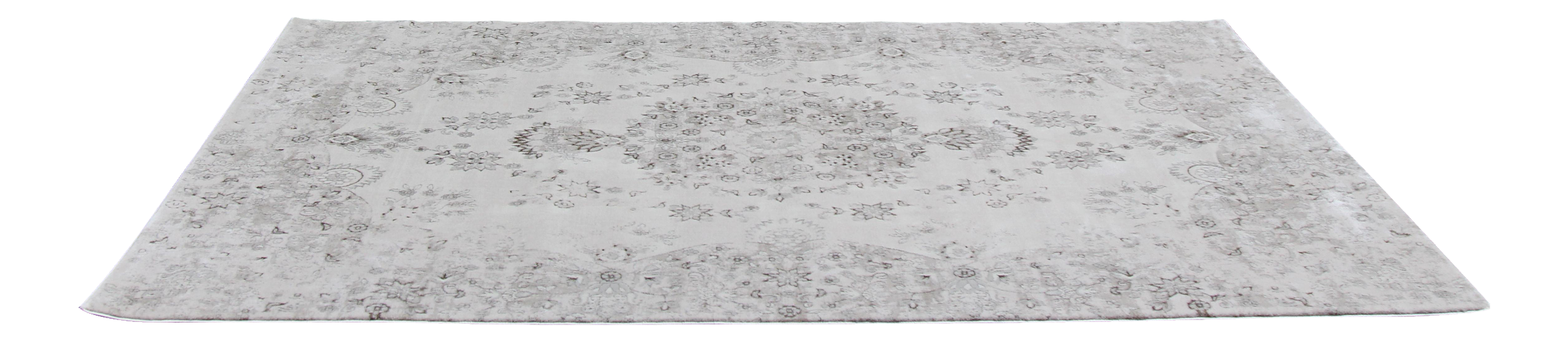 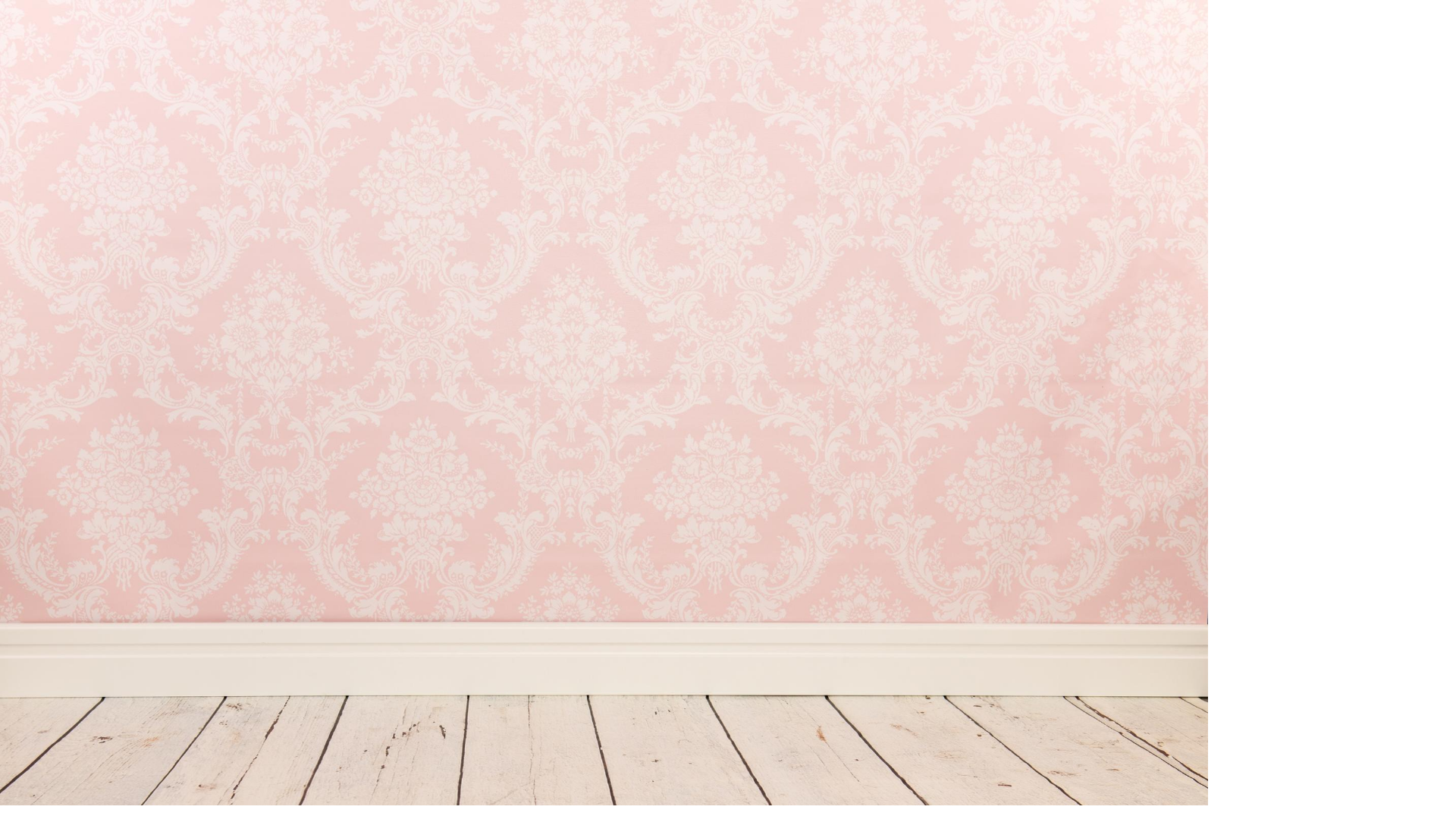 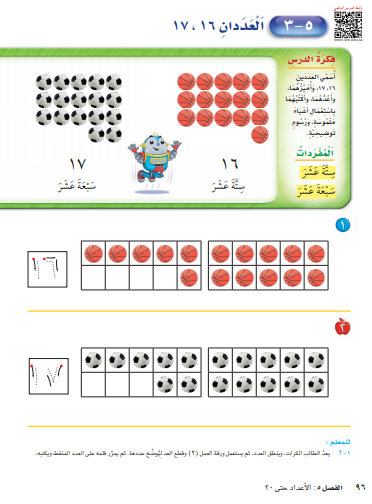 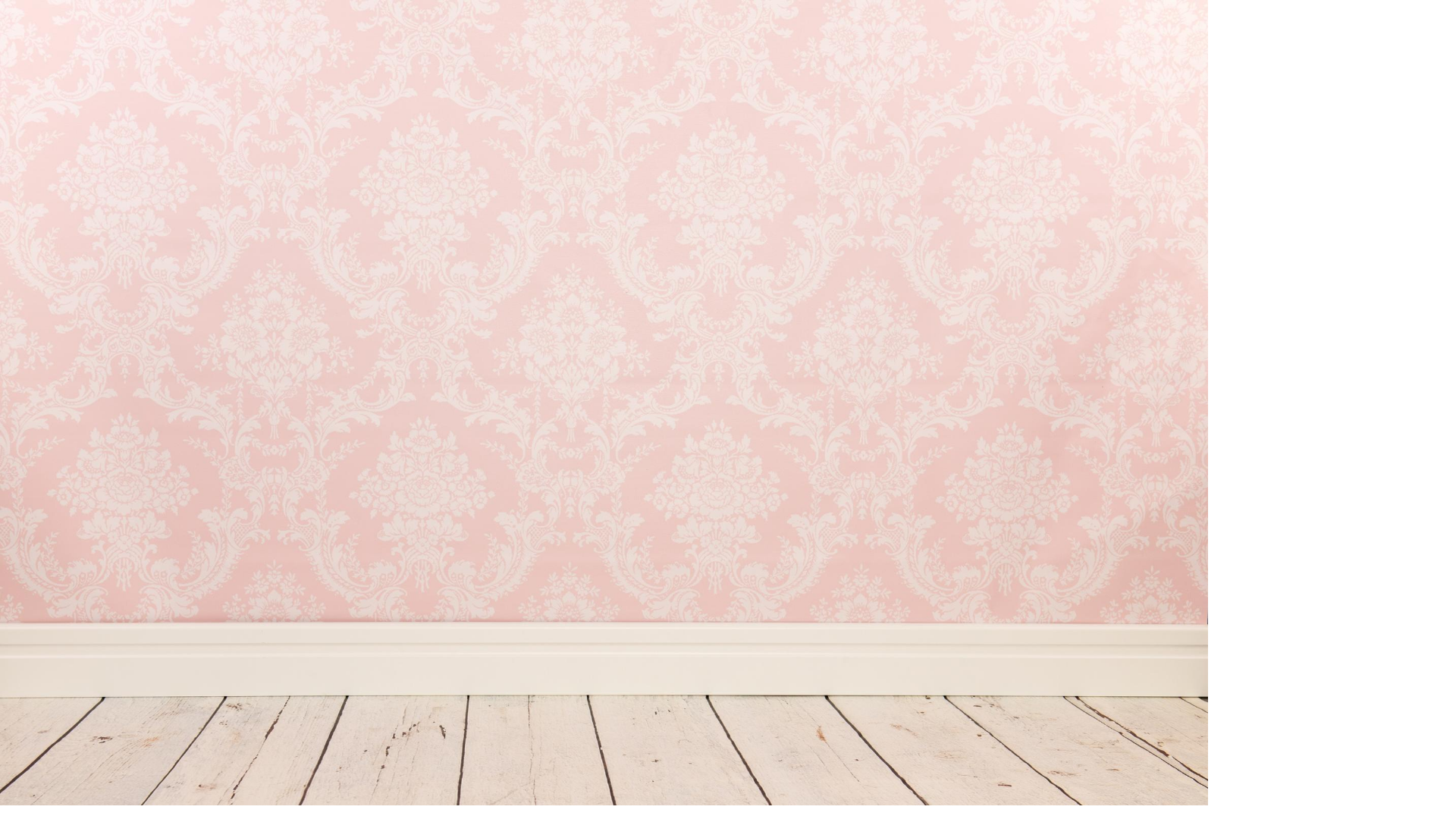 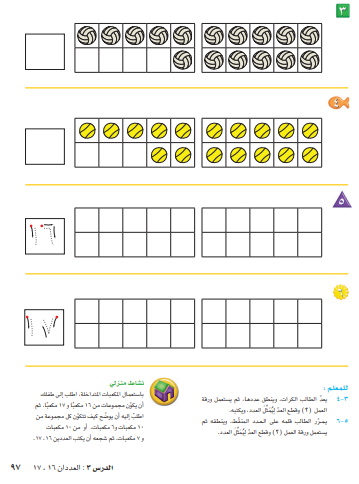 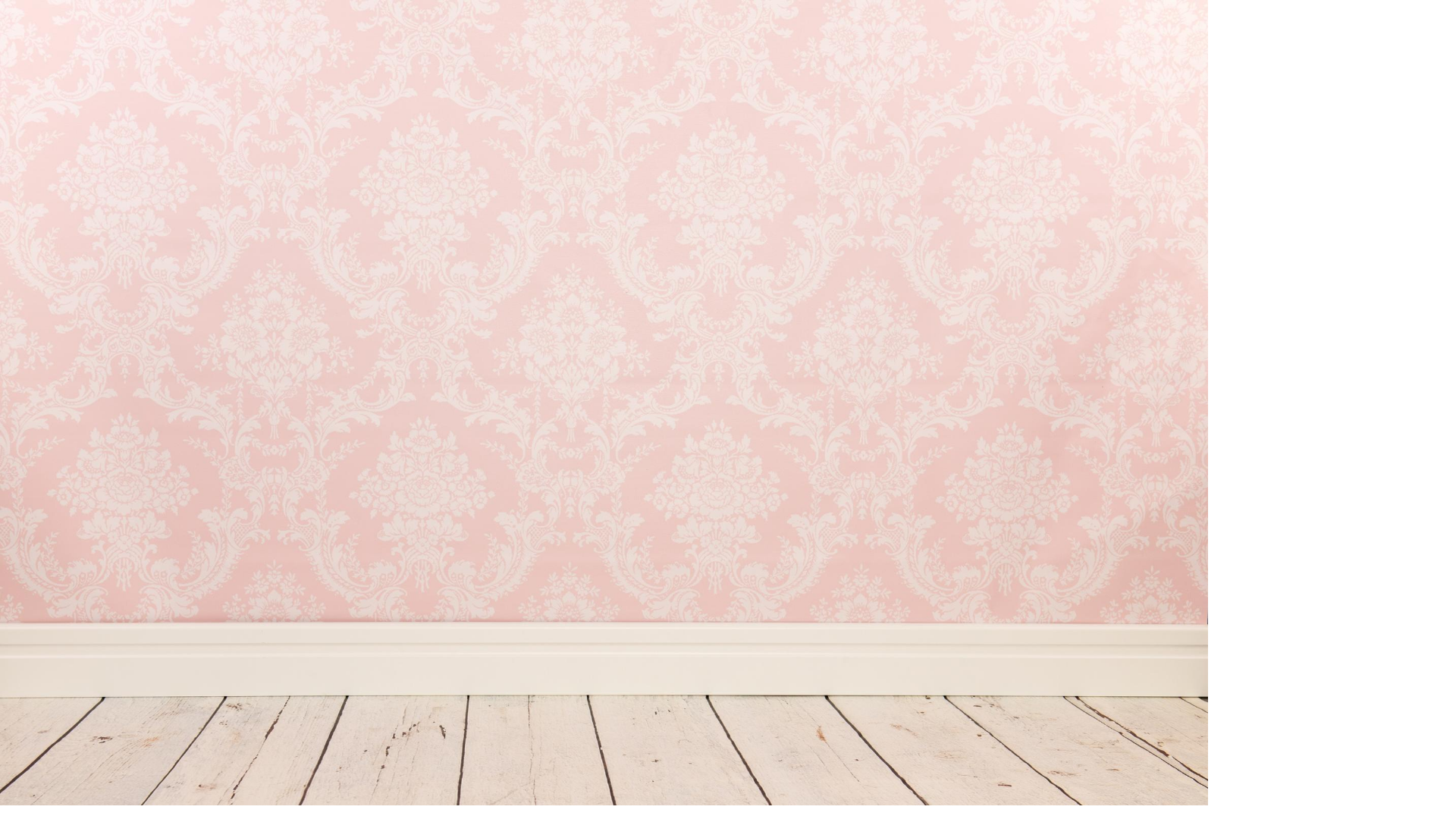 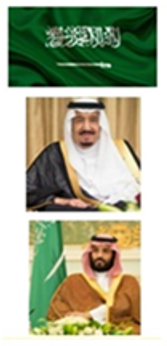 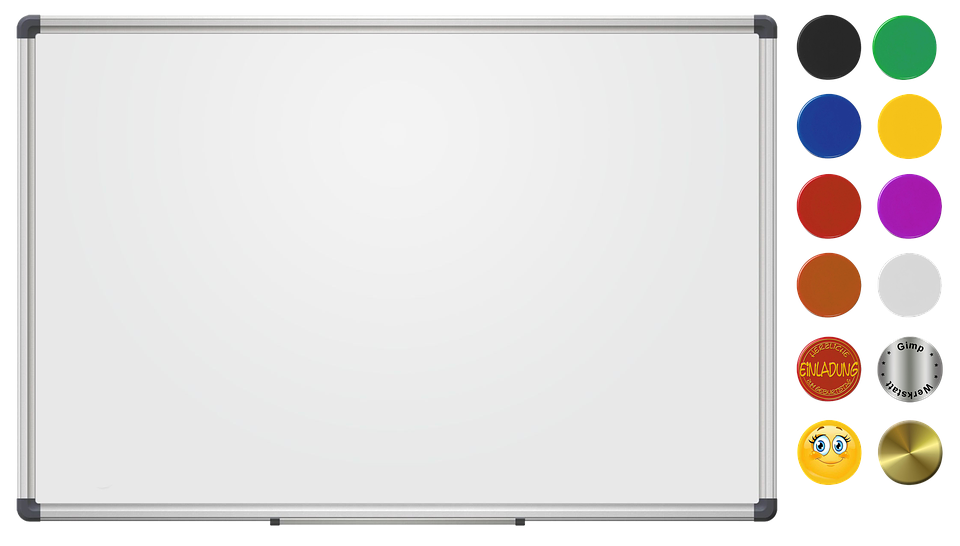 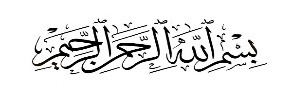 نشاط
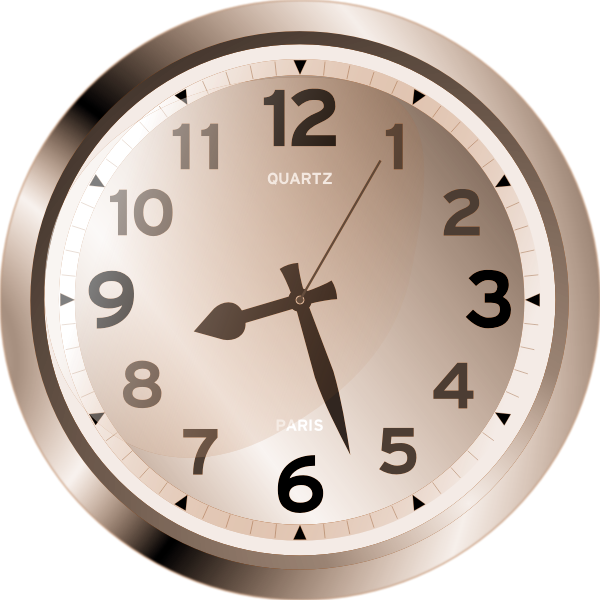 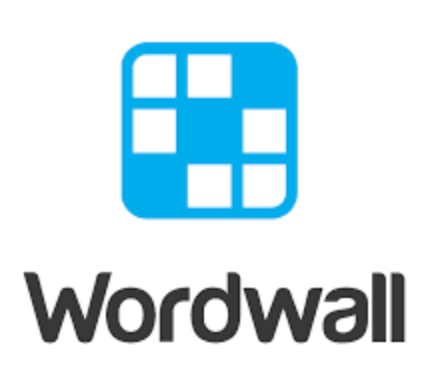 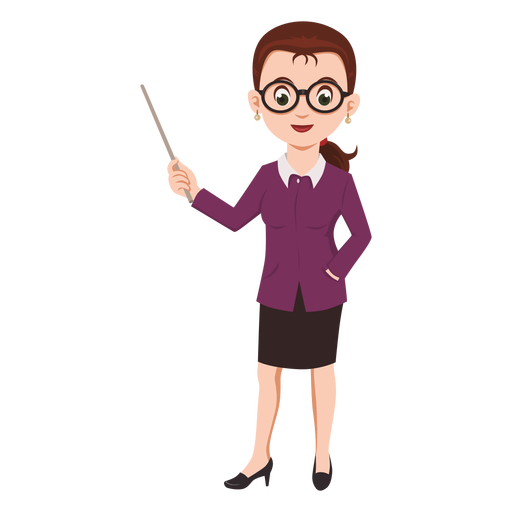 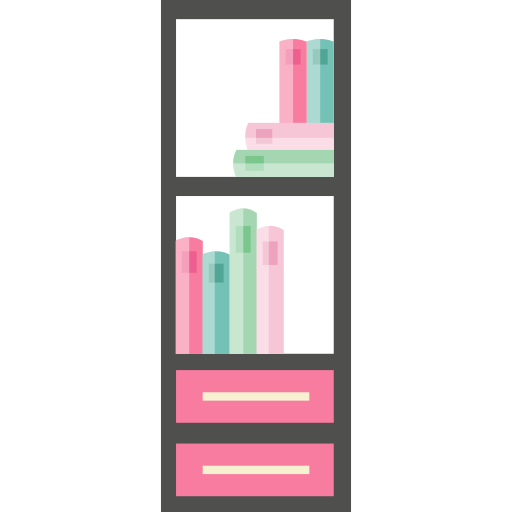 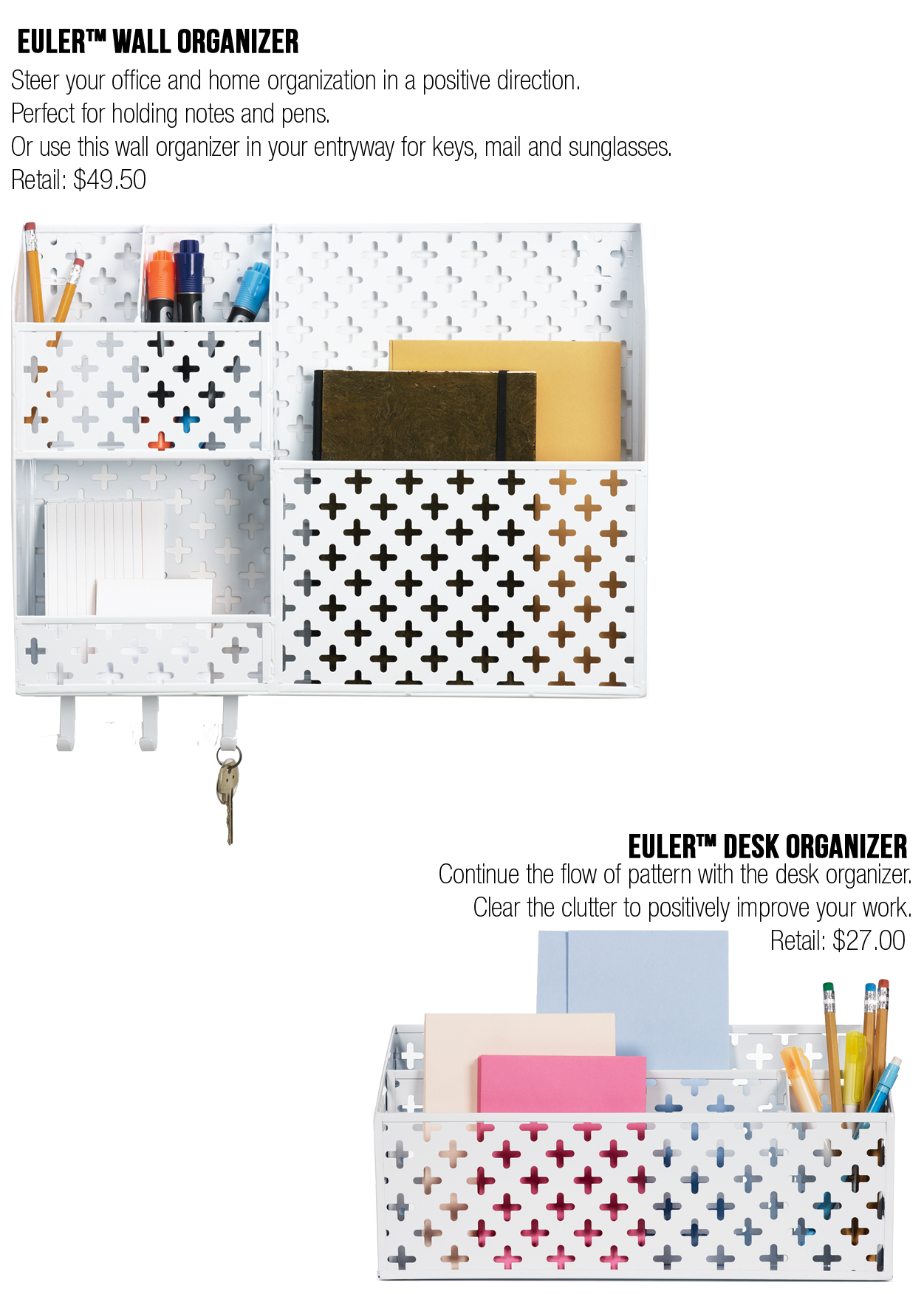 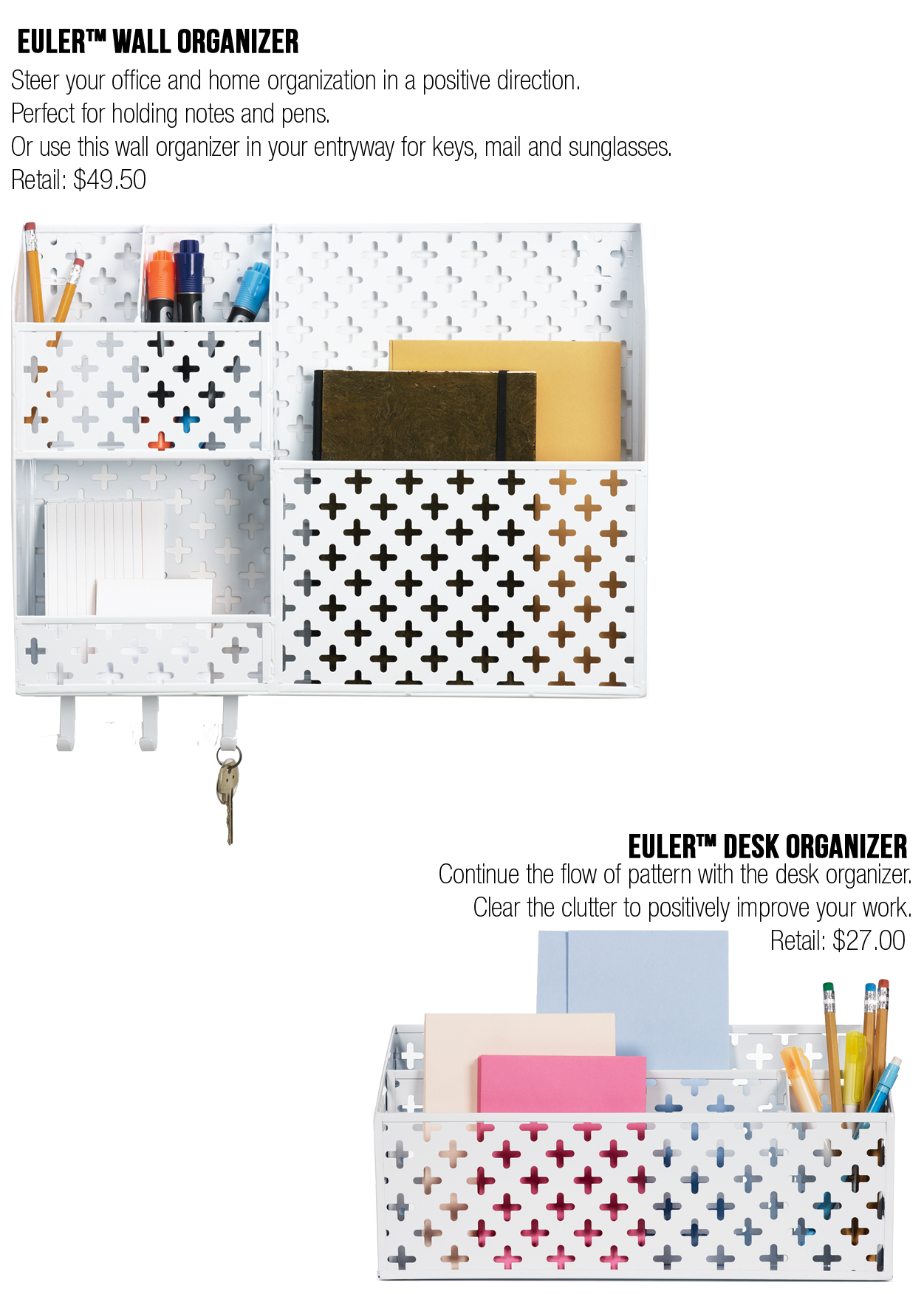 https://wordwall.net/ar/resource/26201701
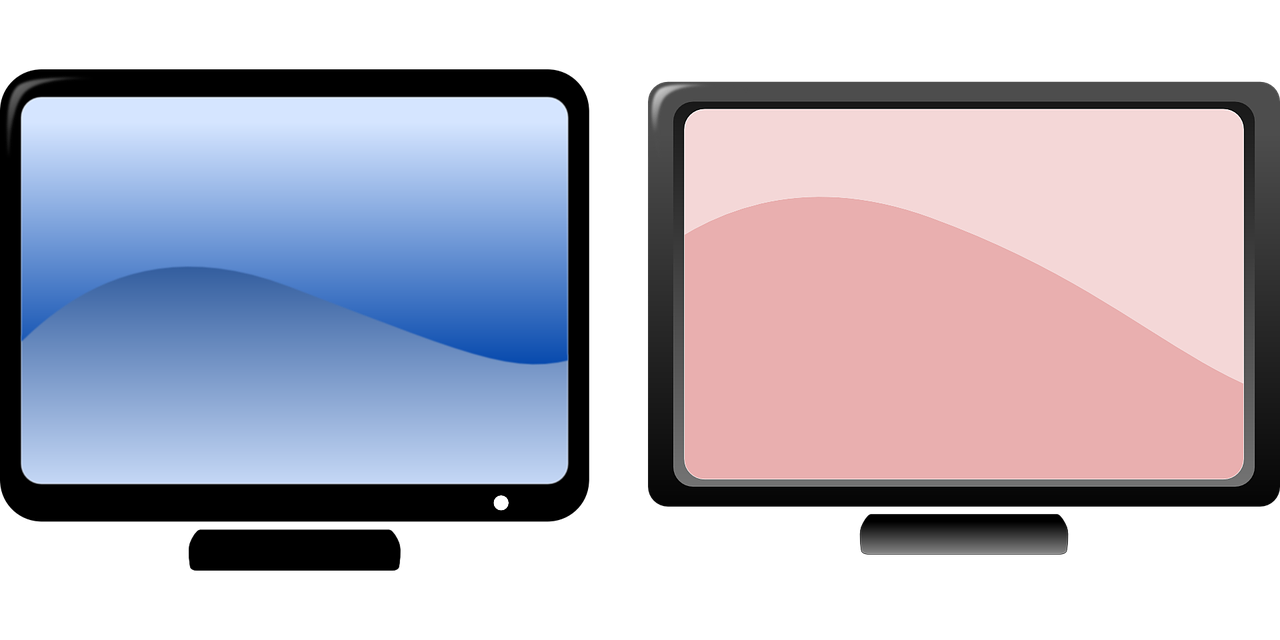 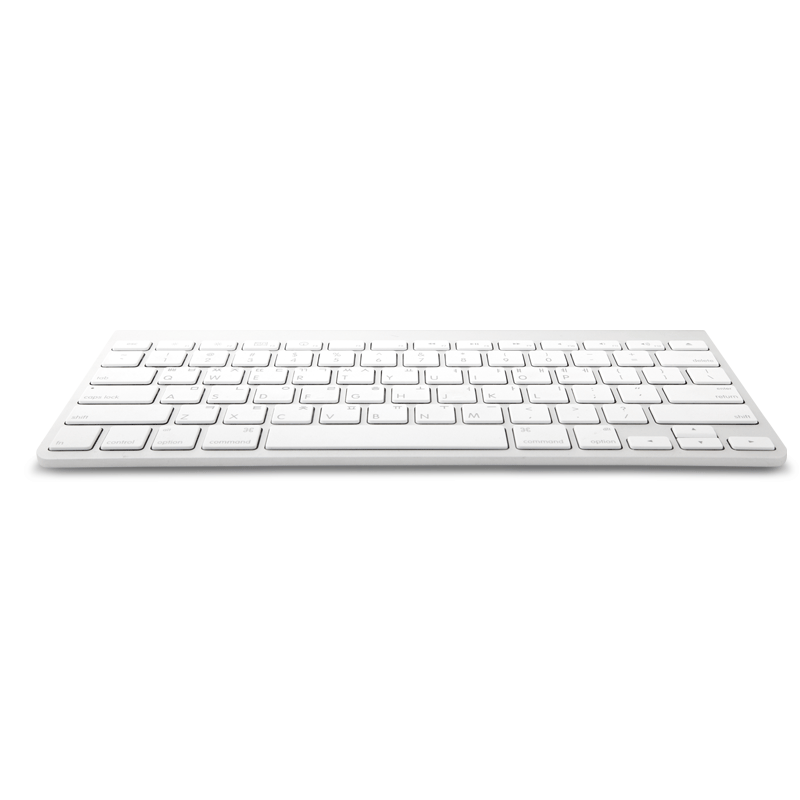 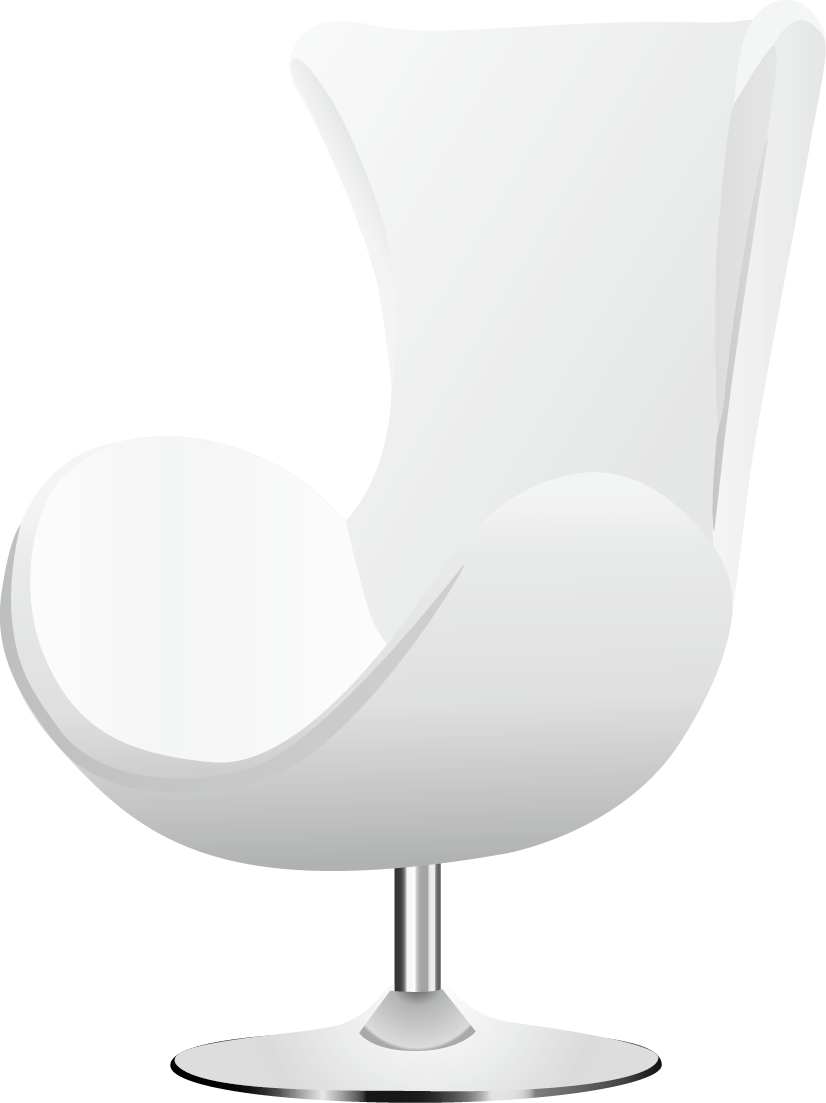 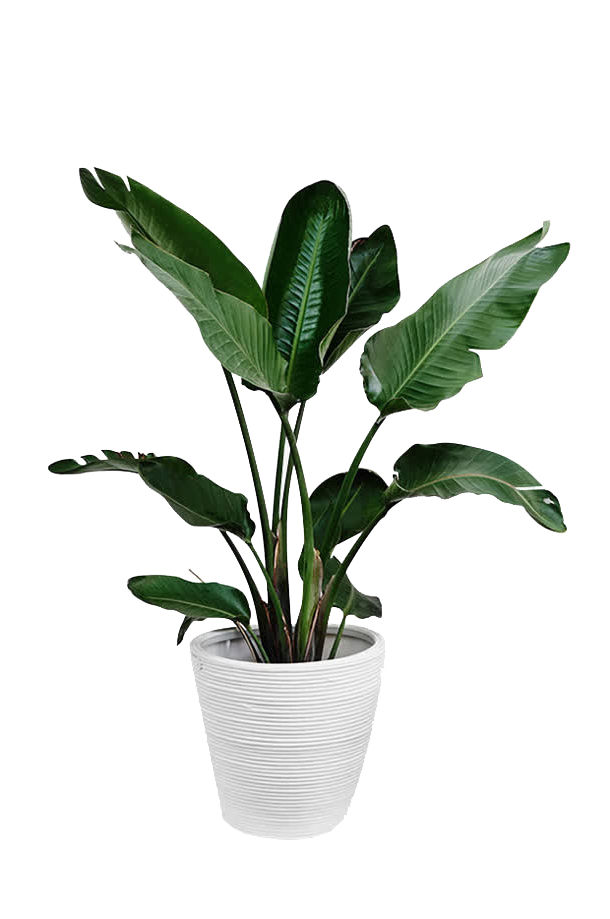 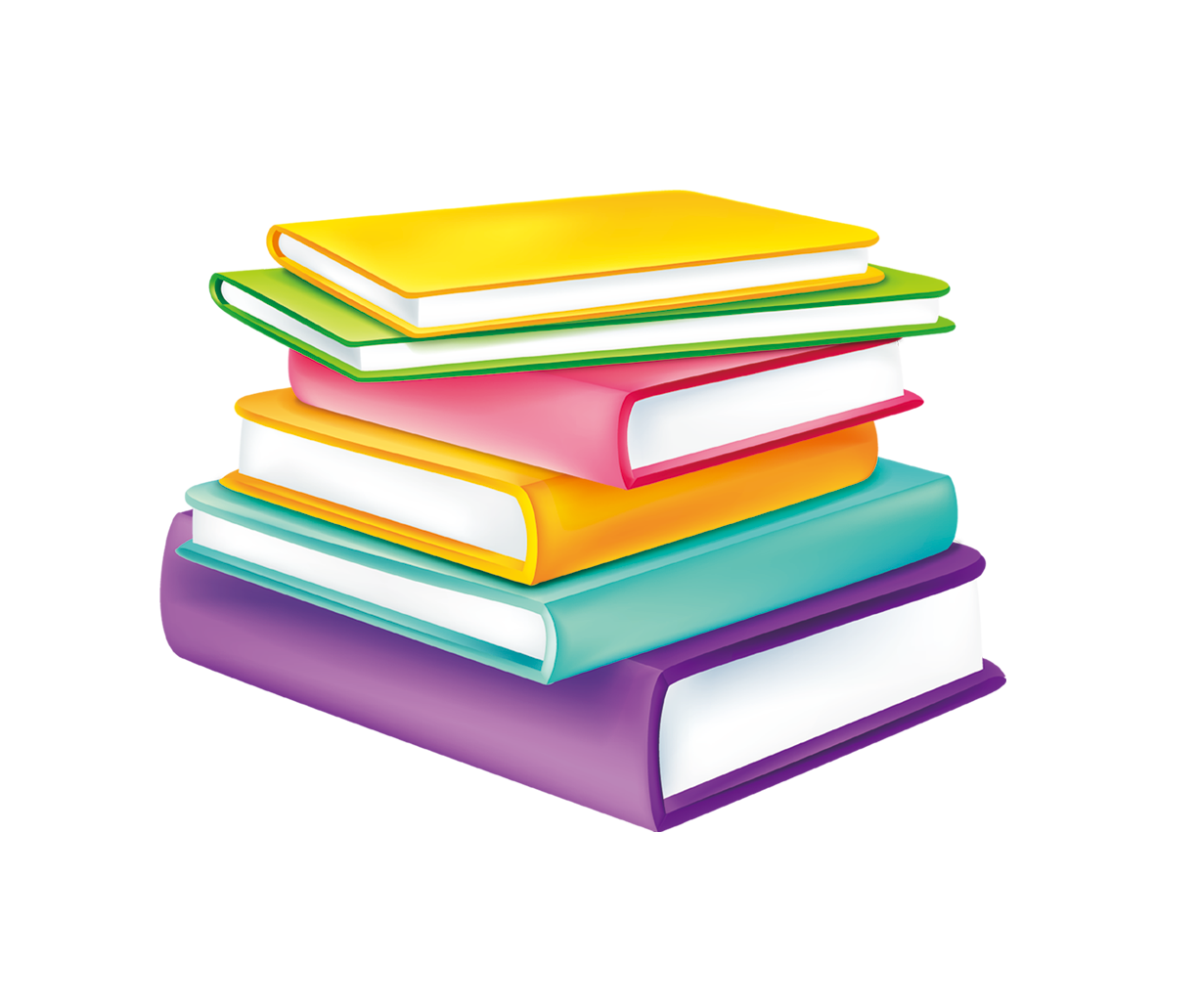 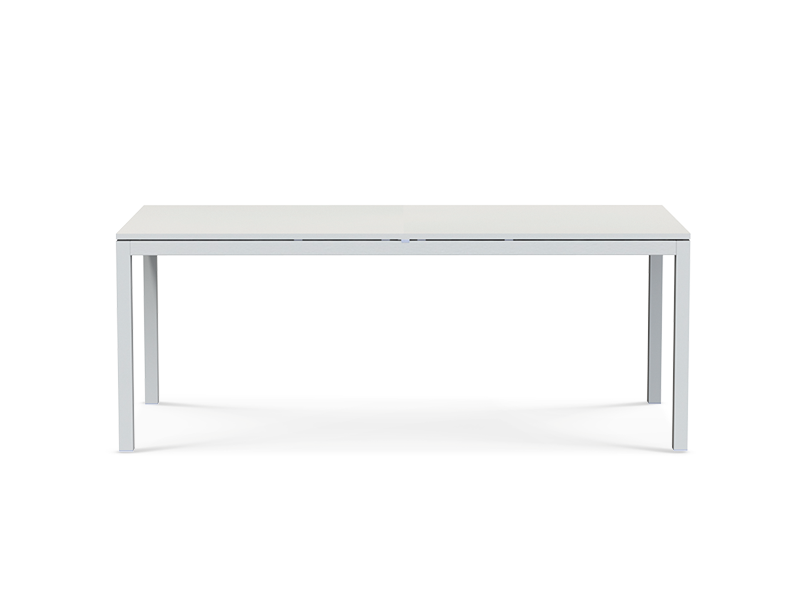 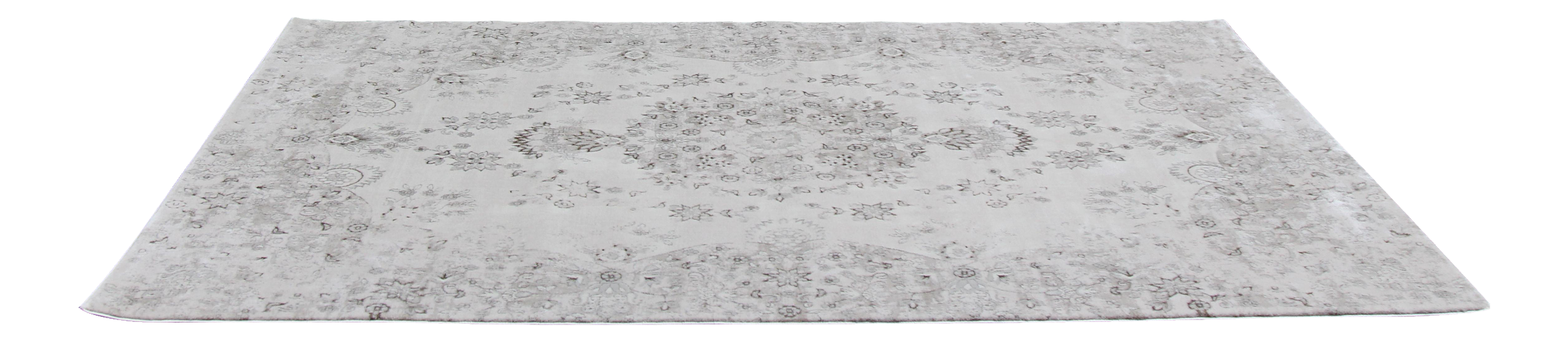 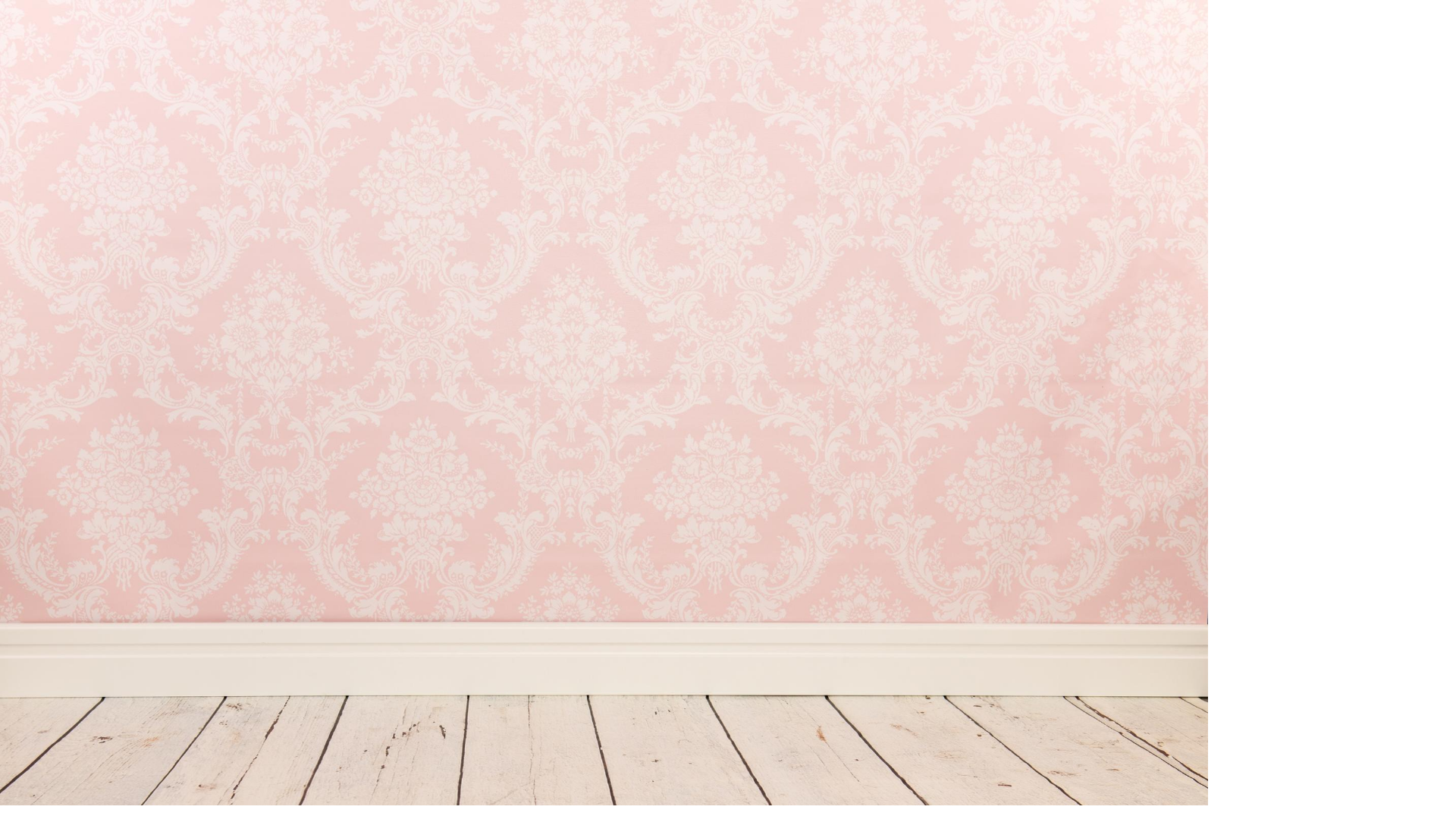 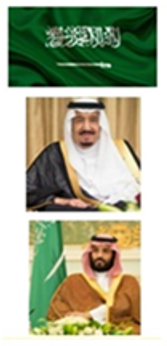 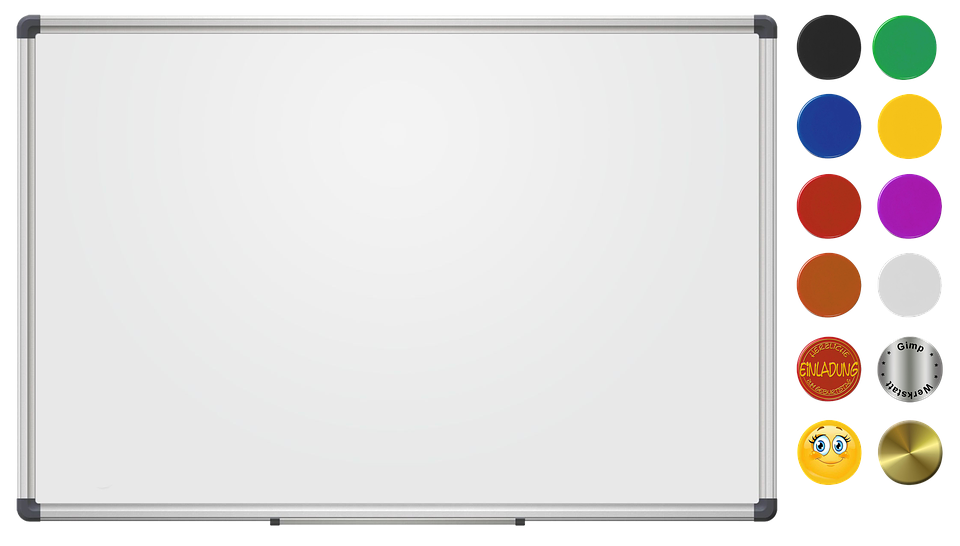 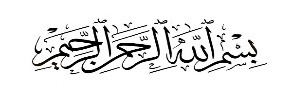 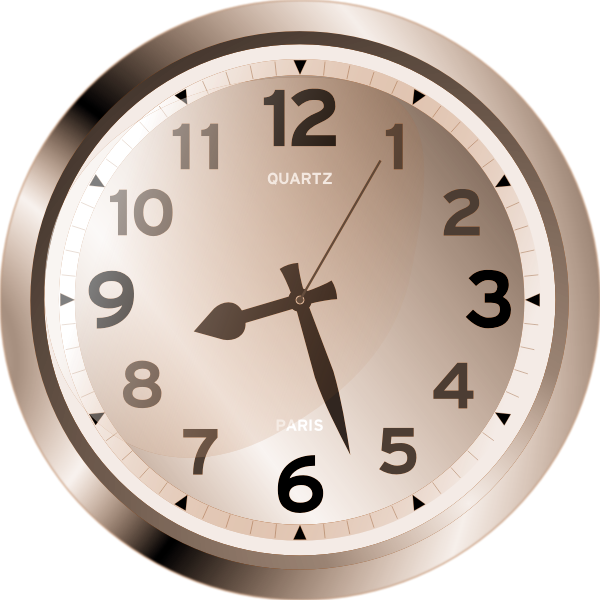 الواجب فقرة
5 , 6
+ النشاط المنزلي
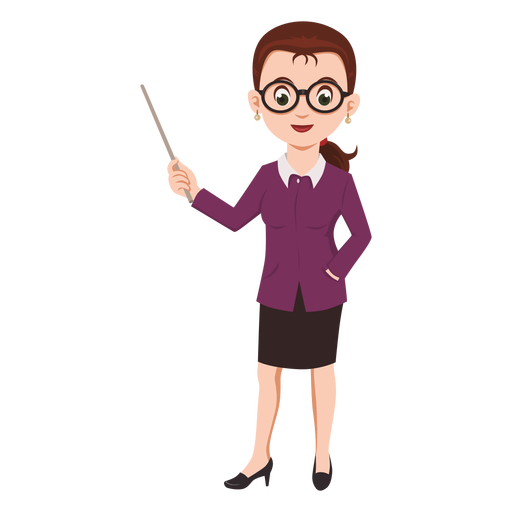 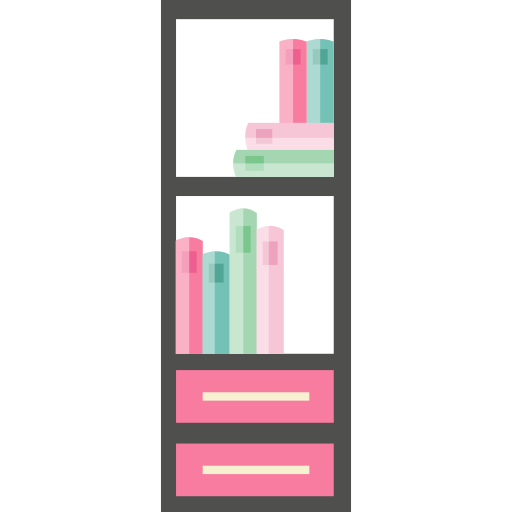 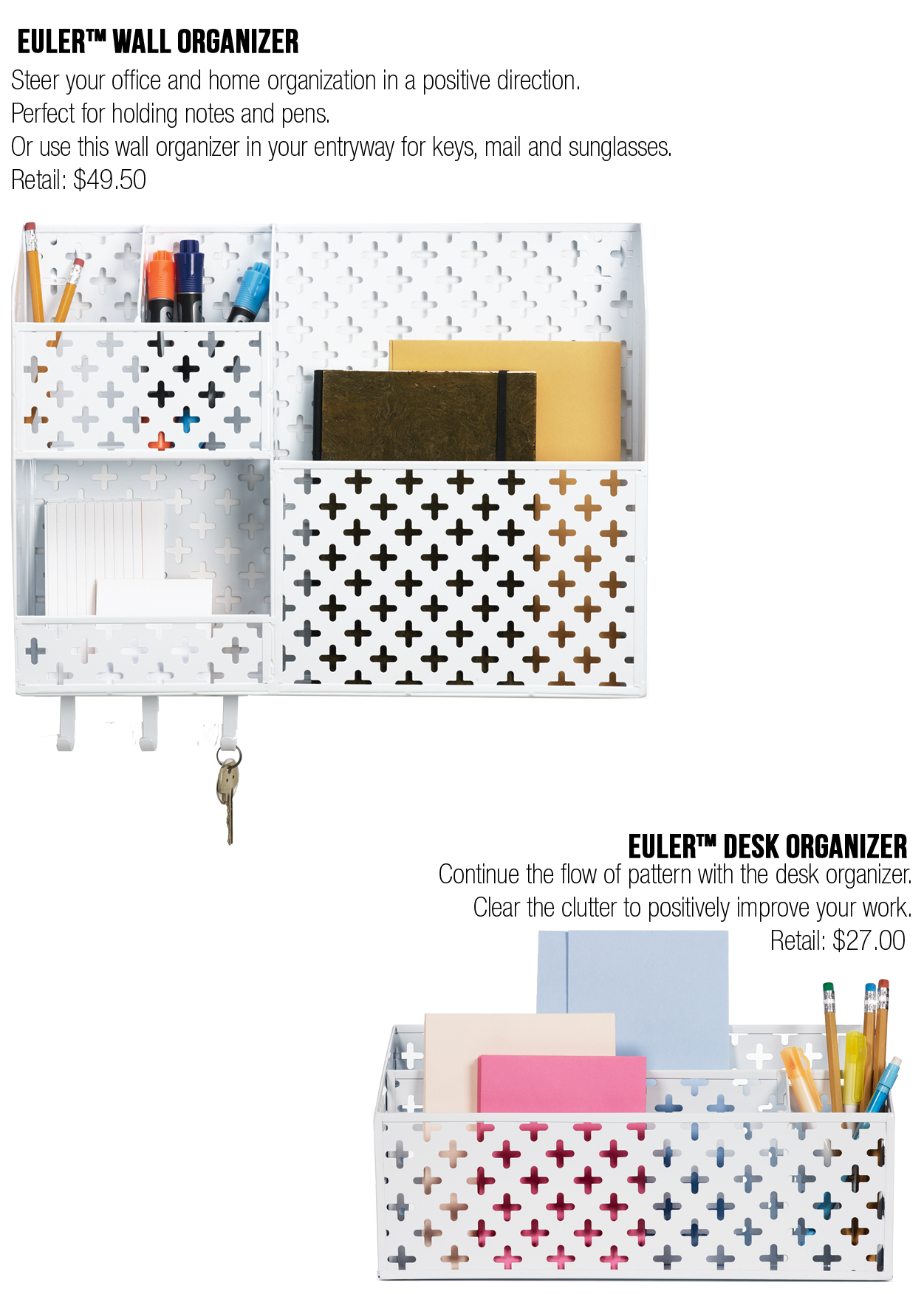 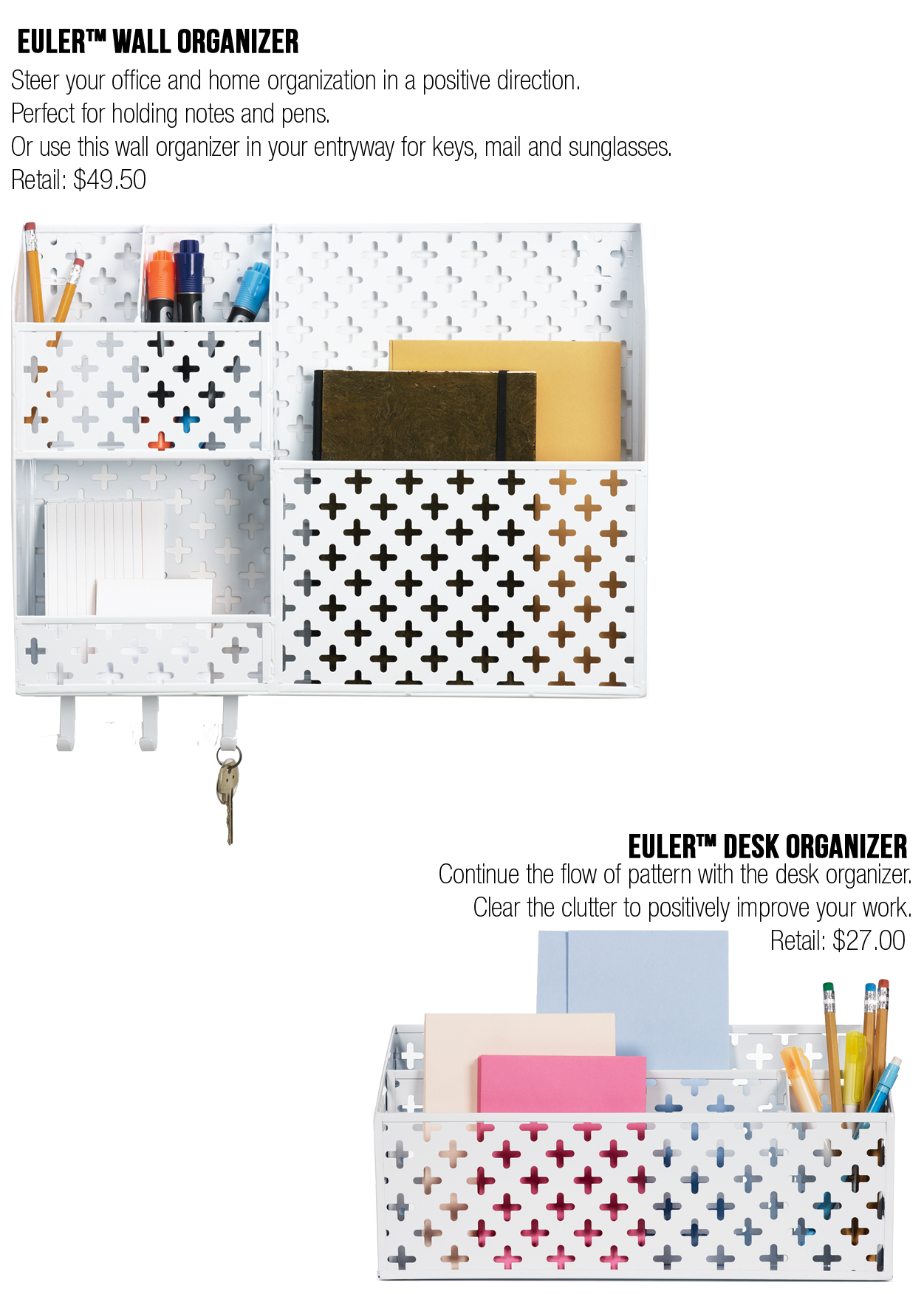 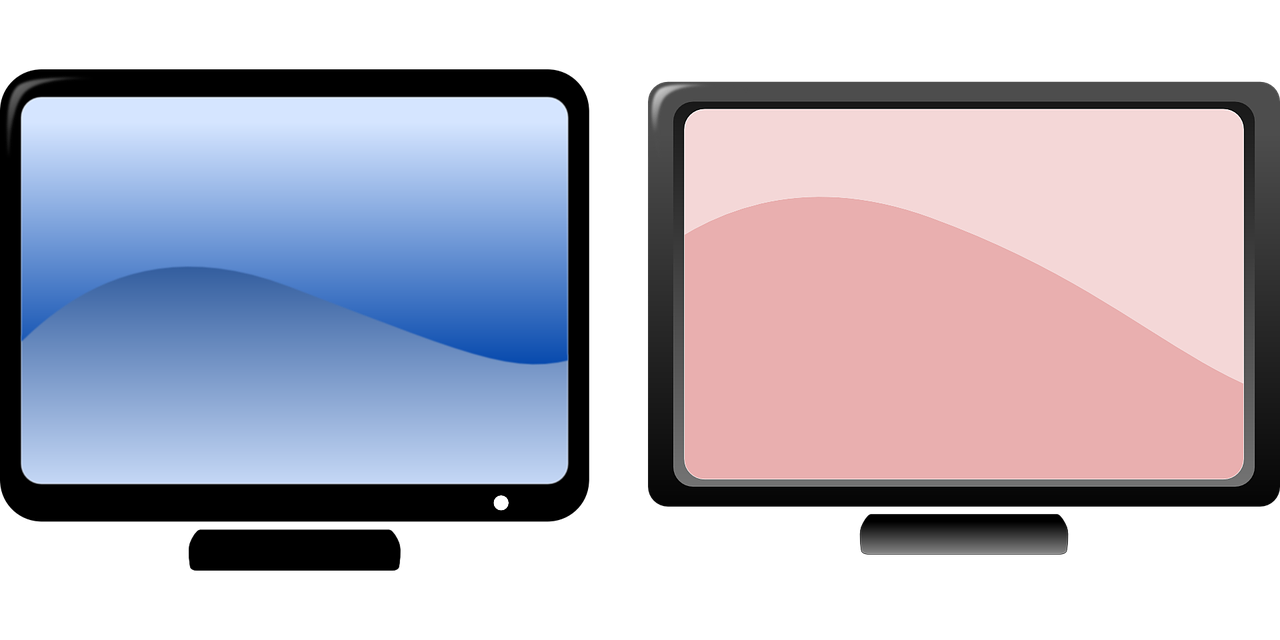 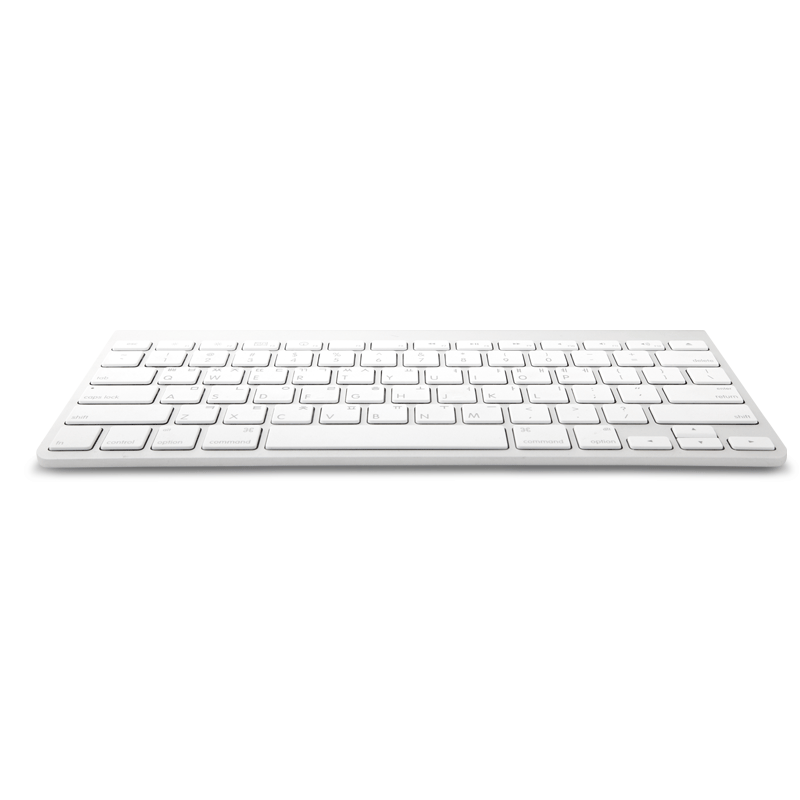 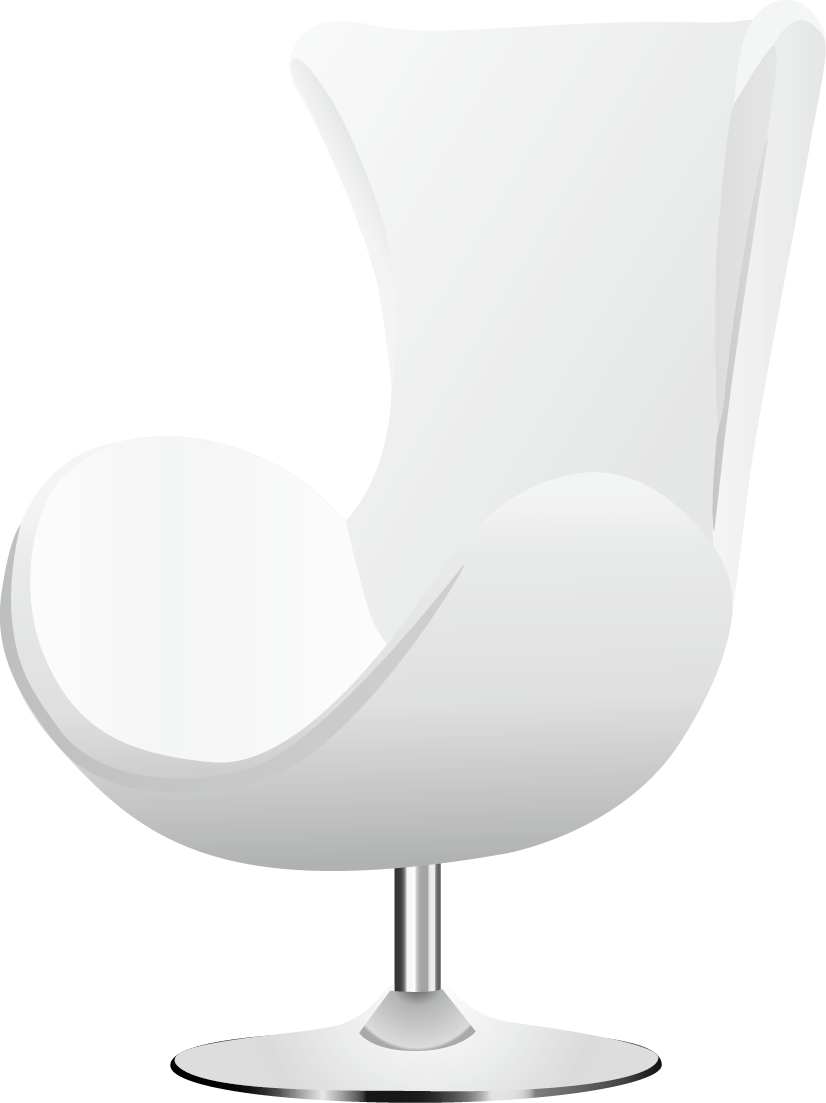 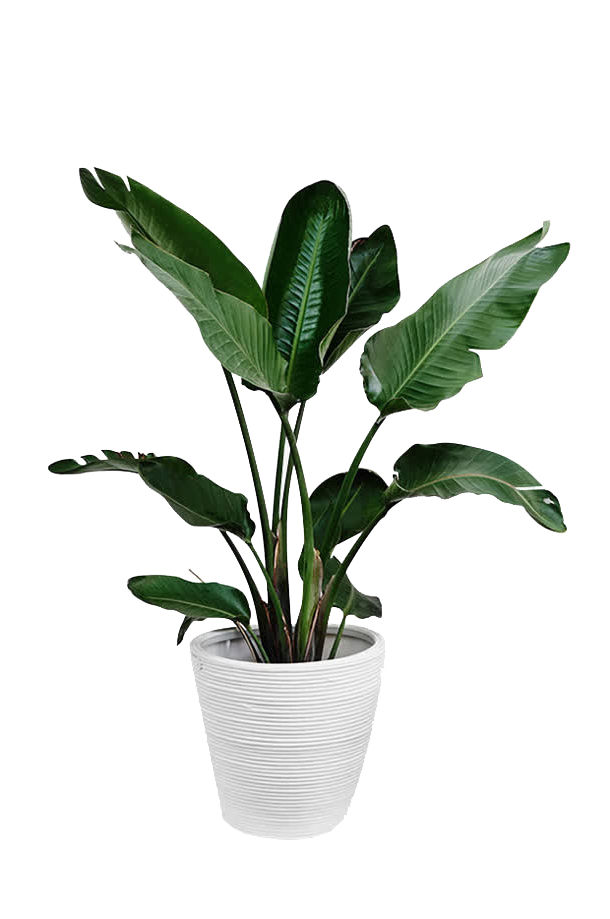 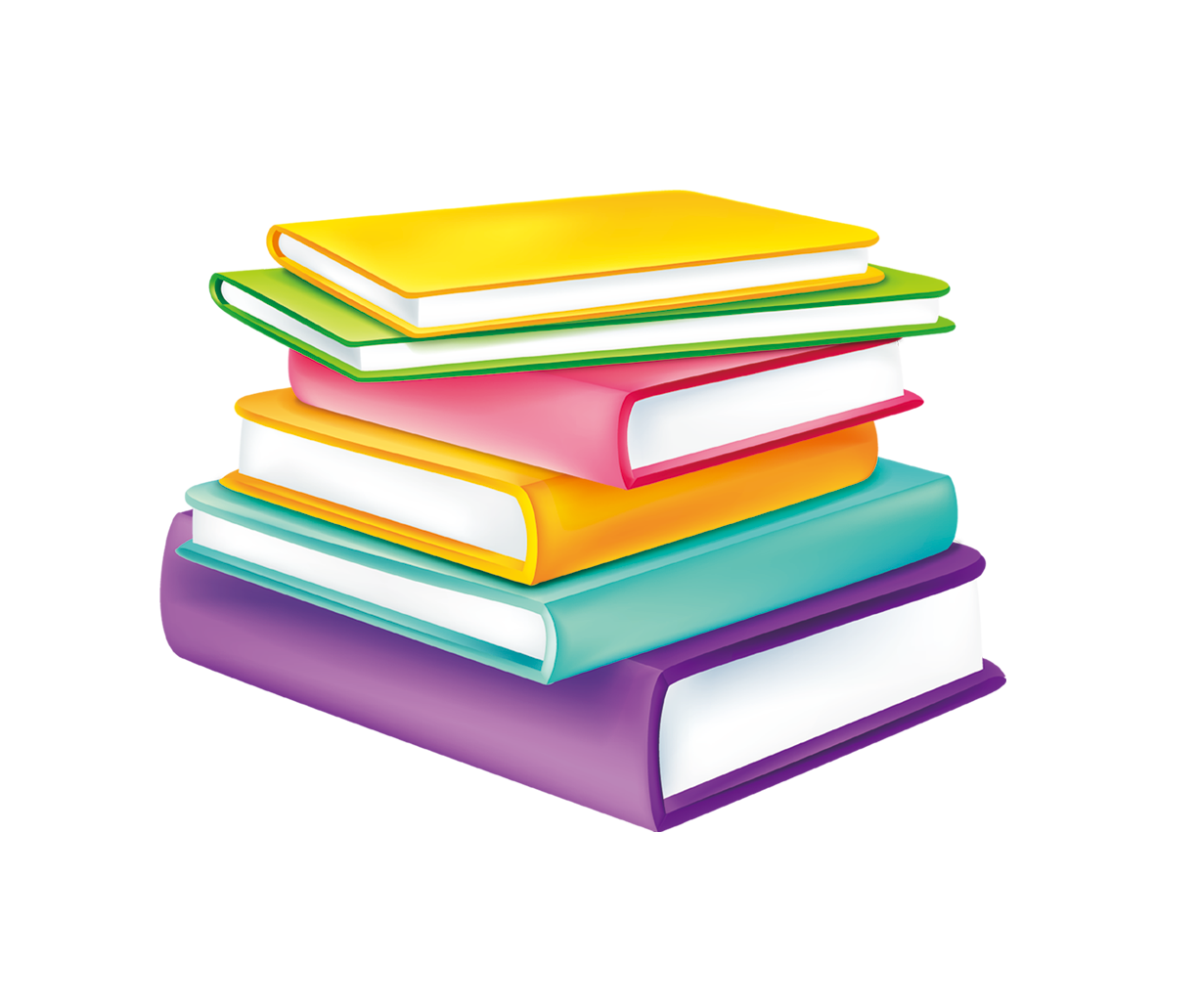 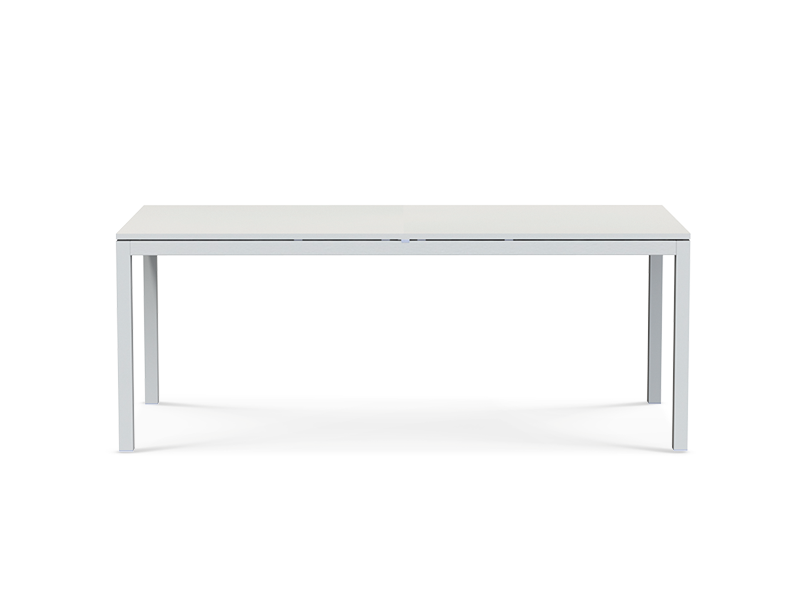 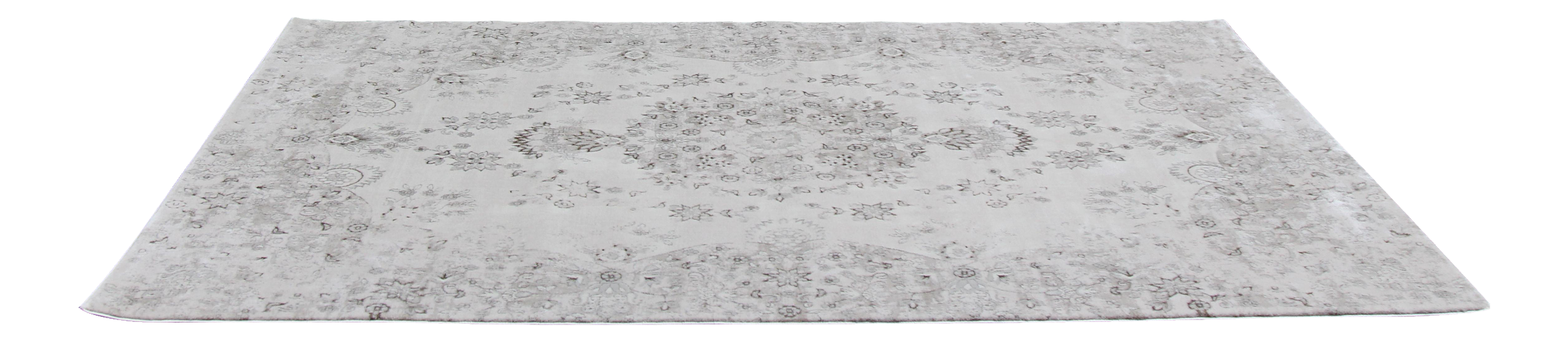